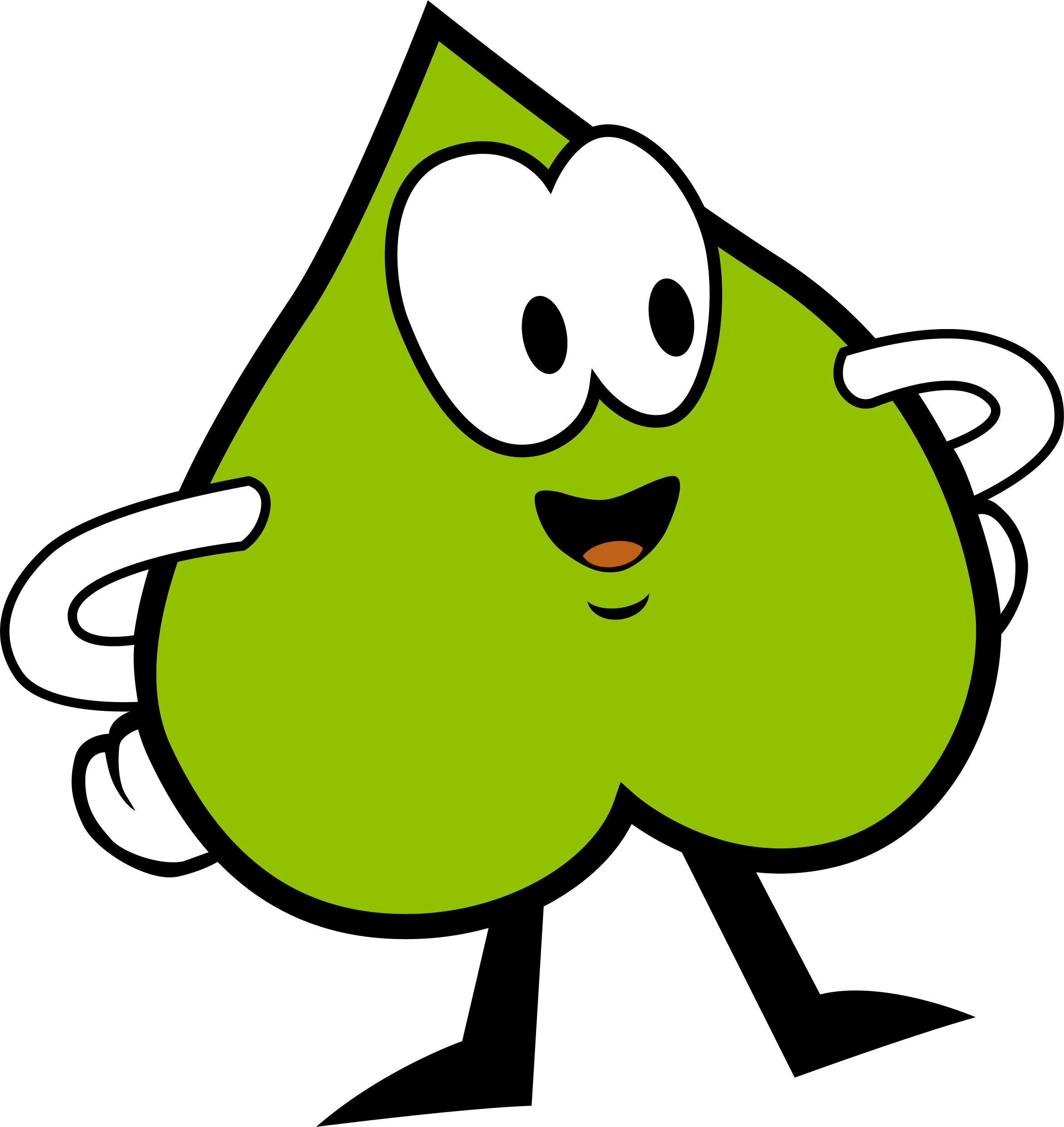 Zahlen hören
Los geht‘s!
Welche Zahl hörst du ?
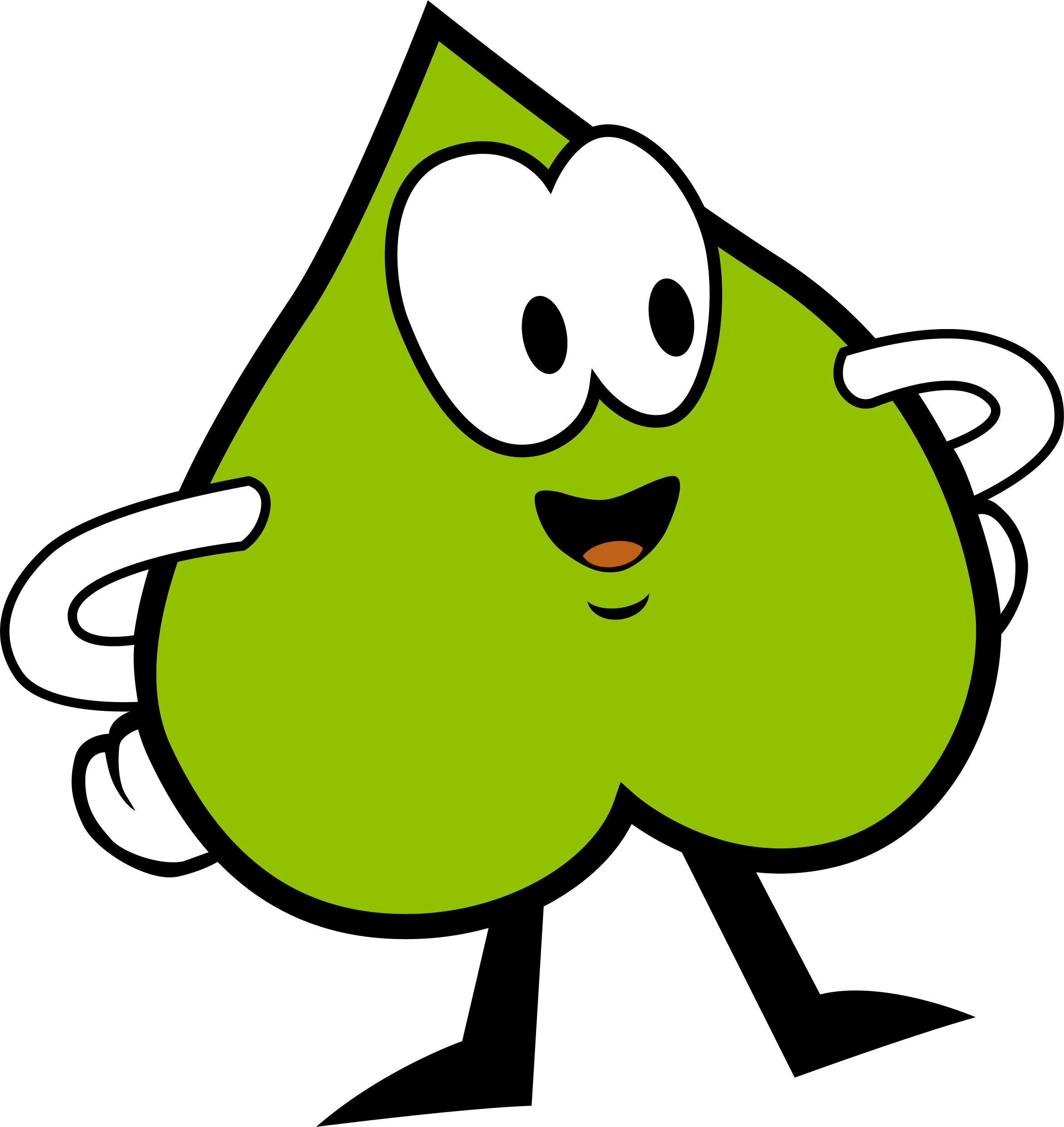 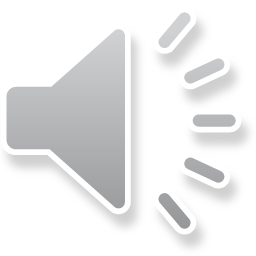 ?
6
0
9
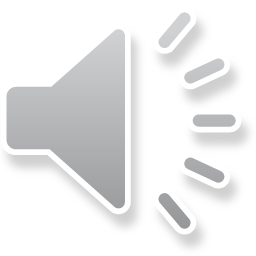 6
0
9
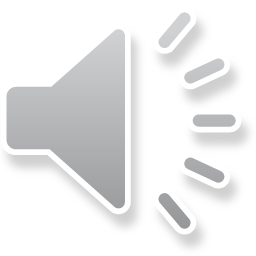 Höre die Zahl noch einmal !
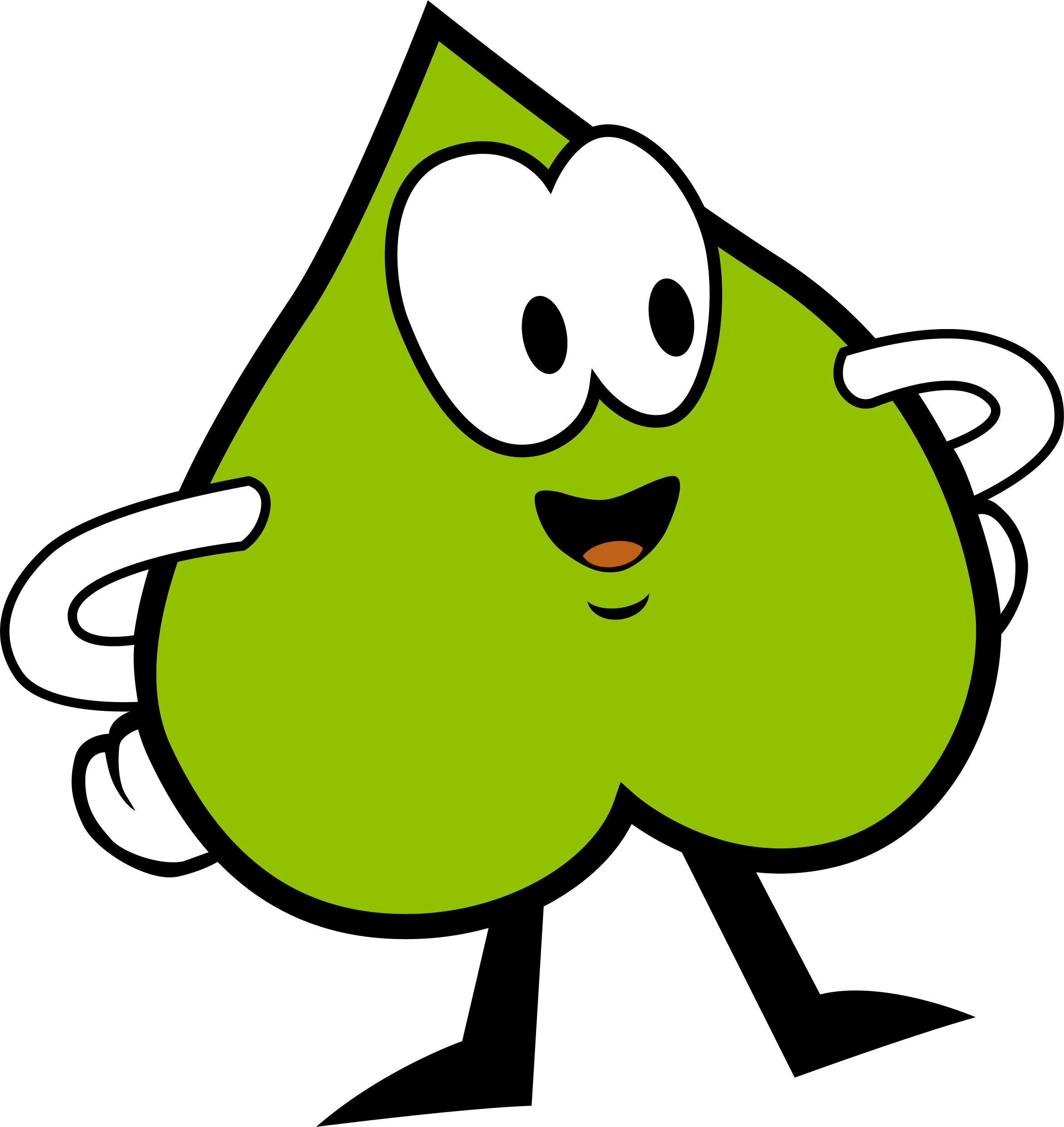 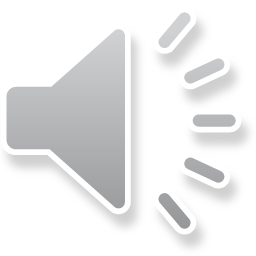 ?
6
0
9
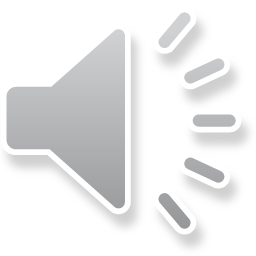 6
0
9
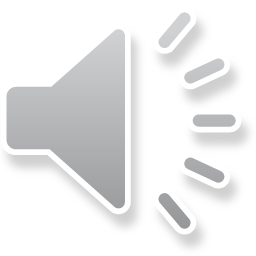 Höre die Zahl noch einmal !
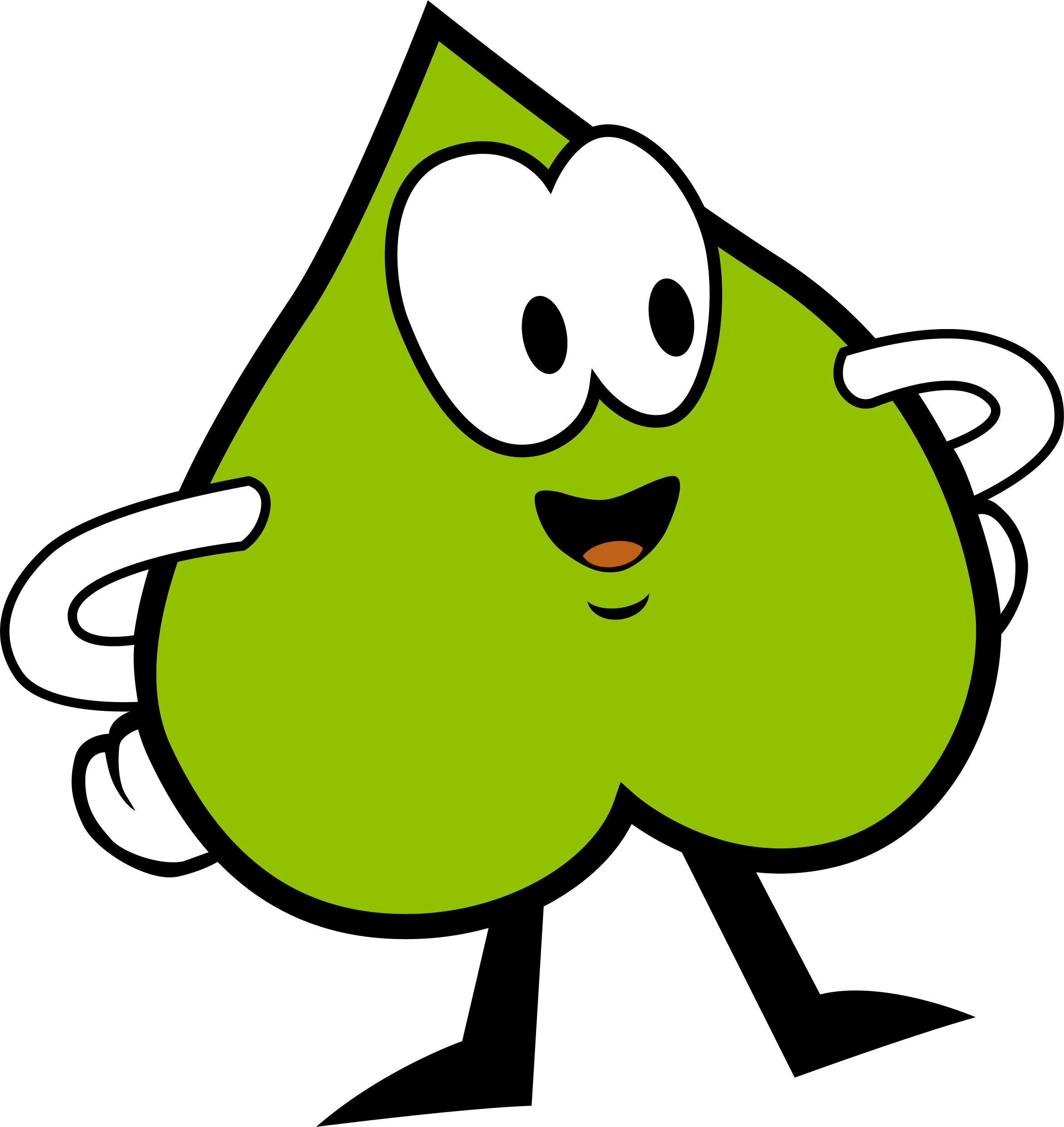 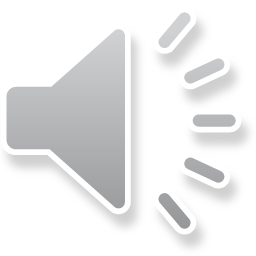 ?
6
0
9
Super gemacht !
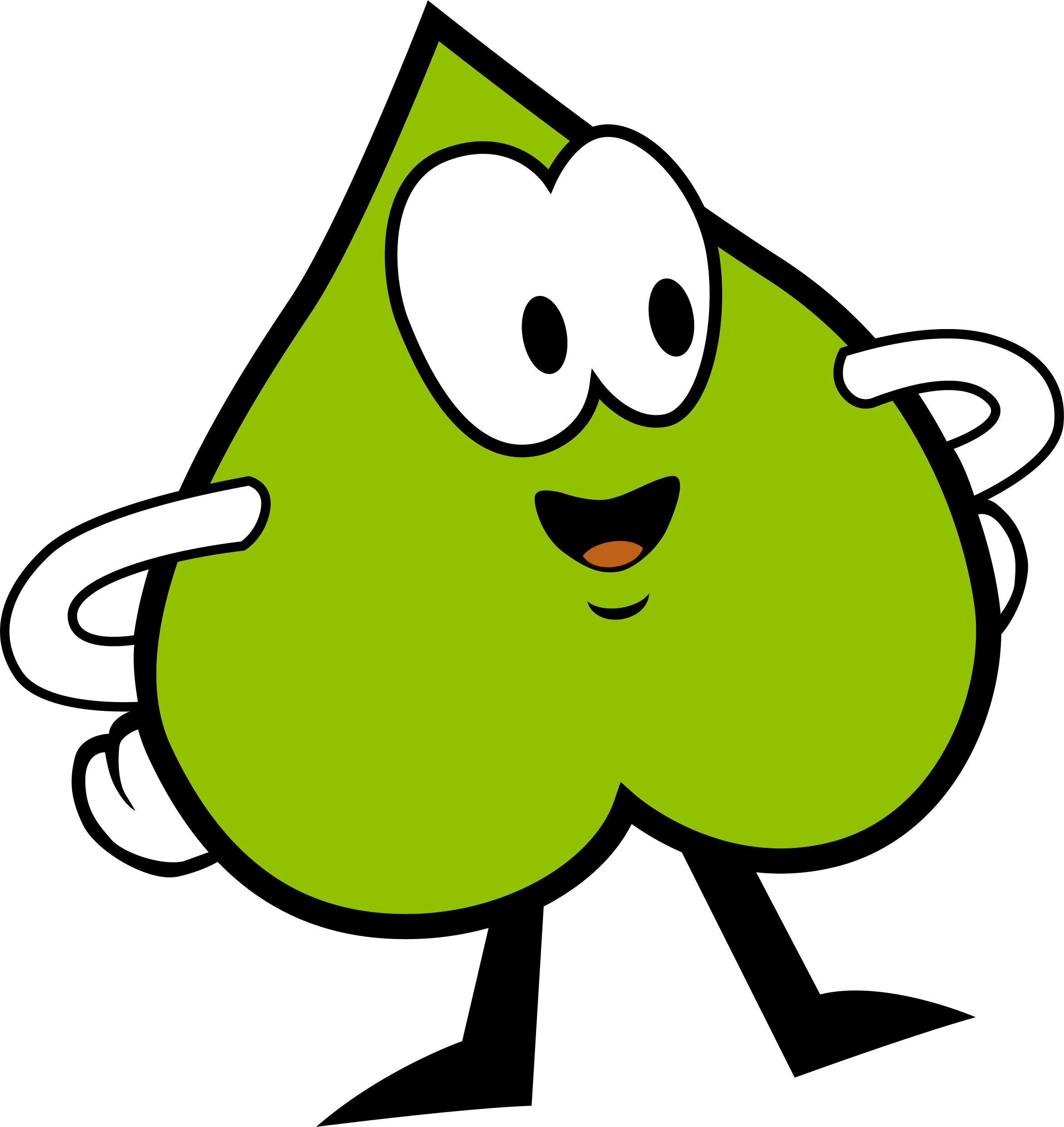 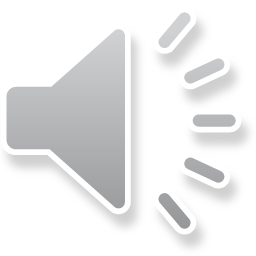 6
0
9
Welche Zahl hörst du ?
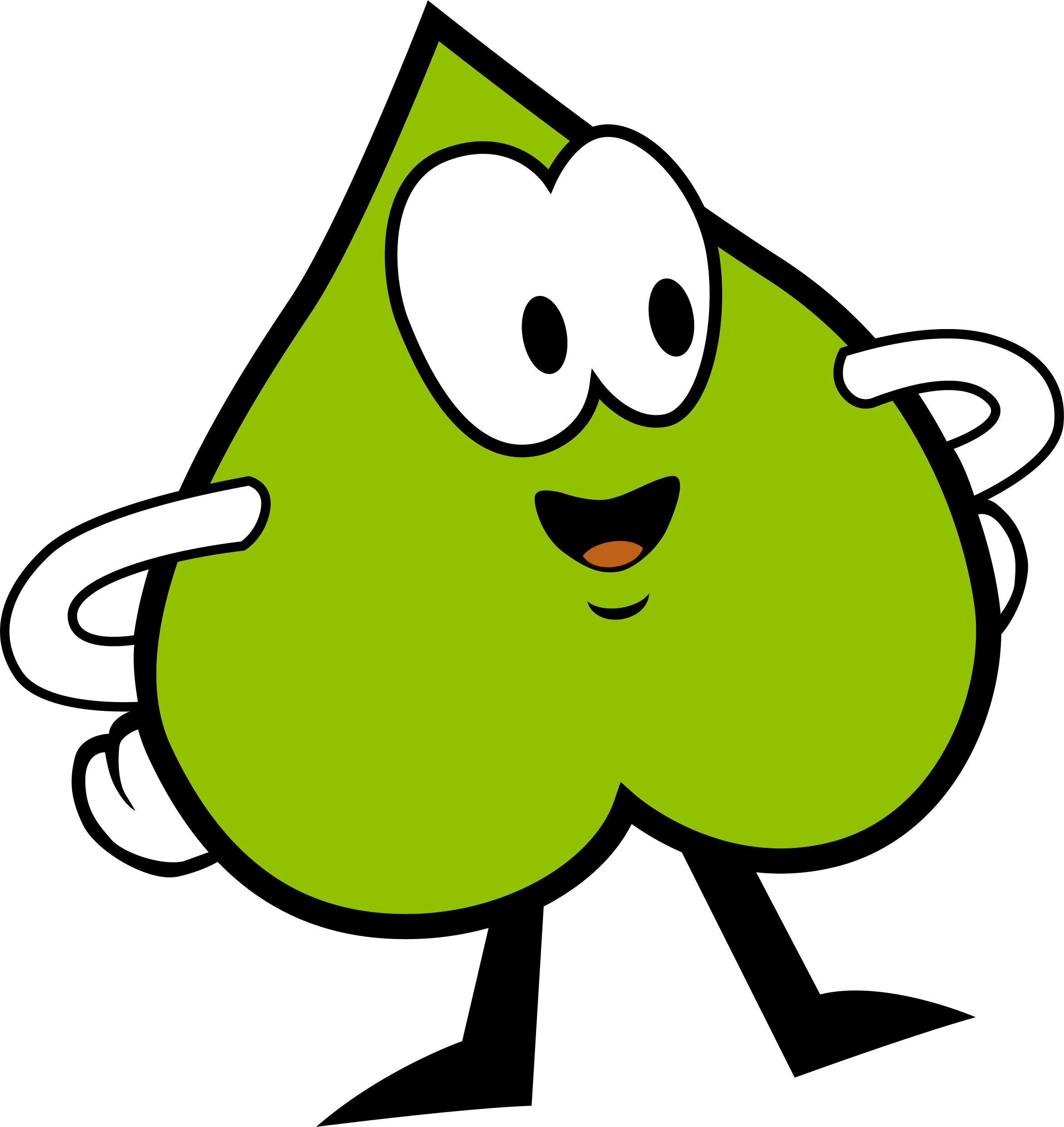 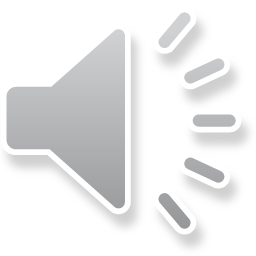 ?
10
7
1
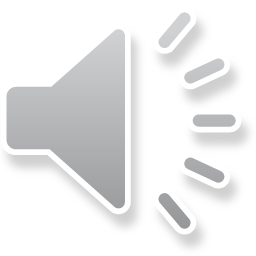 10
7
1
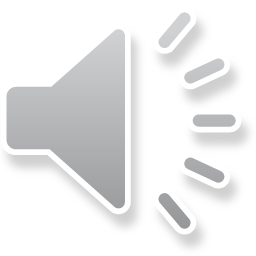 Höre die Zahl noch einmal !
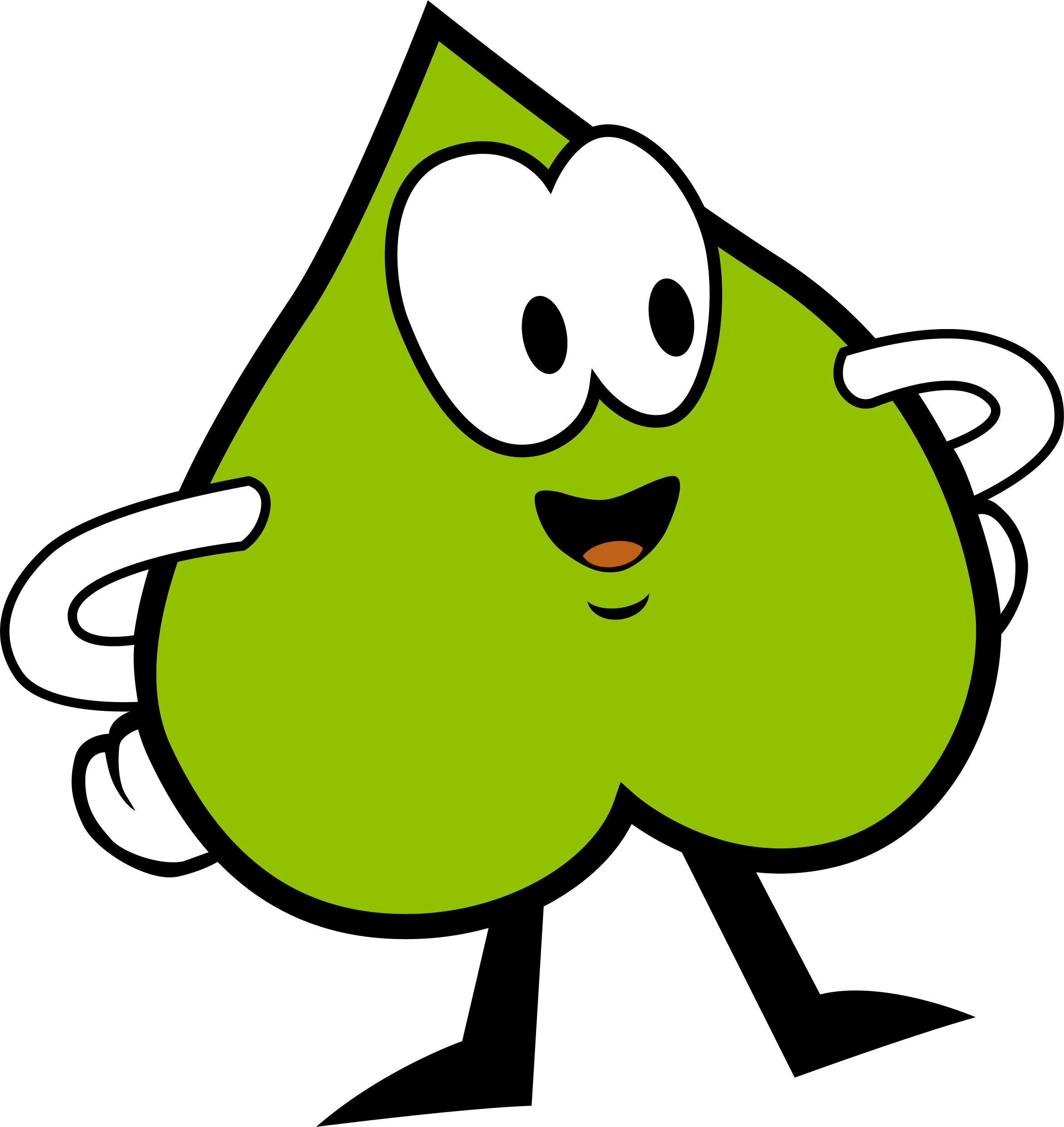 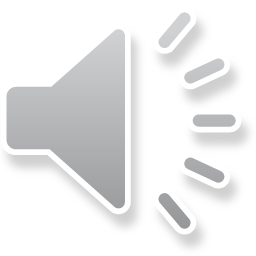 ?
10
7
1
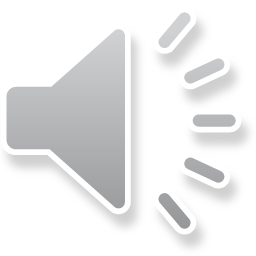 10
7
1
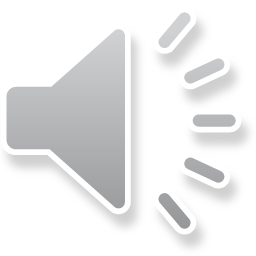 Höre die Zahl noch einmal !
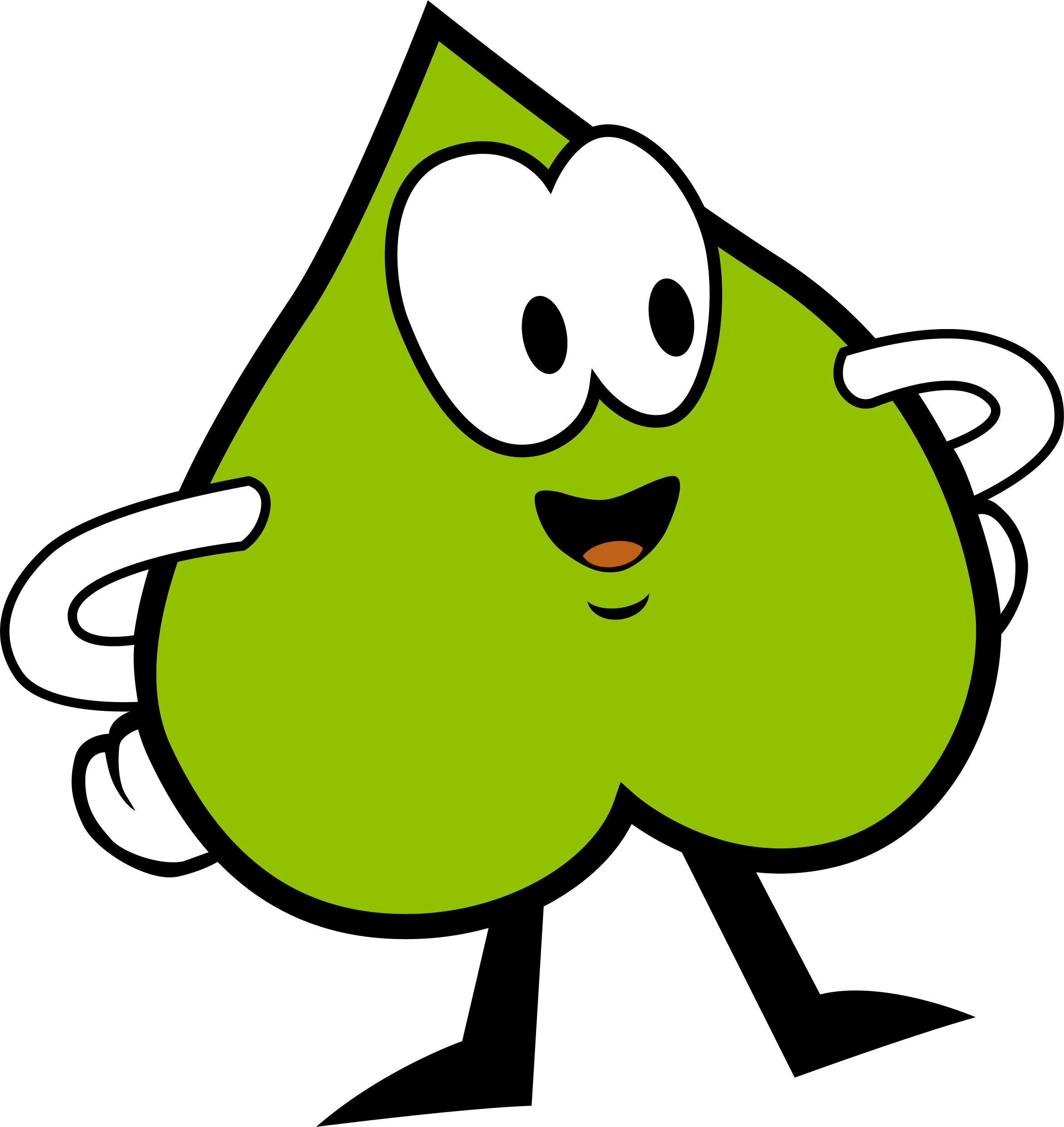 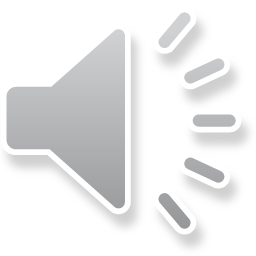 ?
10
7
1
Super gemacht !
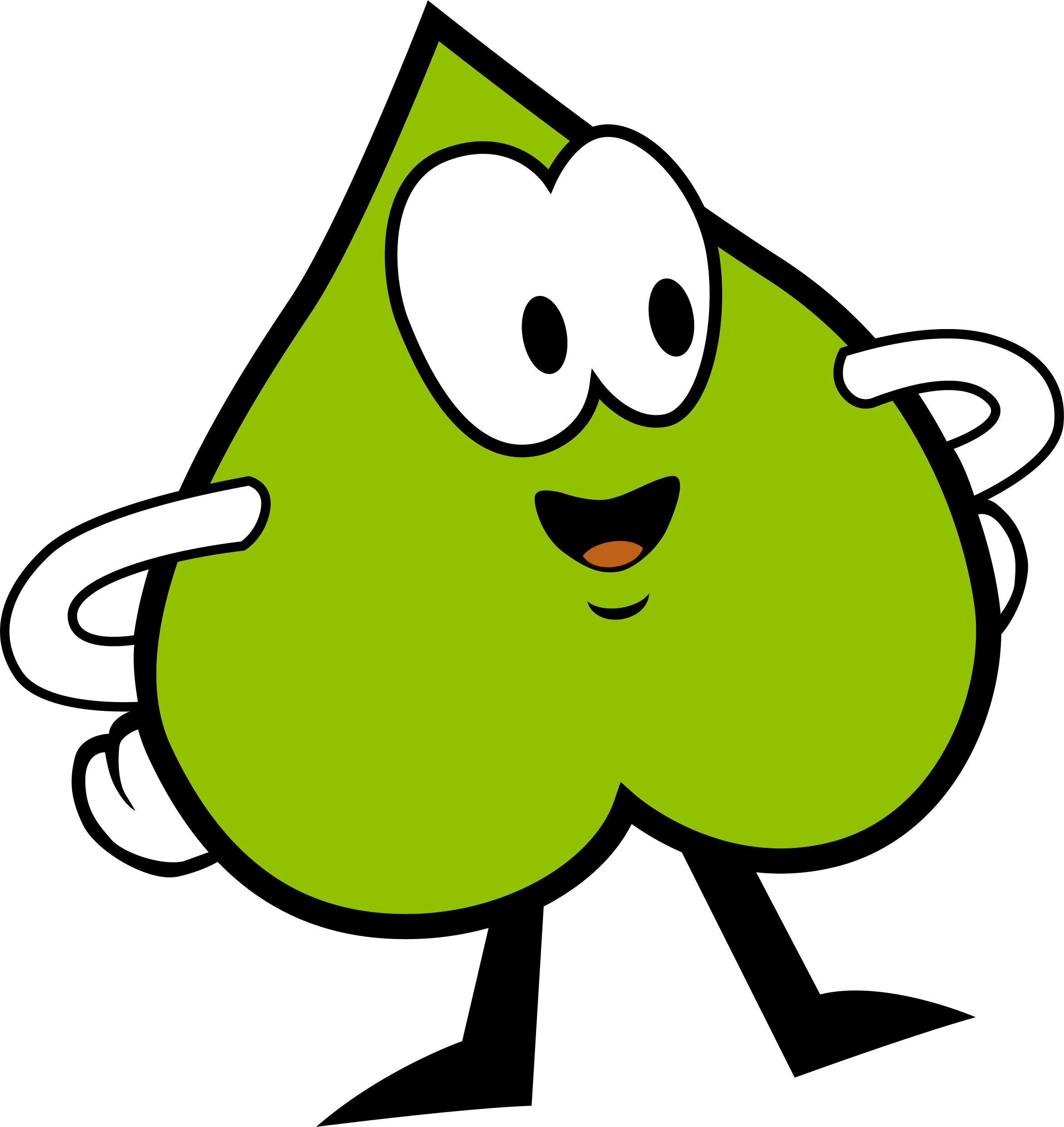 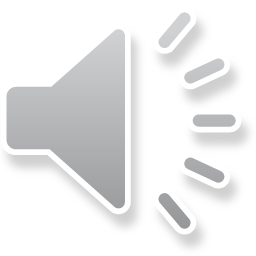 10
7
1
Welche Zahl hörst du ?
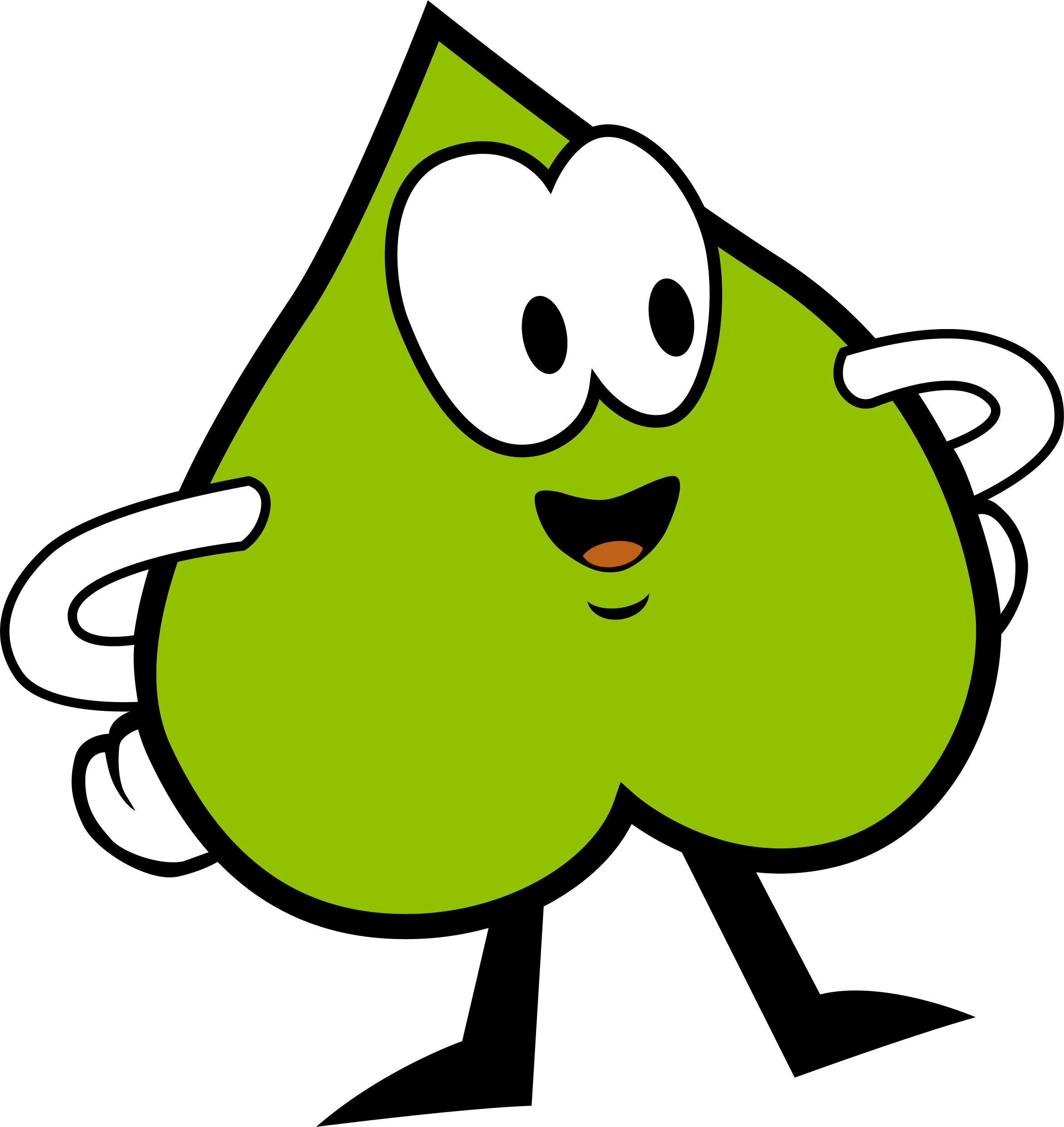 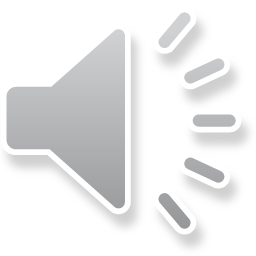 ?
3
8
2
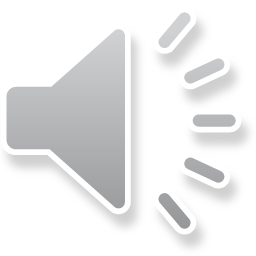 3
8
2
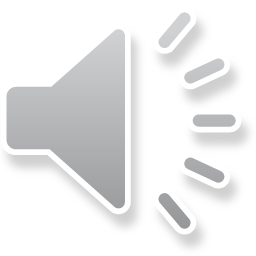 Höre die Zahl noch einmal !
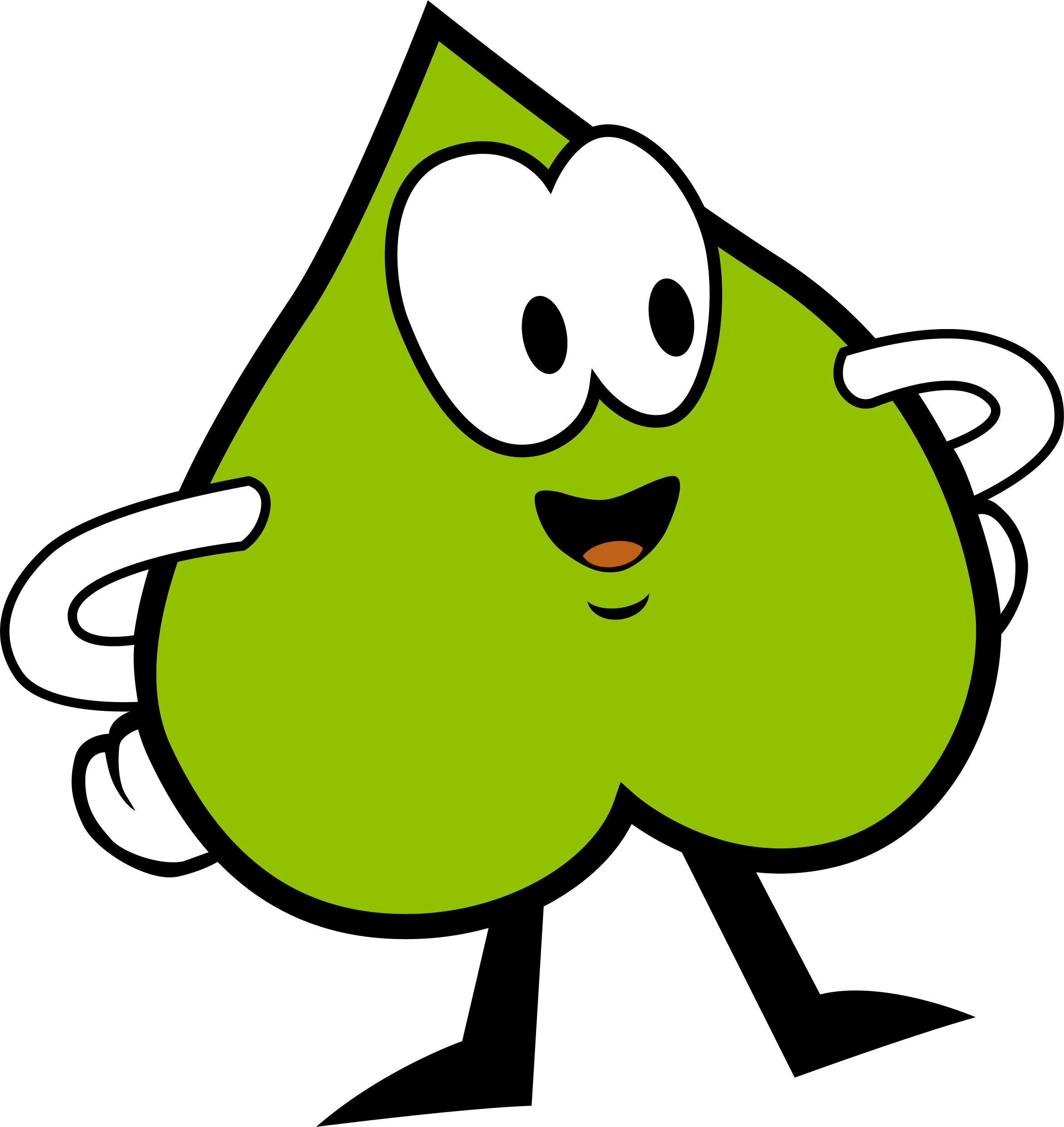 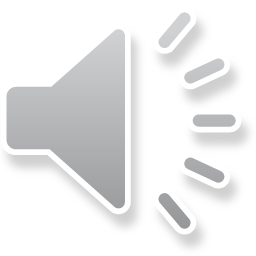 ?
3
8
2
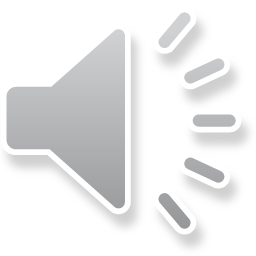 3
8
2
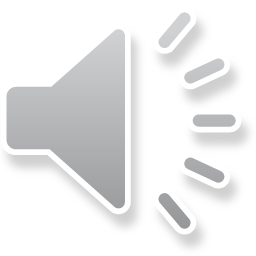 Höre die Zahl noch einmal !
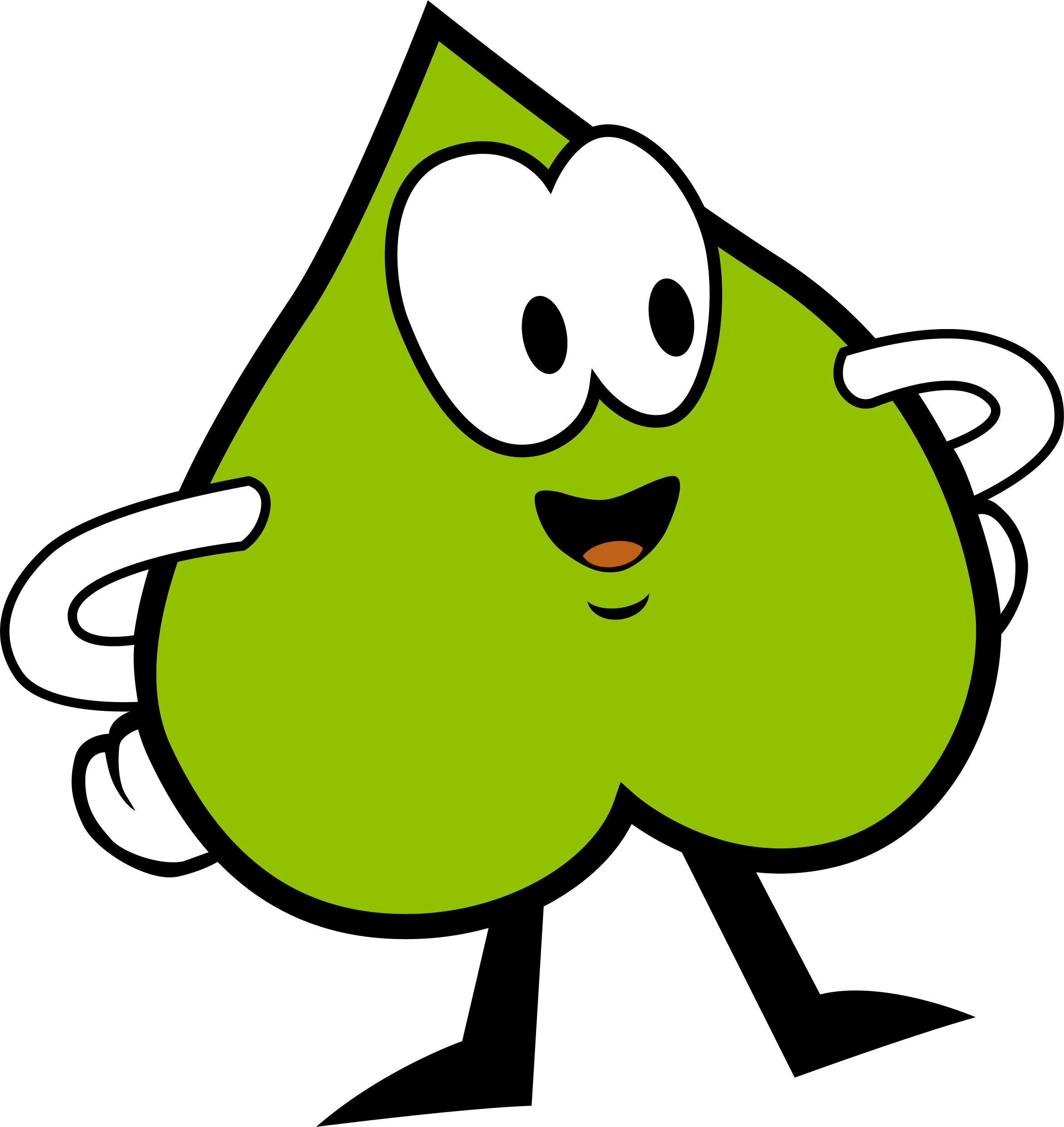 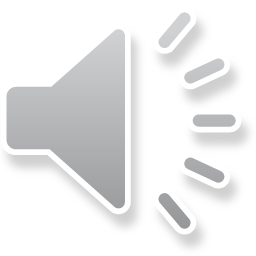 ?
3
8
2
Super gemacht !
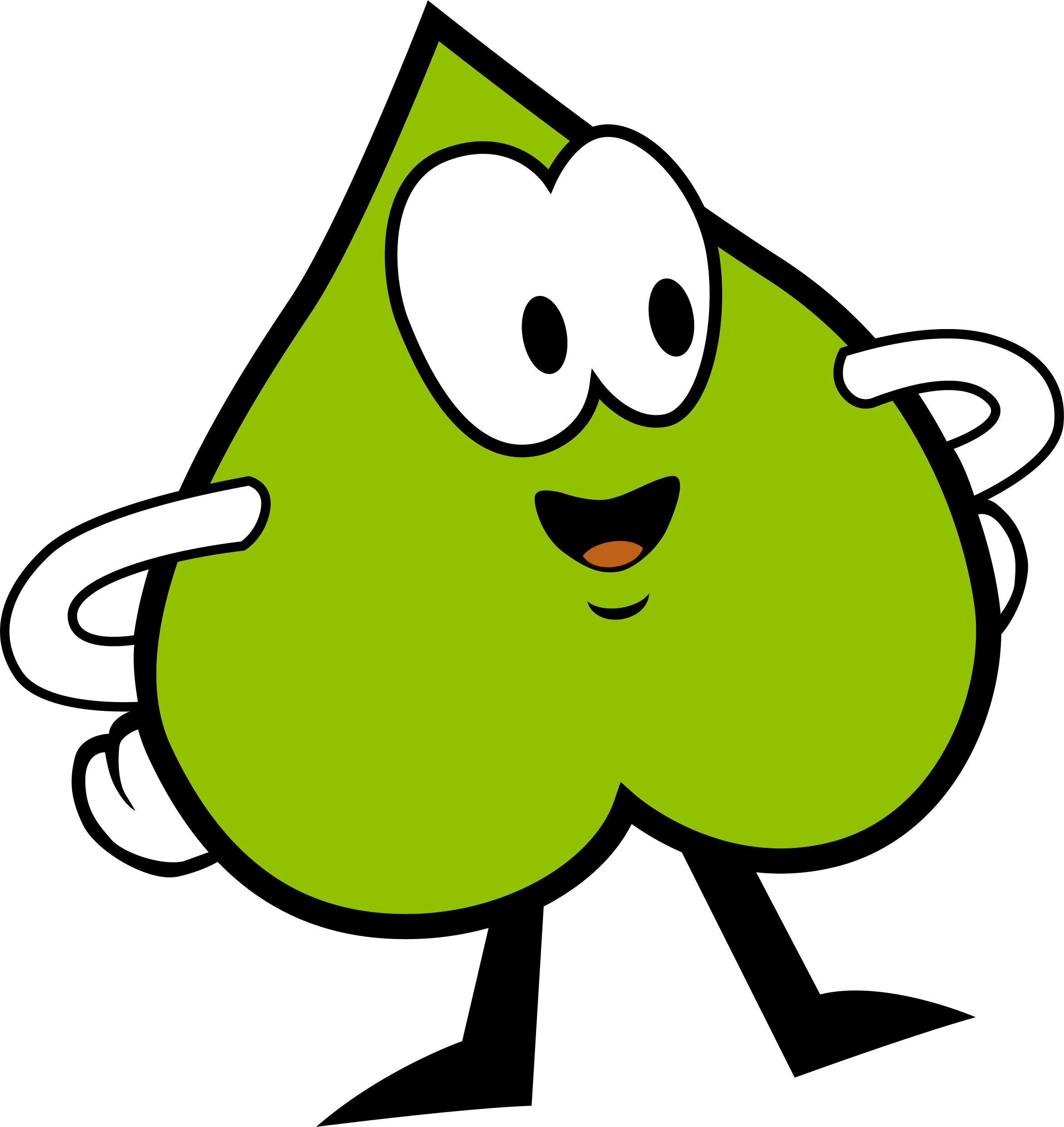 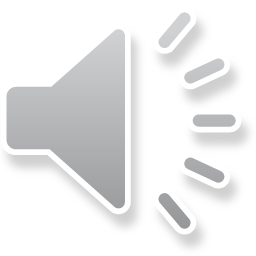 3
8
2
Welche Zahl hörst du ?
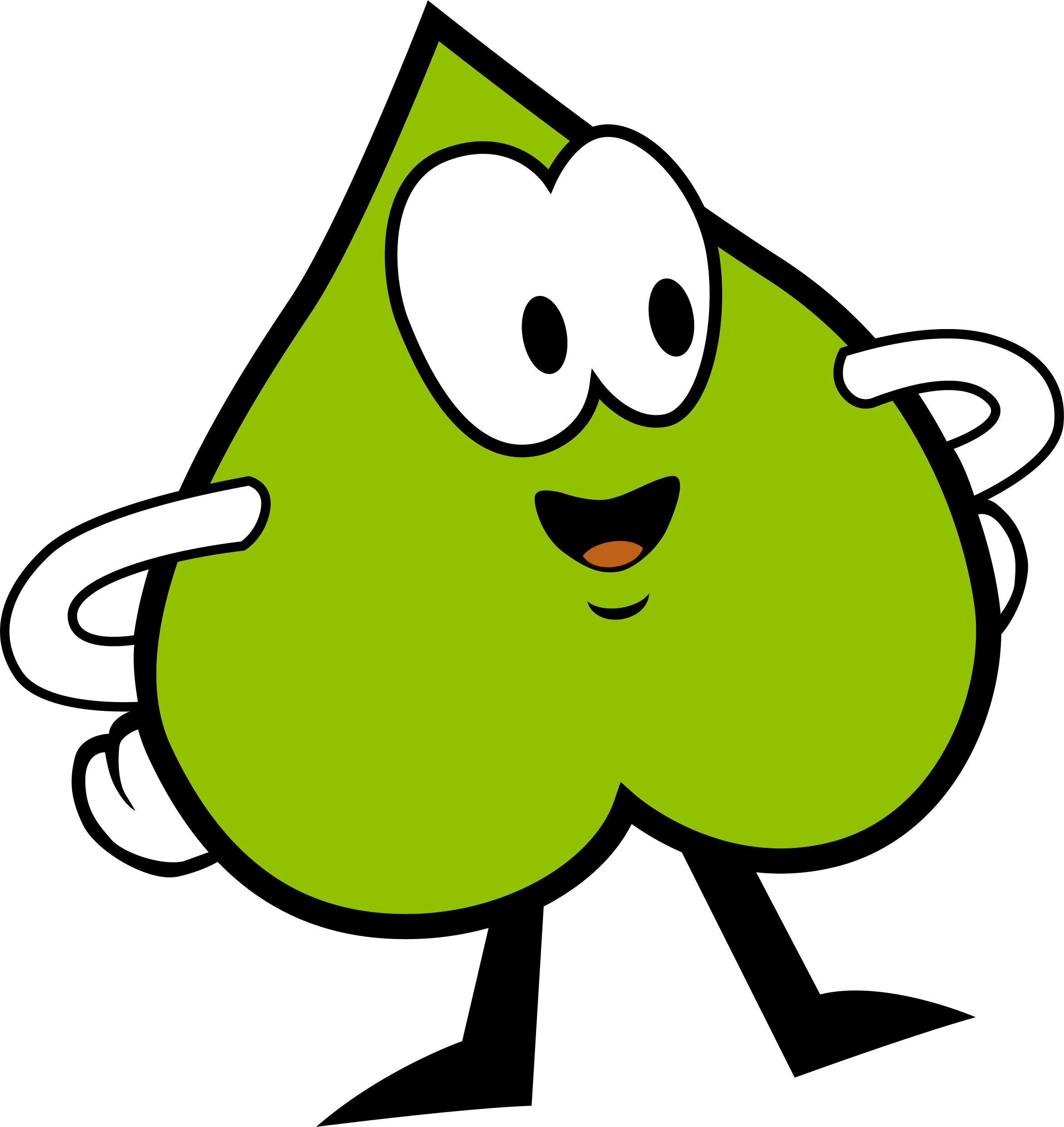 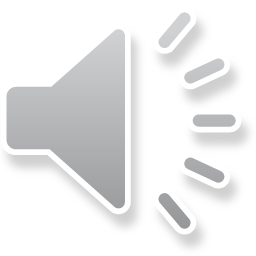 ?
5
2
3
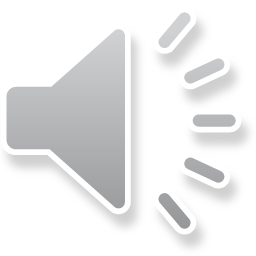 5
2
3
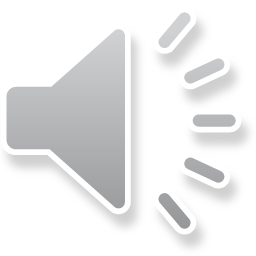 Höre die Zahl noch einmal !
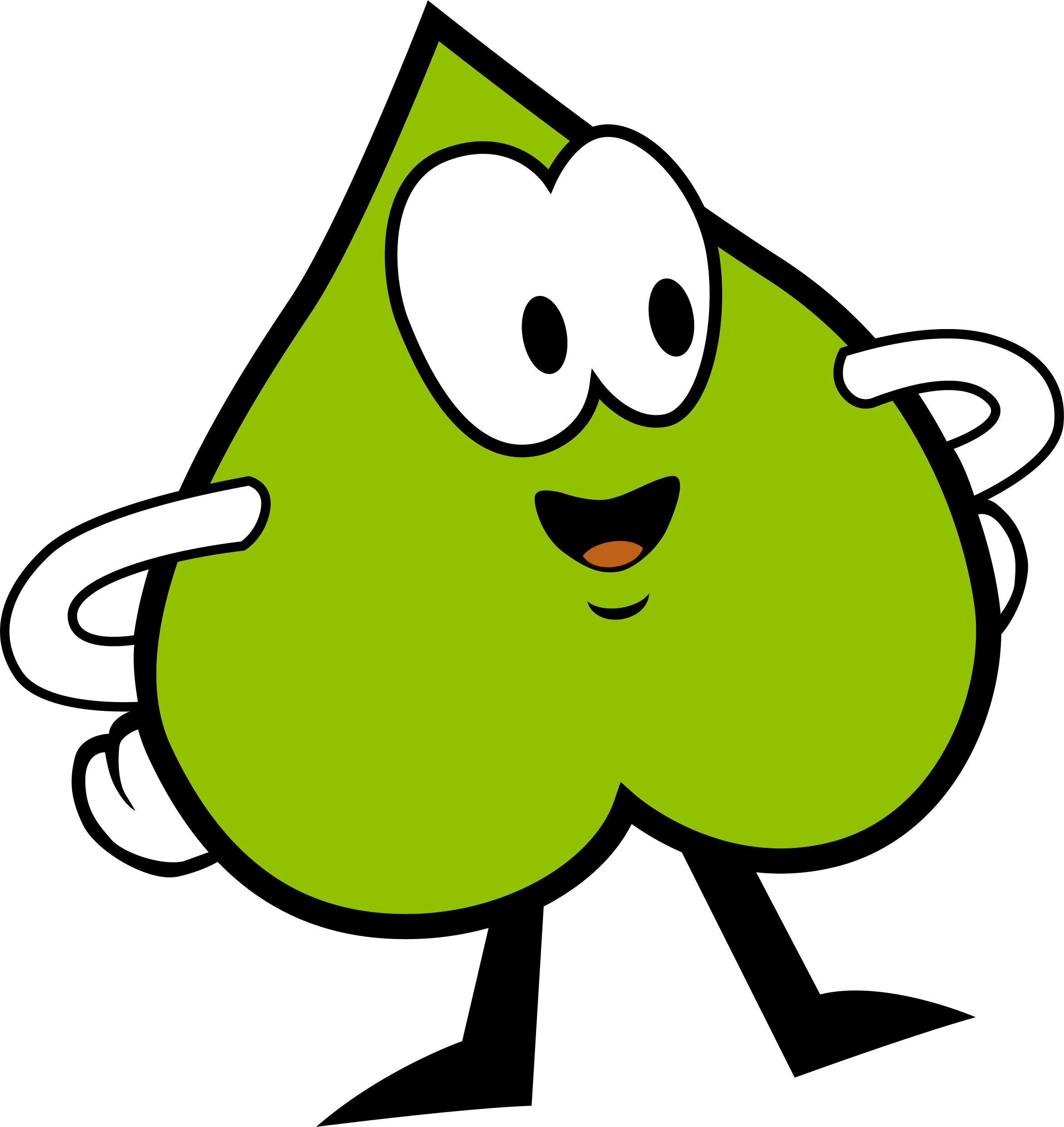 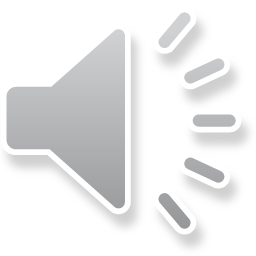 ?
5
2
3
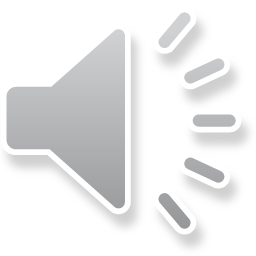 5
2
3
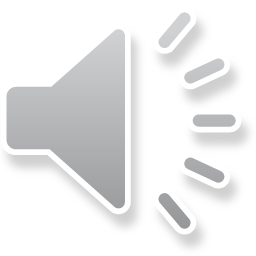 Höre die Zahl noch einmal !
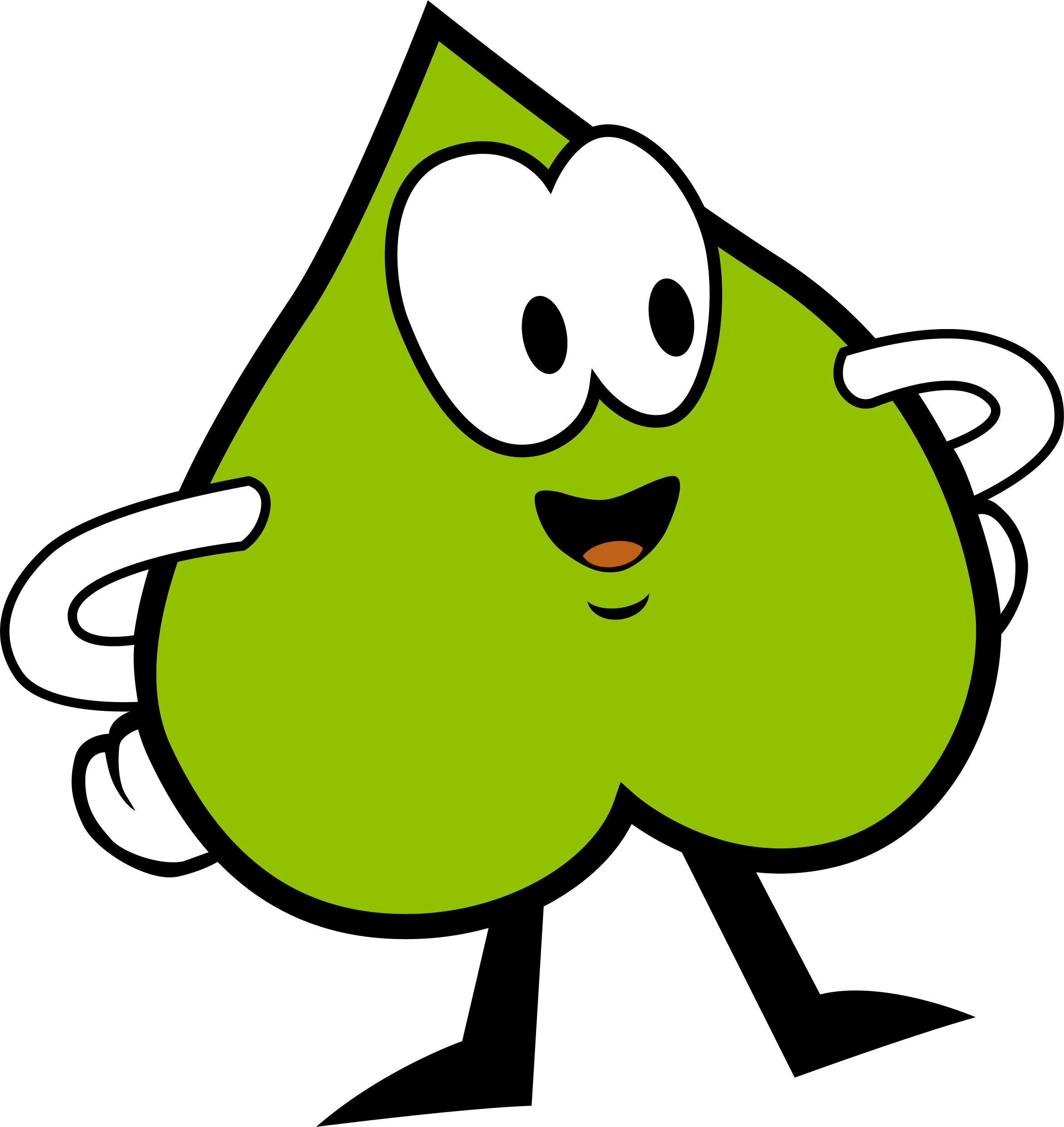 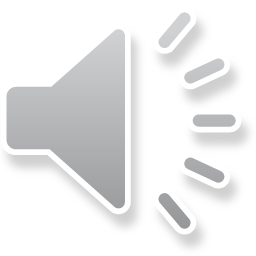 ?
5
2
3
Super gemacht !
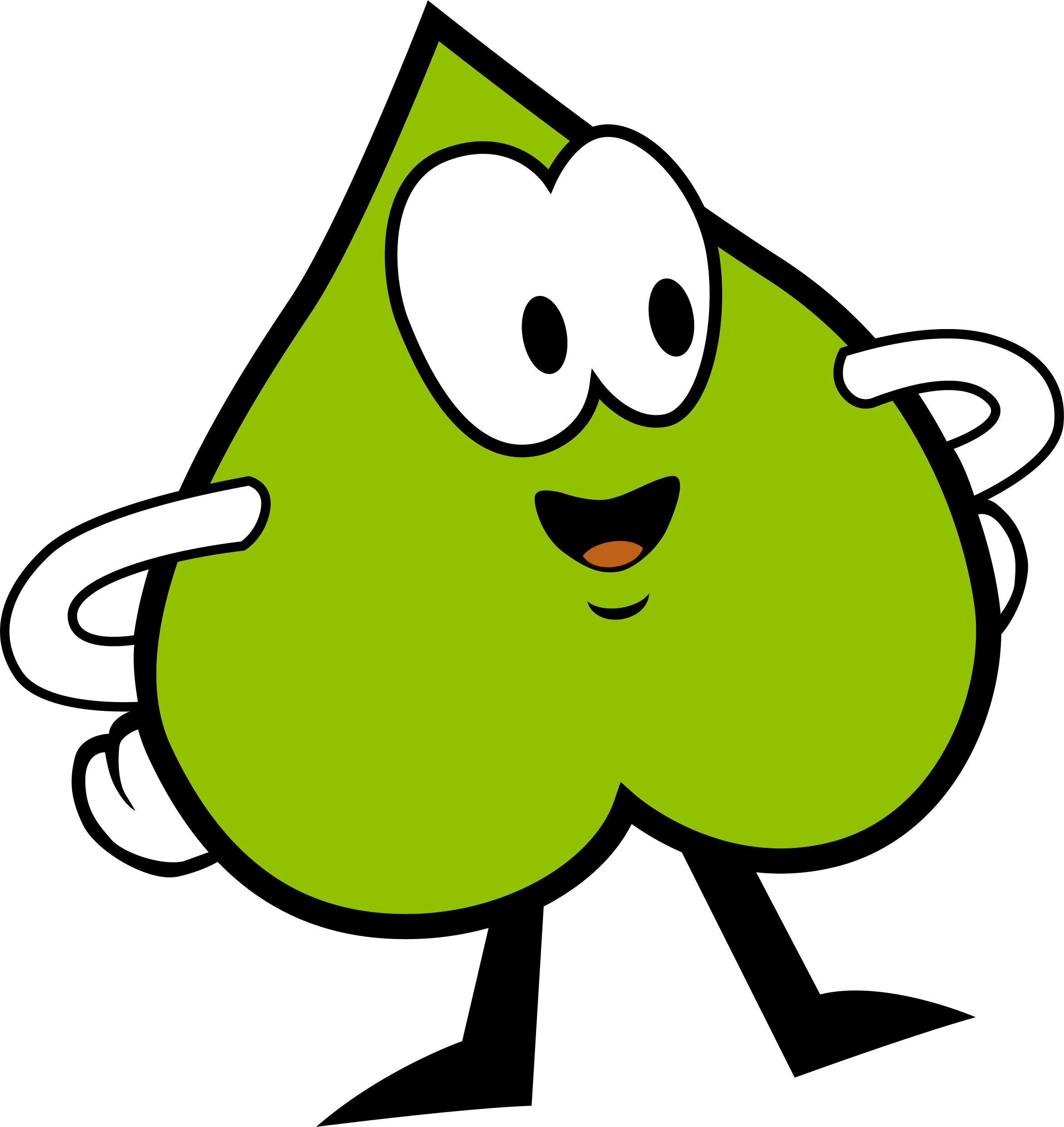 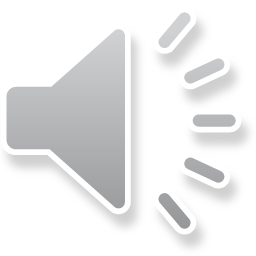 5
2
3
Welche Zahl hörst du ?
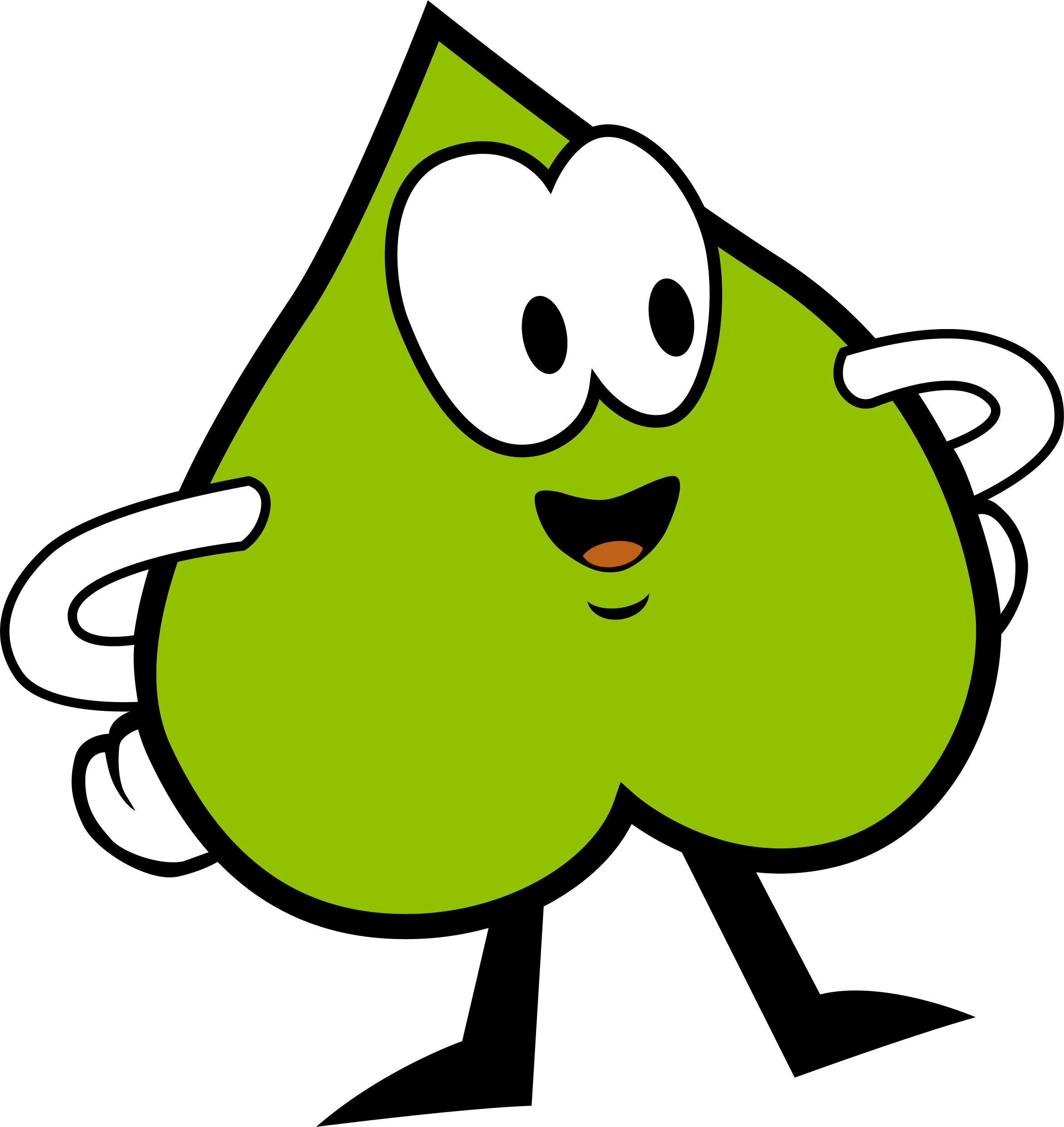 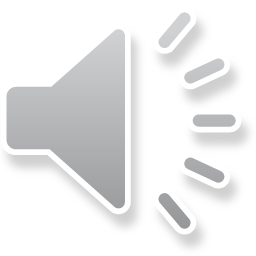 ?
1
7
17
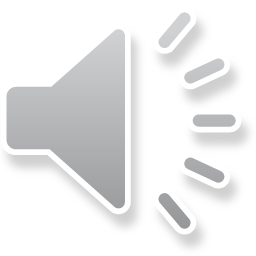 1
7
17
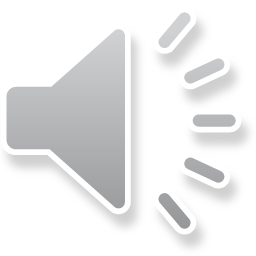 Höre die Zahl noch einmal !
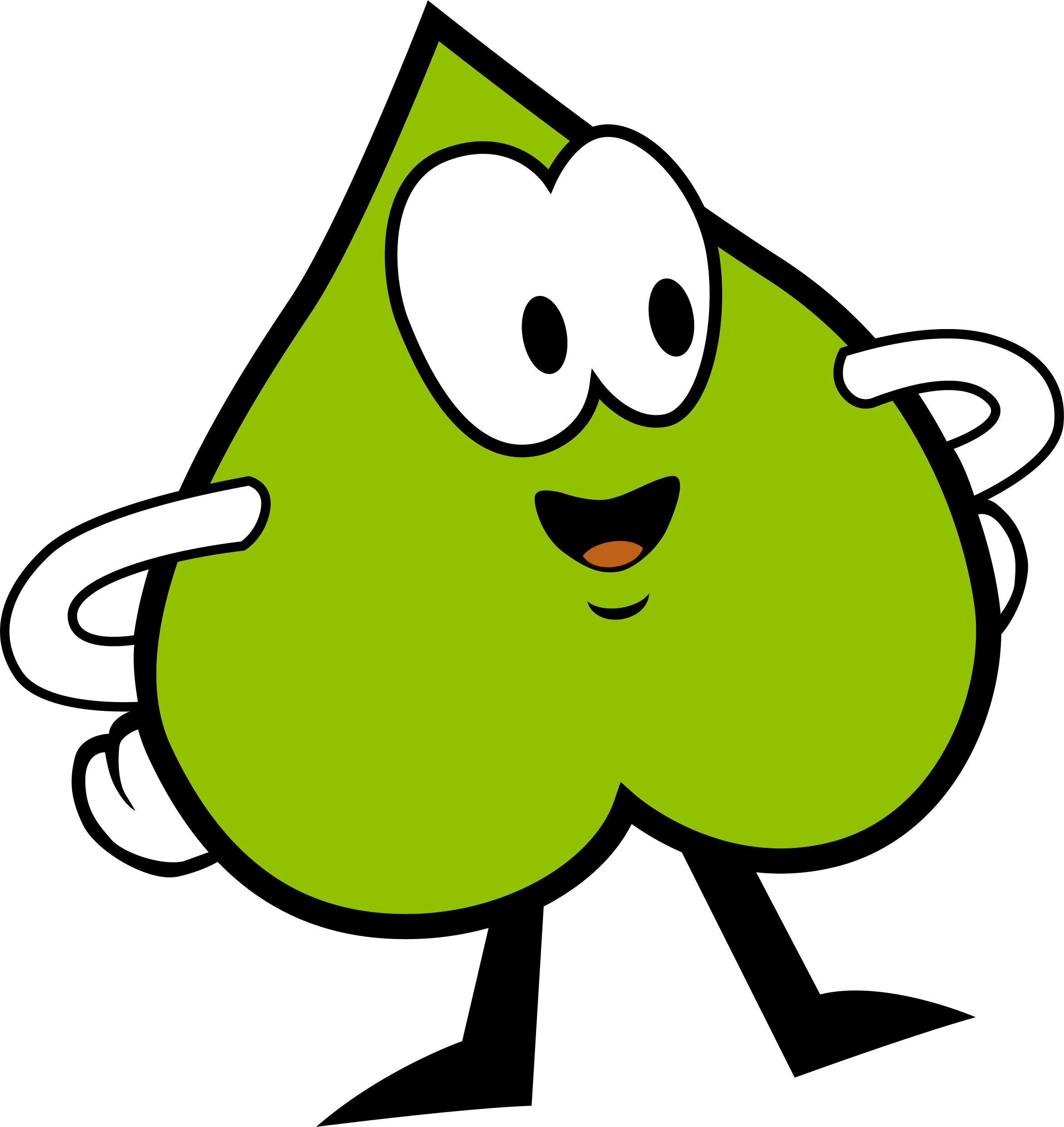 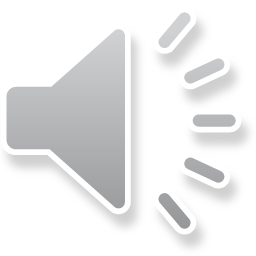 ?
1
7
17
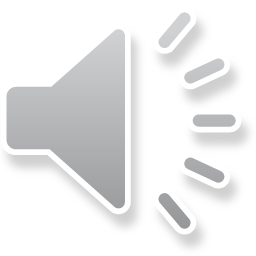 1
7
17
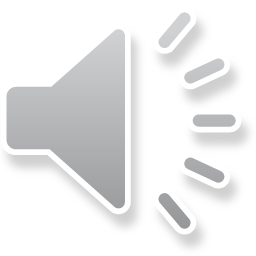 Höre die Zahl noch einmal !
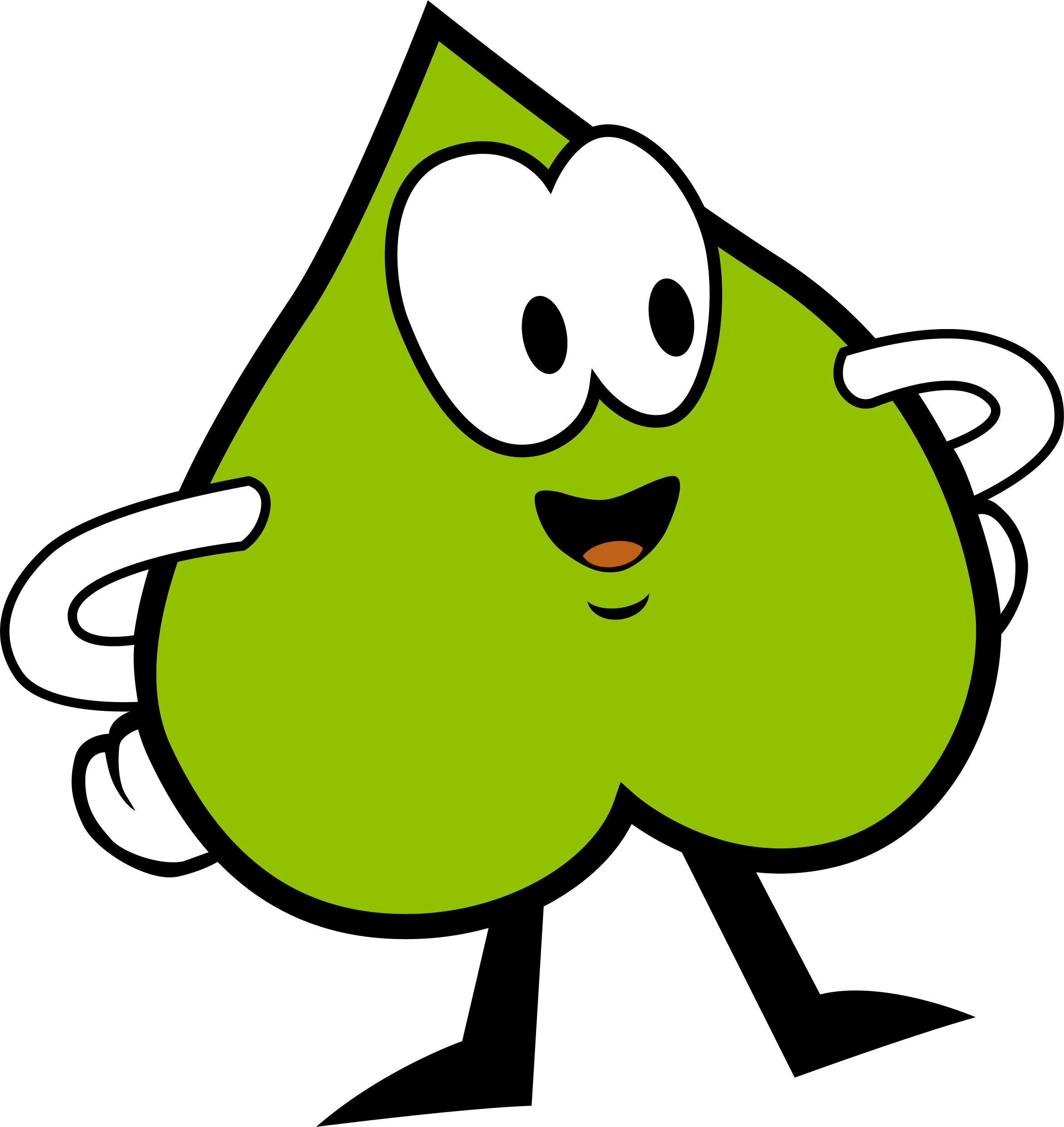 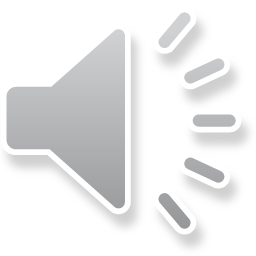 ?
1
7
17
Super gemacht !
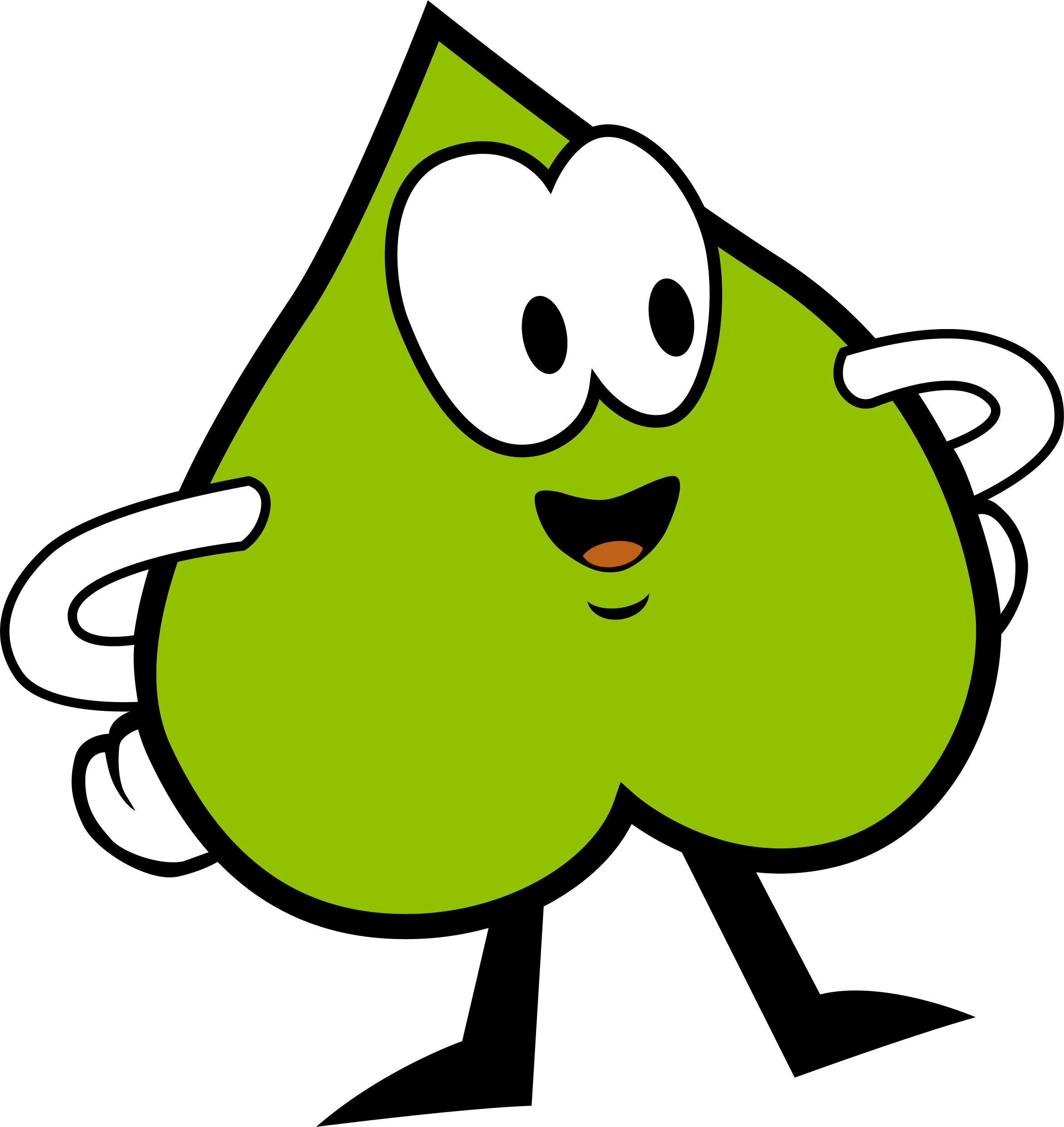 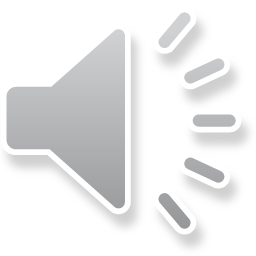 1
7
17
Welche Zahl hörst du ?
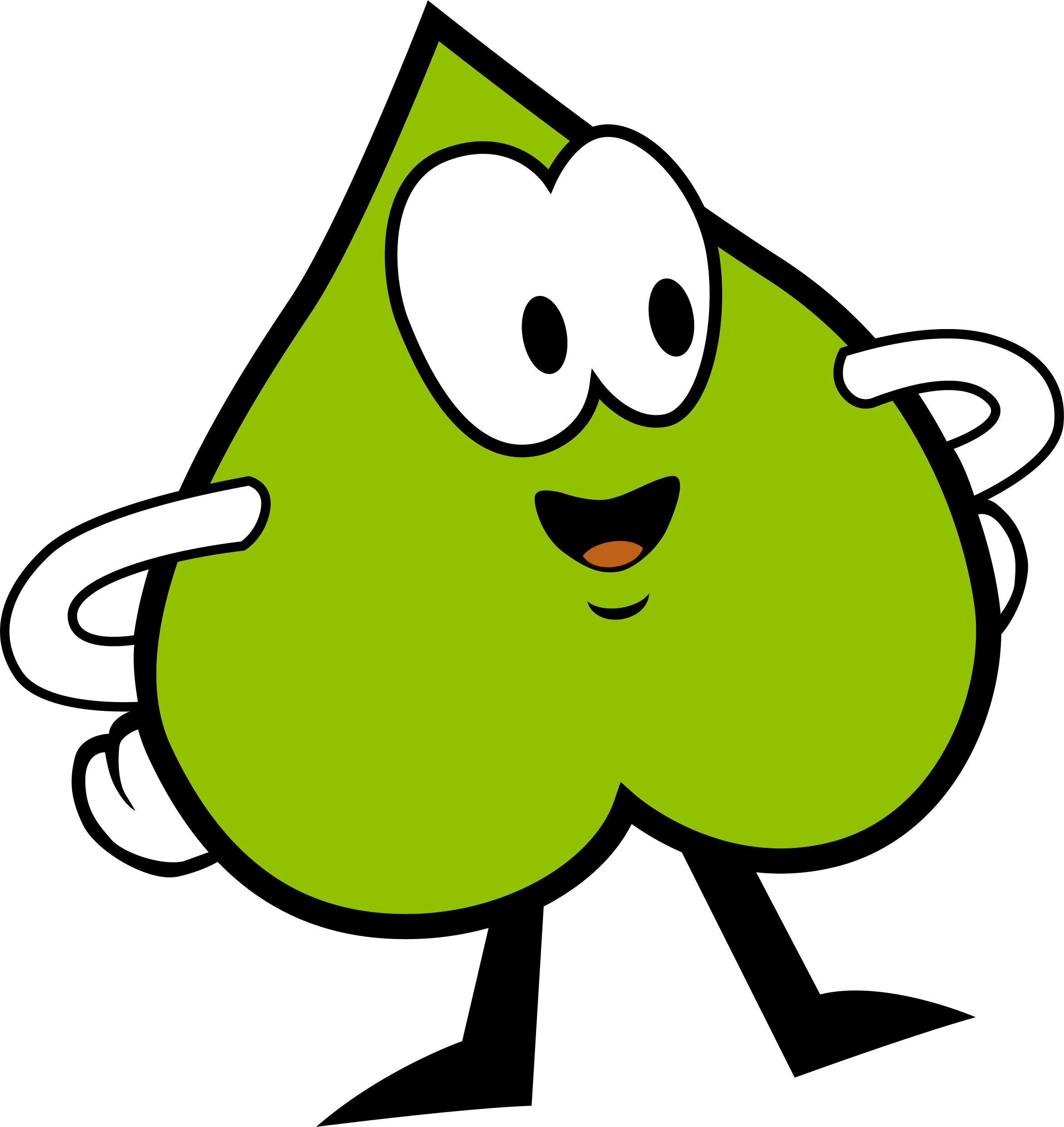 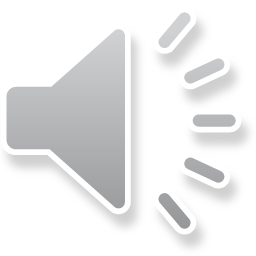 ?
18
13
19
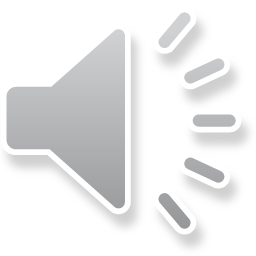 18
13
19
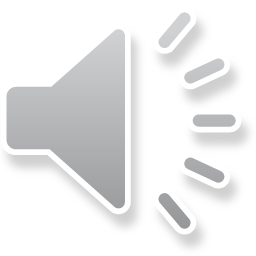 Höre die Zahl noch einmal !
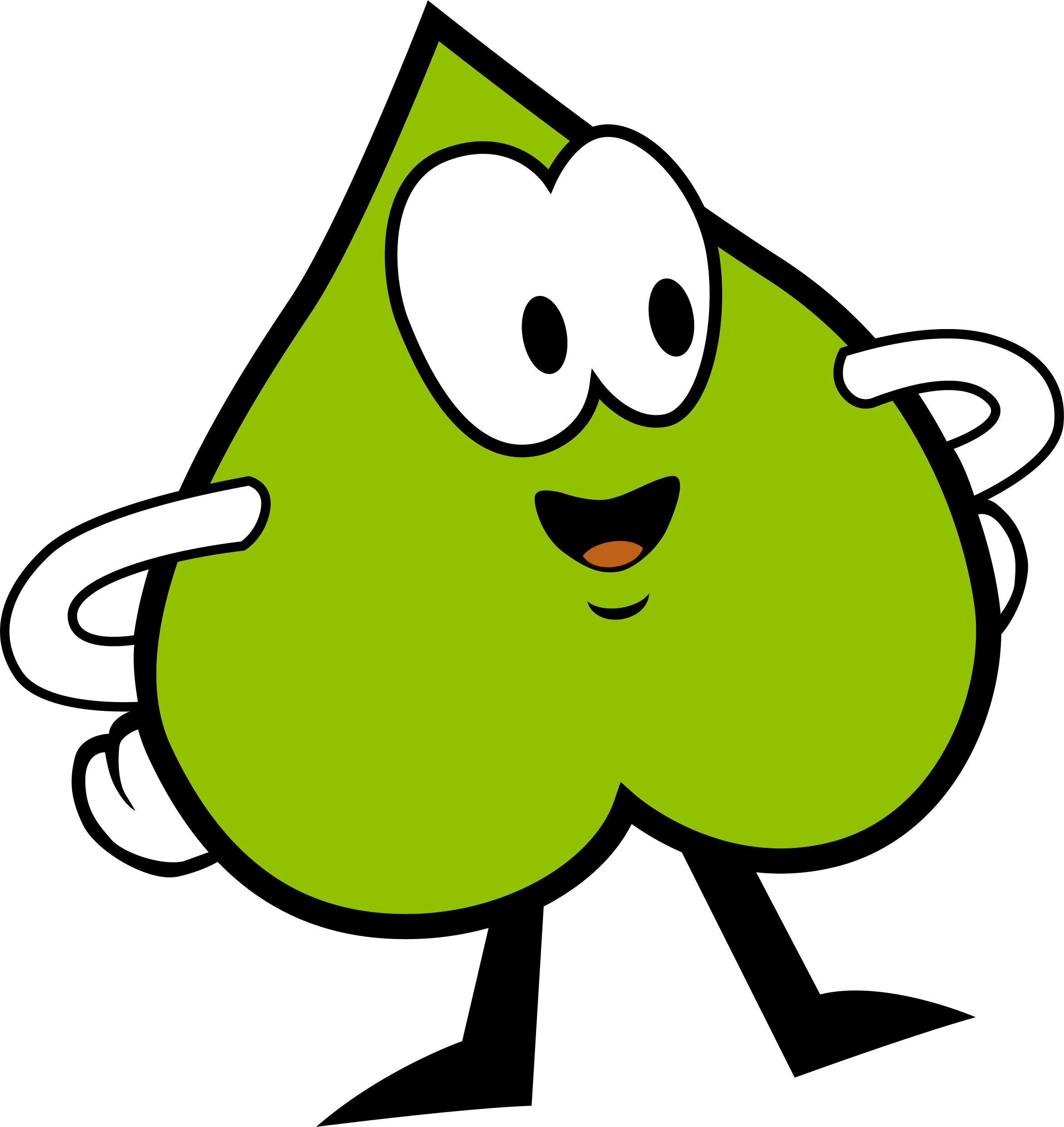 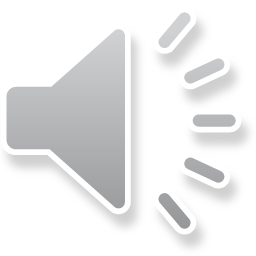 ?
18
13
19
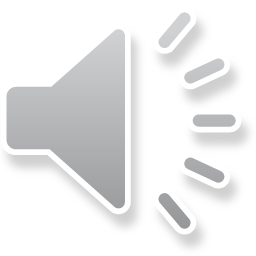 18
13
19
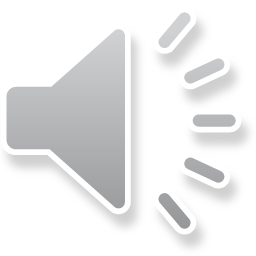 Höre die Zahl noch einmal !
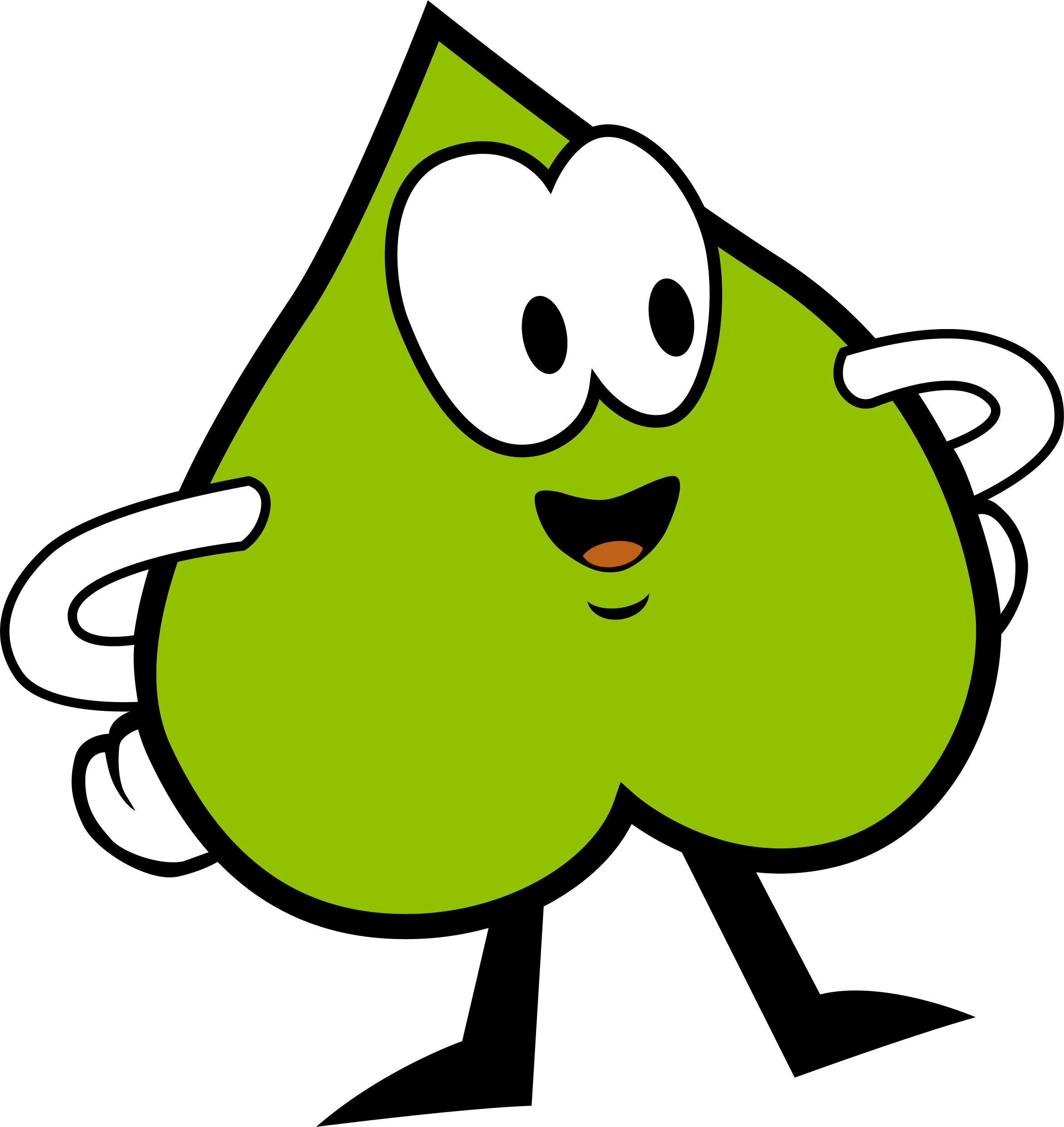 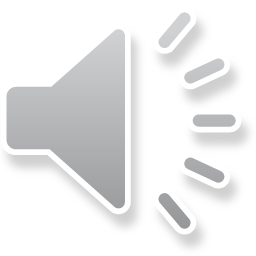 ?
18
13
19
Super gemacht !
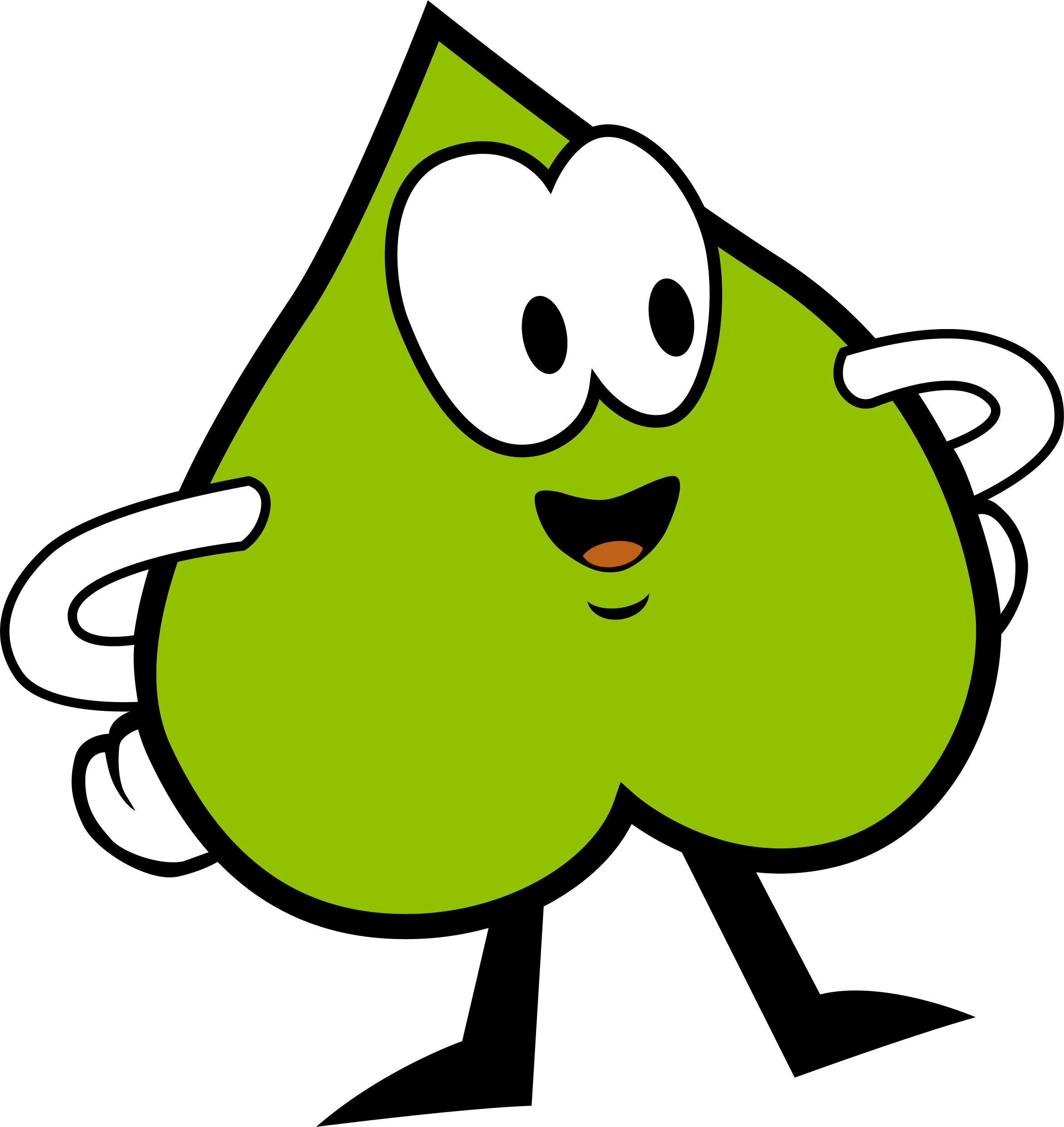 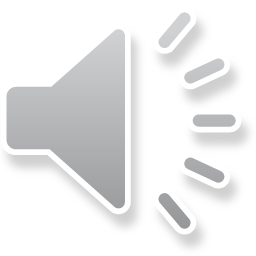 18
13
19
Welche Zahl hörst du ?
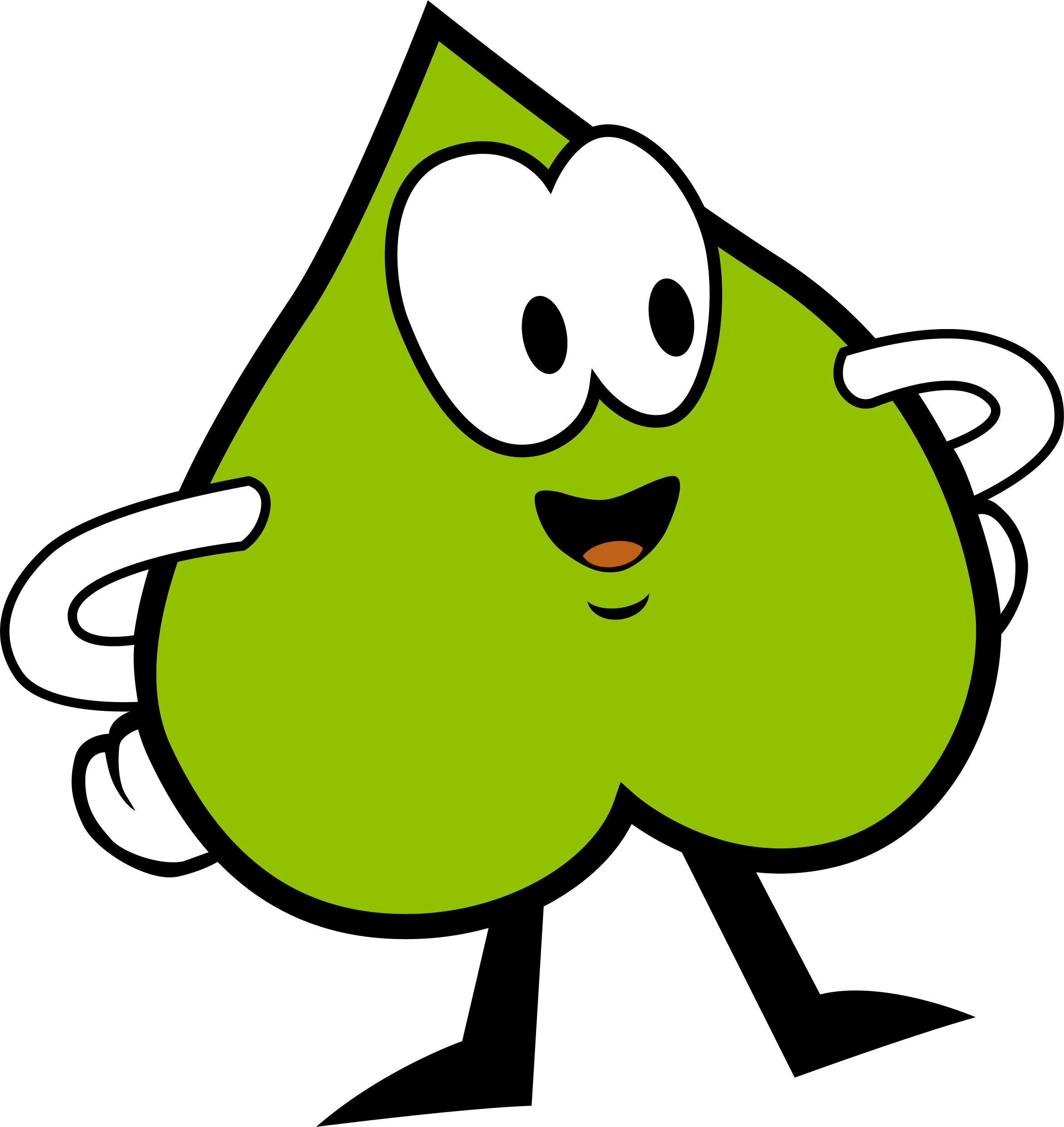 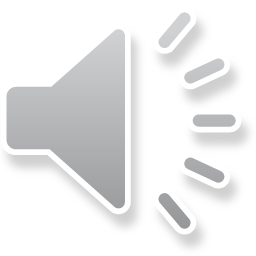 ?
8
0
9
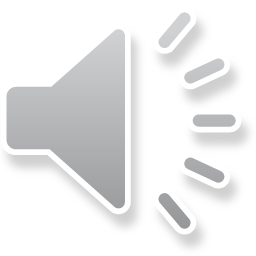 8
0
9
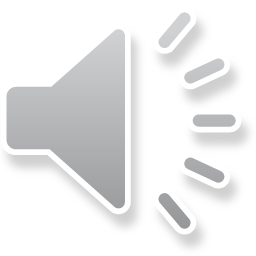 Höre die Zahl noch einmal !
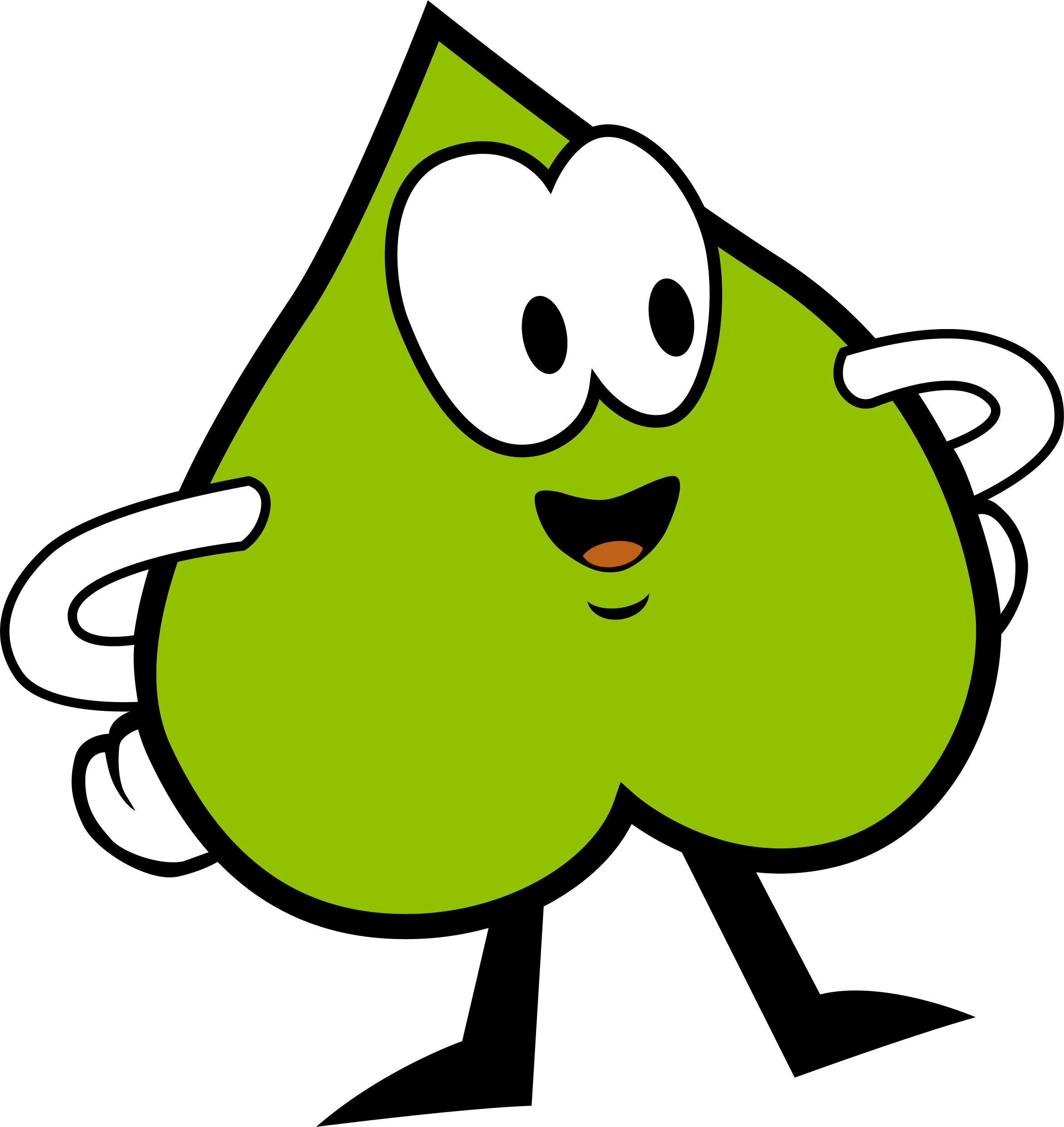 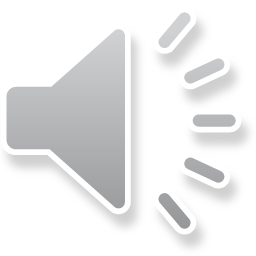 ?
8
0
9
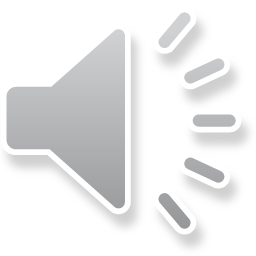 8
0
9
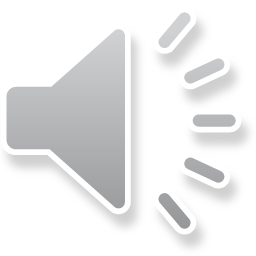 Höre die Zahl noch einmal !
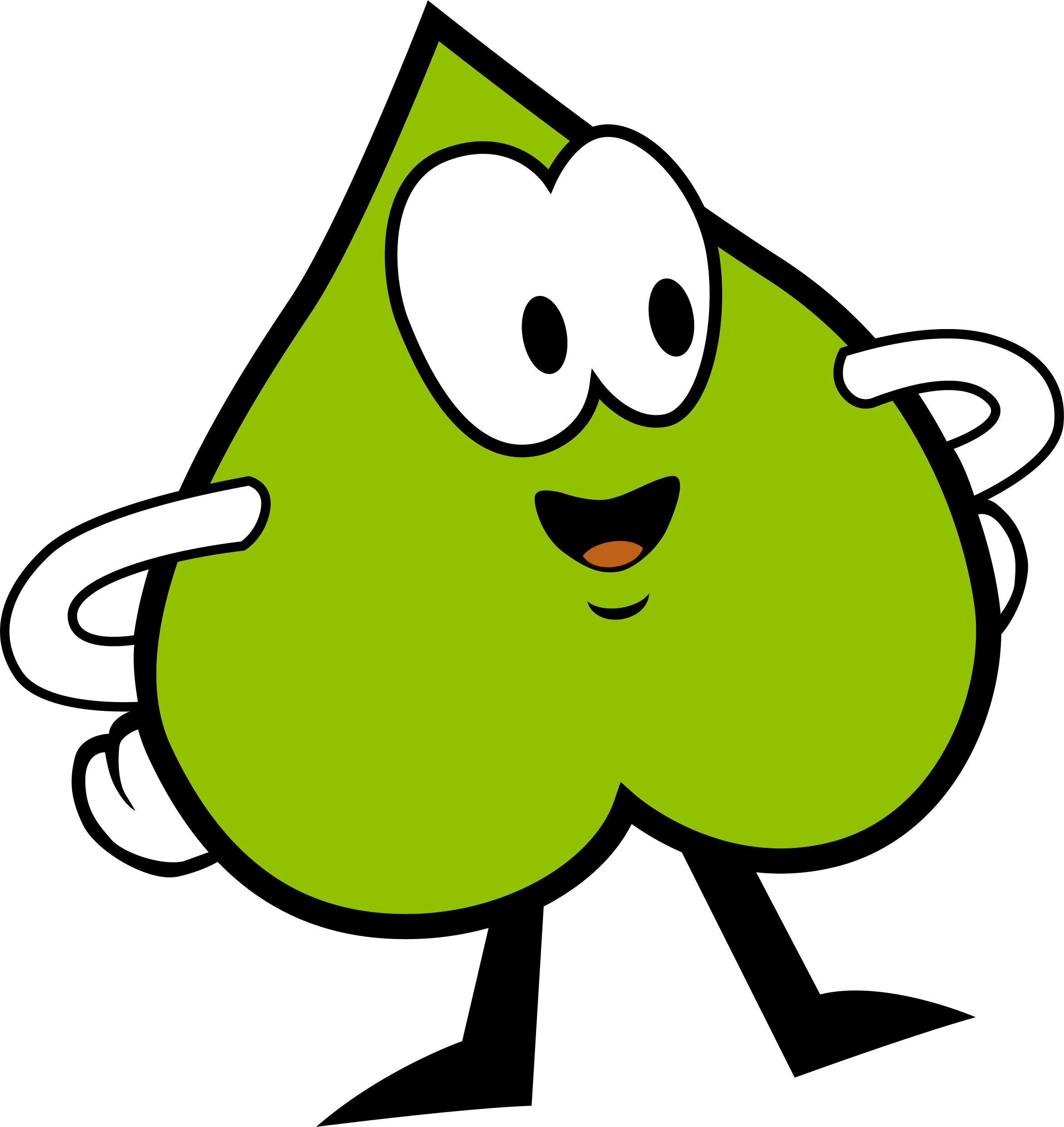 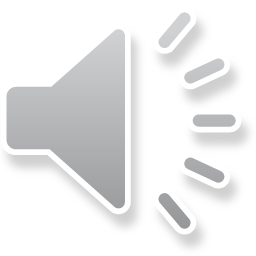 ?
8
0
9
Super gemacht !
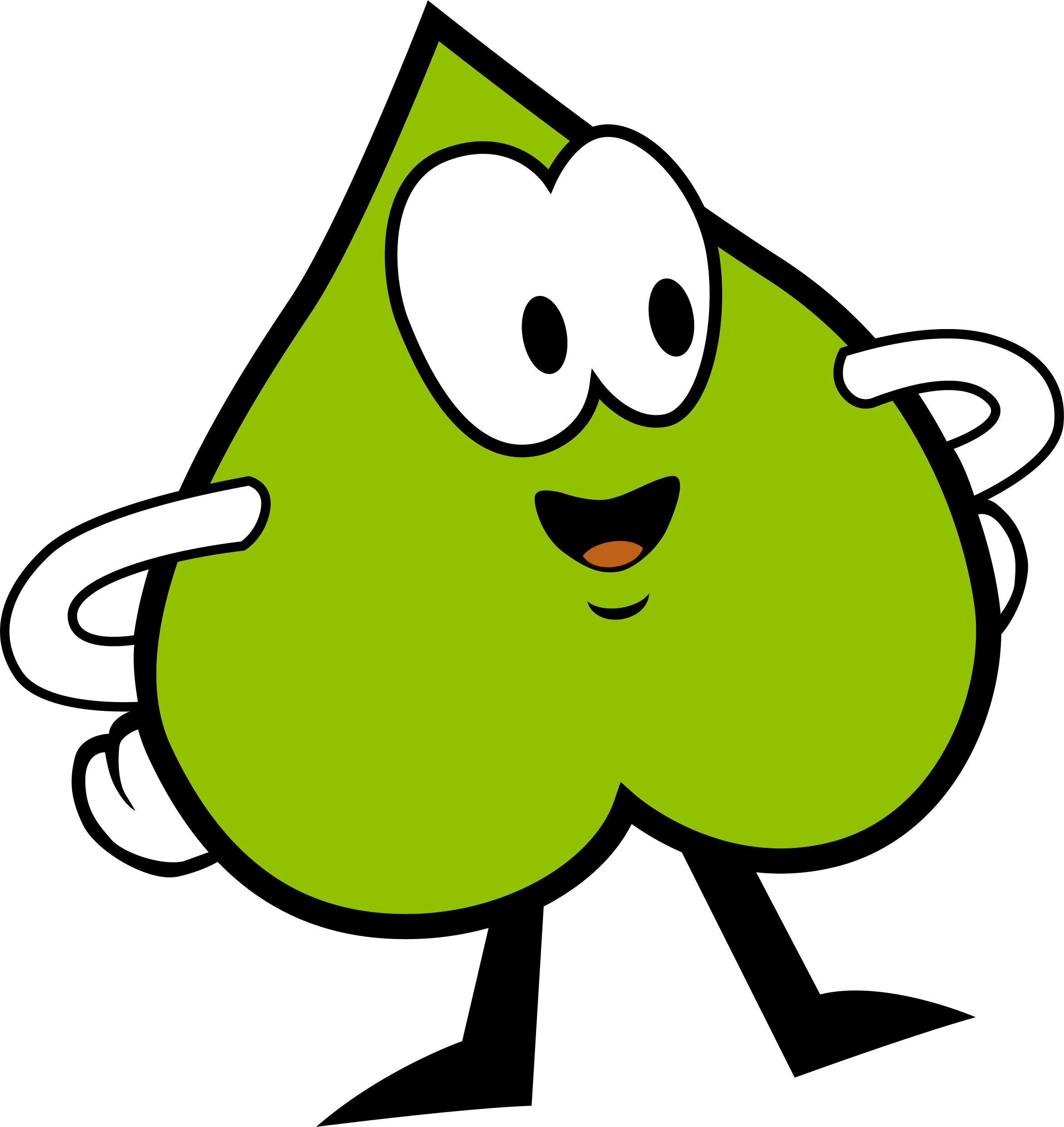 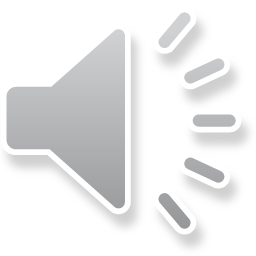 8
0
9
Welche Zahl hörst du ?
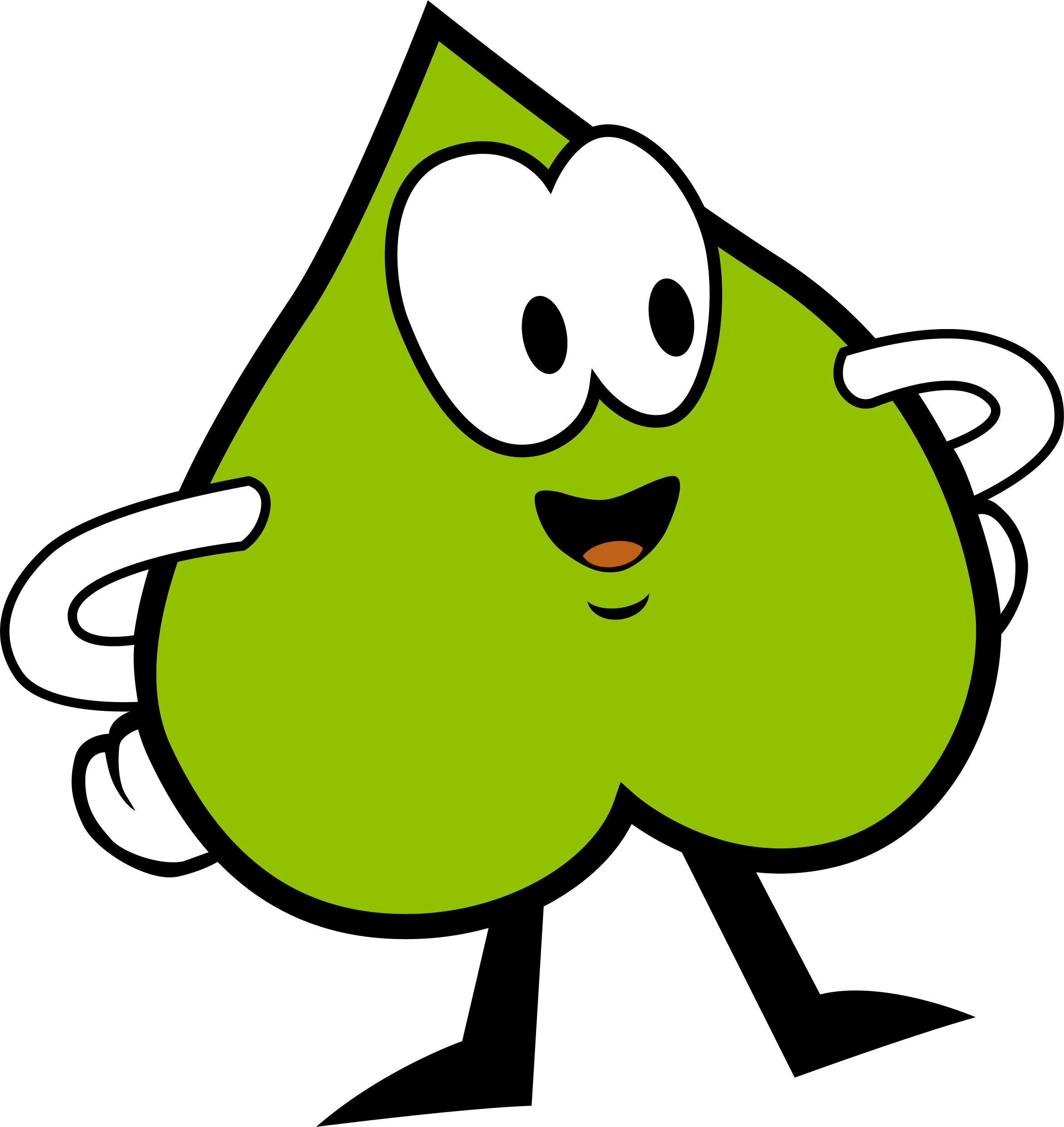 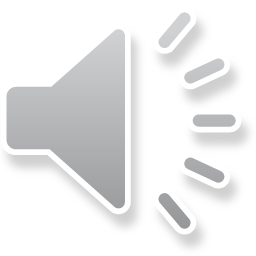 ?
14
15
17
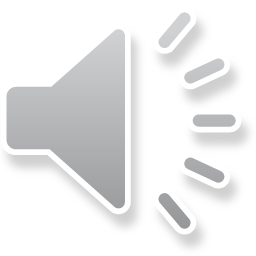 14
15
17
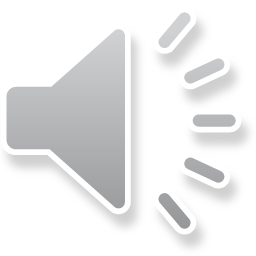 Höre die Zahl noch einmal !
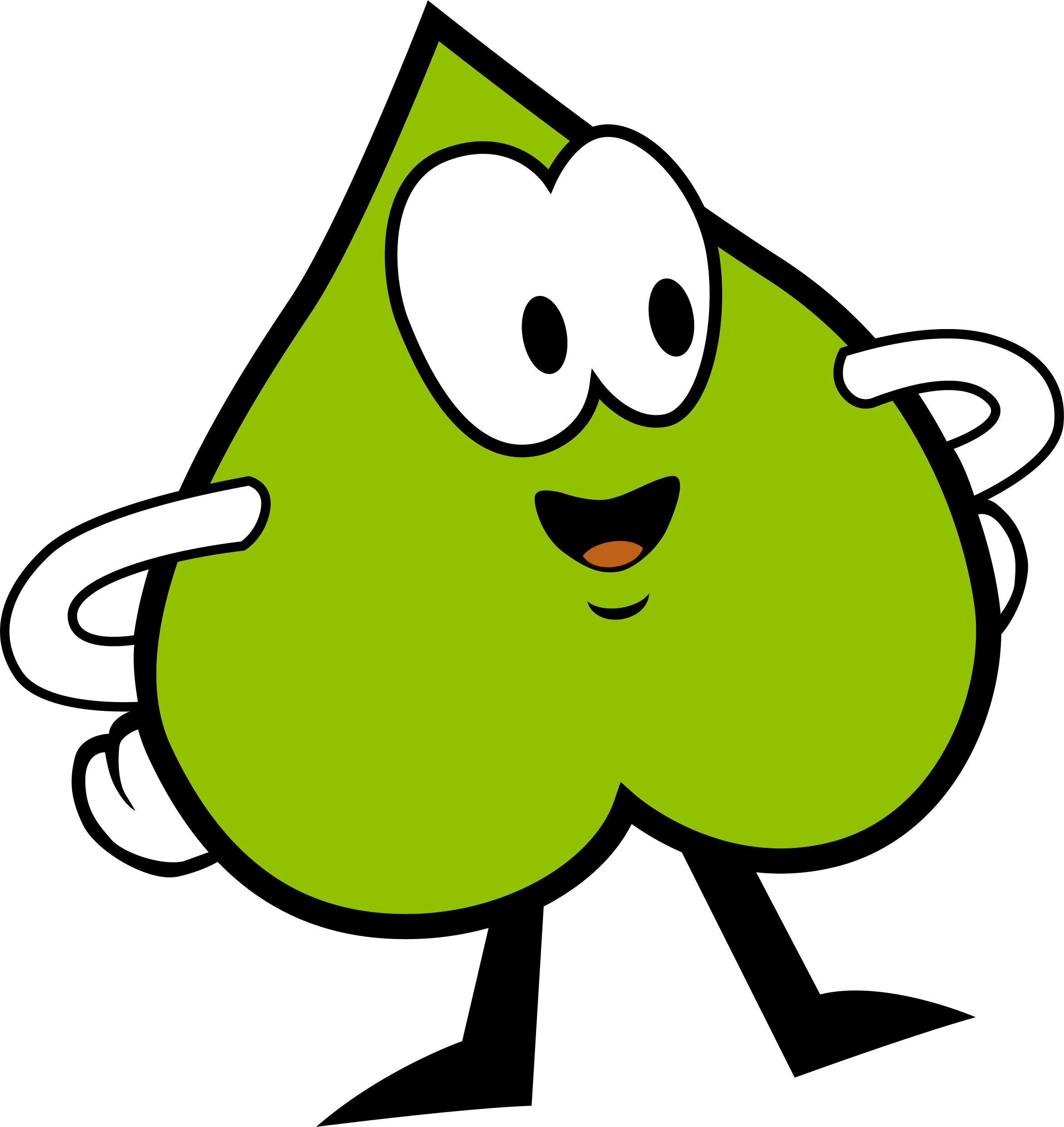 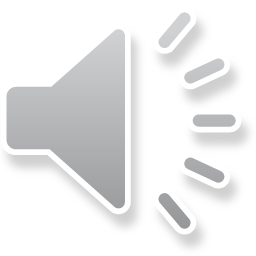 ?
14
15
17
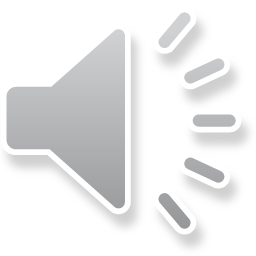 14
15
17
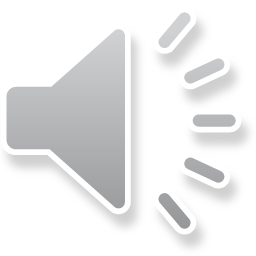 Höre die Zahl noch einmal !
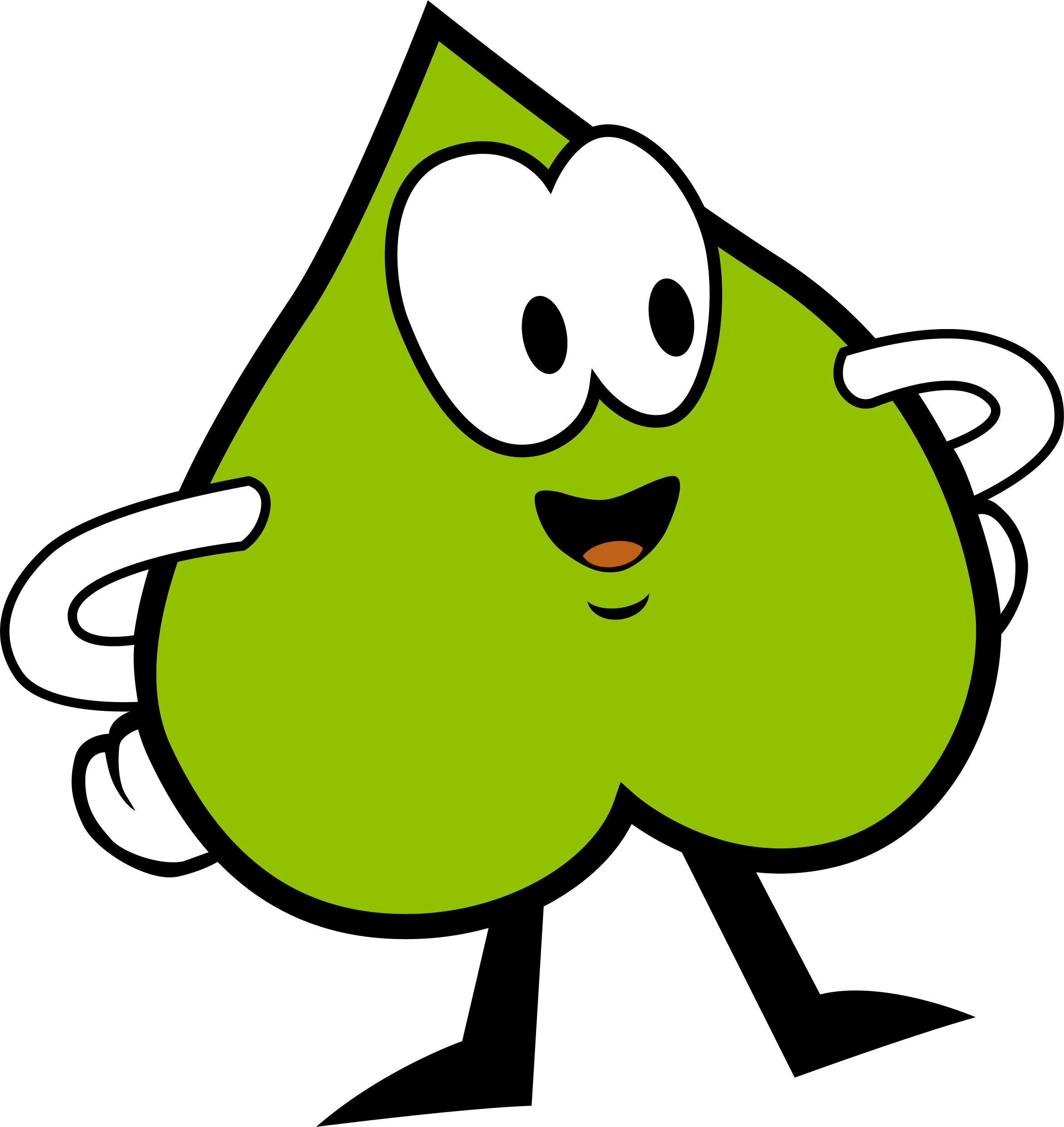 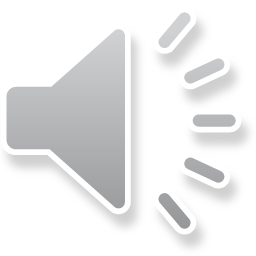 ?
14
15
17
Super gemacht !
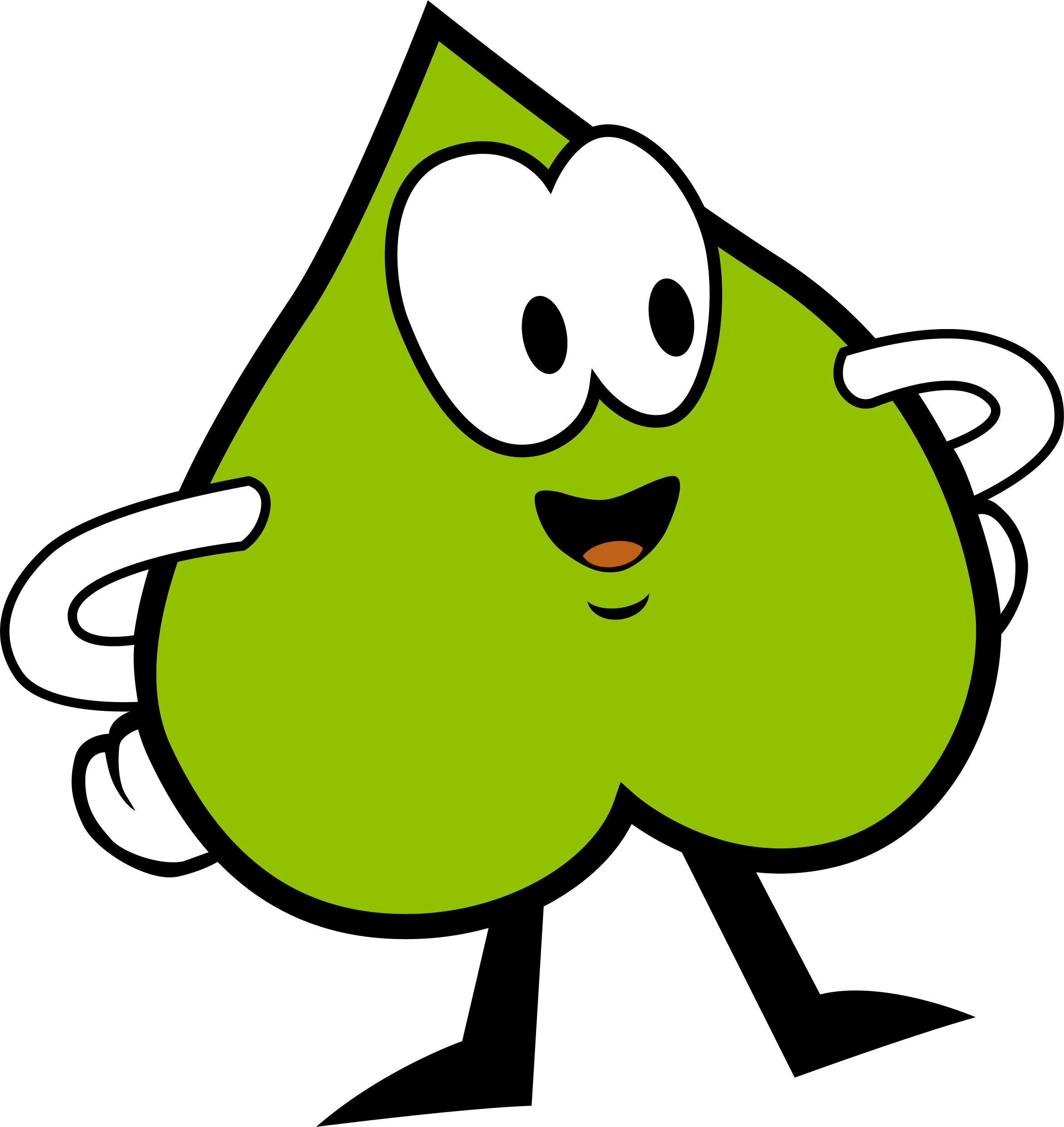 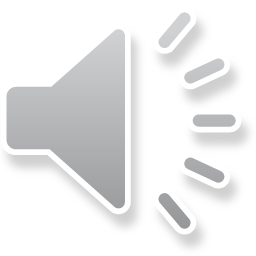 14
15
17
Welche Zahl hörst du ?
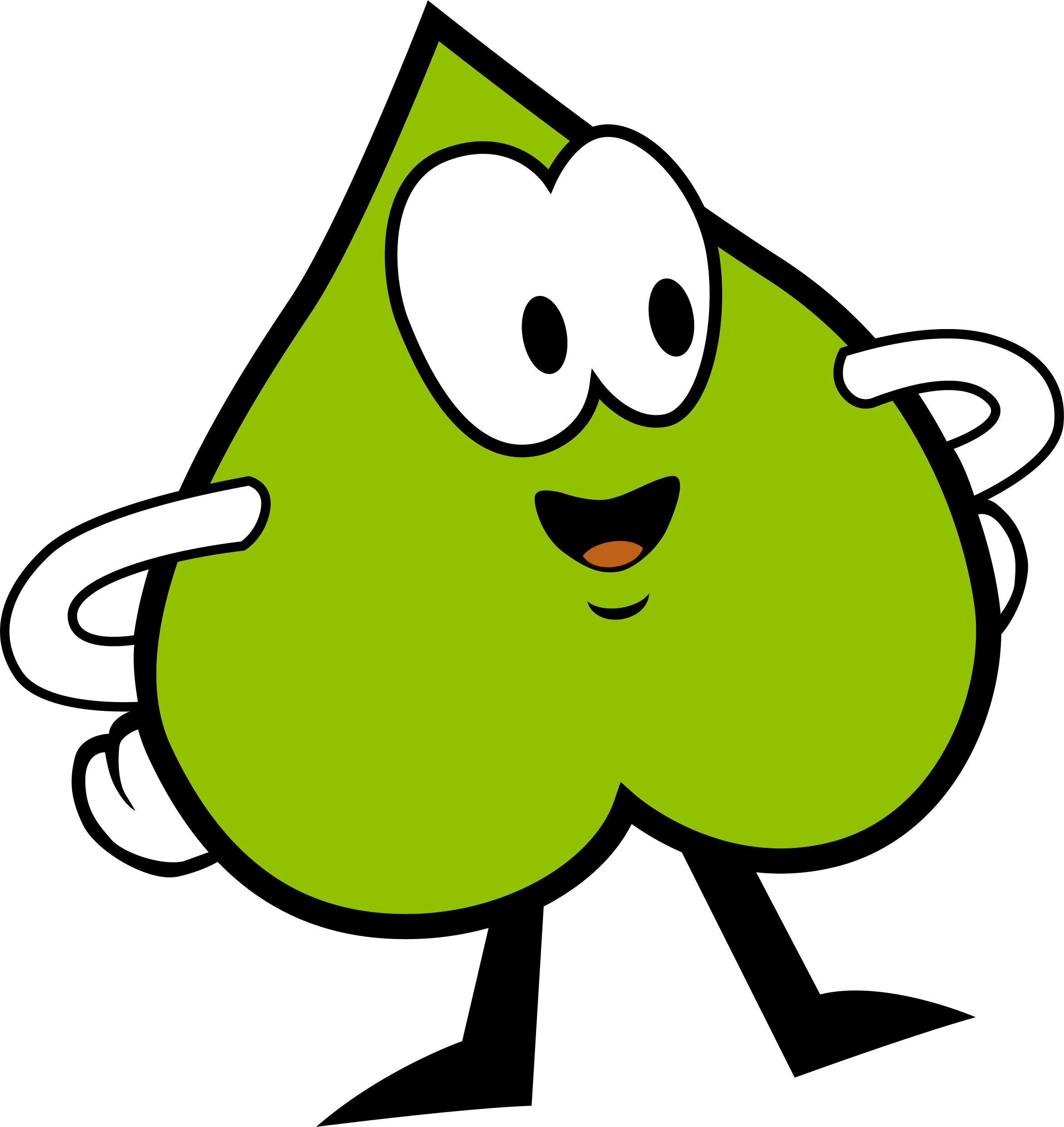 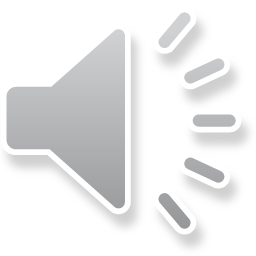 ?
10
12
20
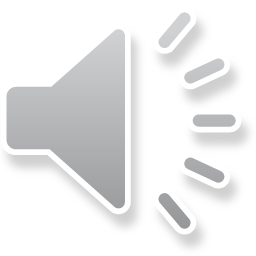 10
12
20
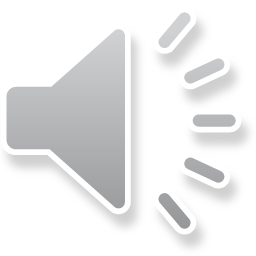 Höre die Zahl noch einmal !
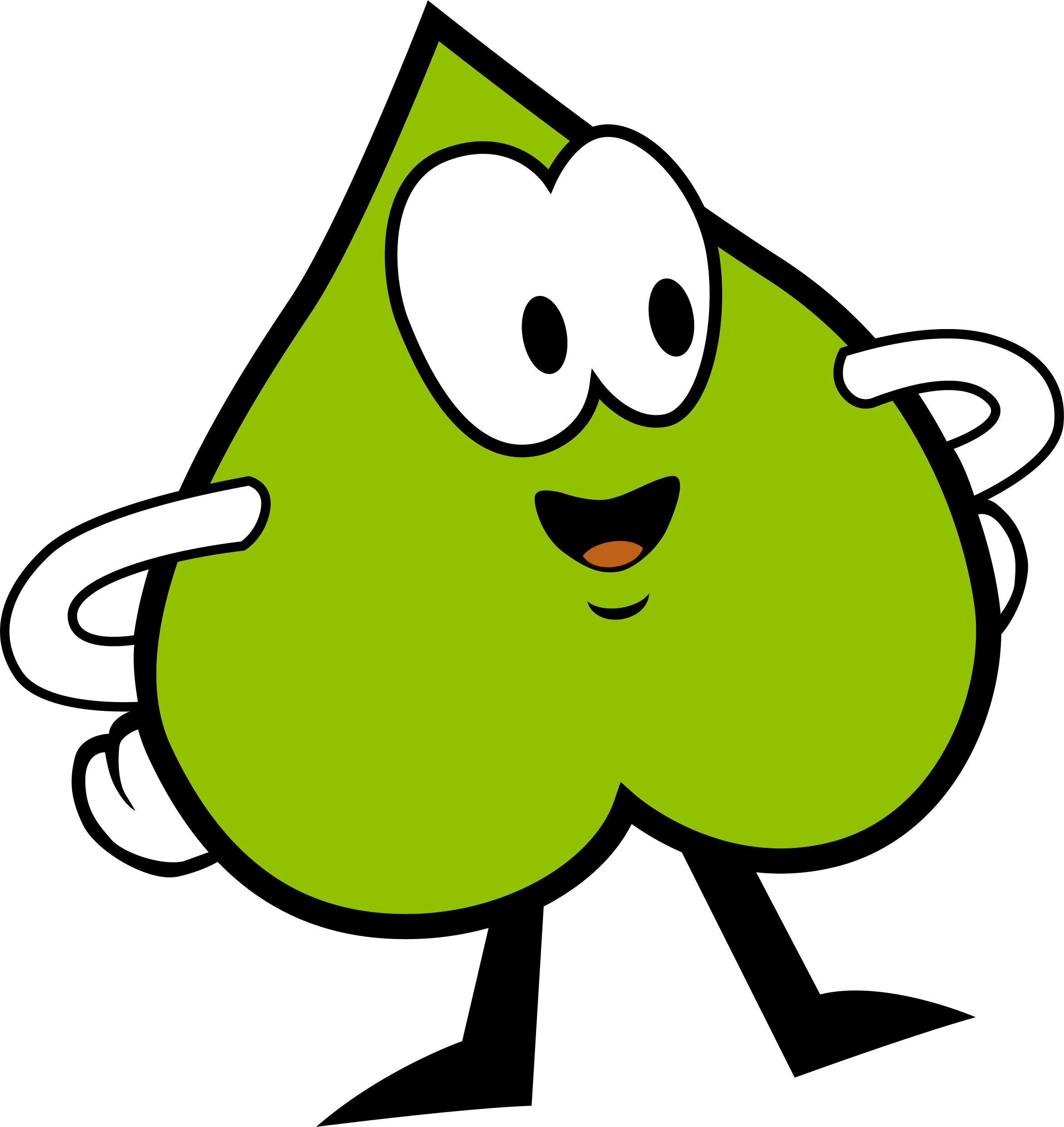 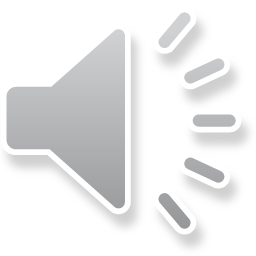 ?
10
12
20
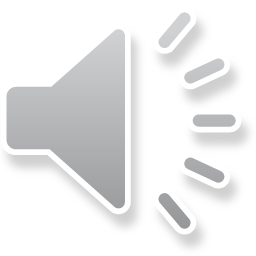 10
12
20
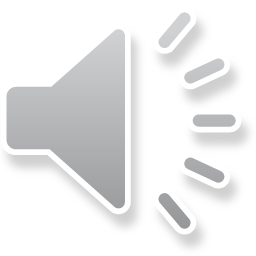 Höre die Zahl noch einmal !
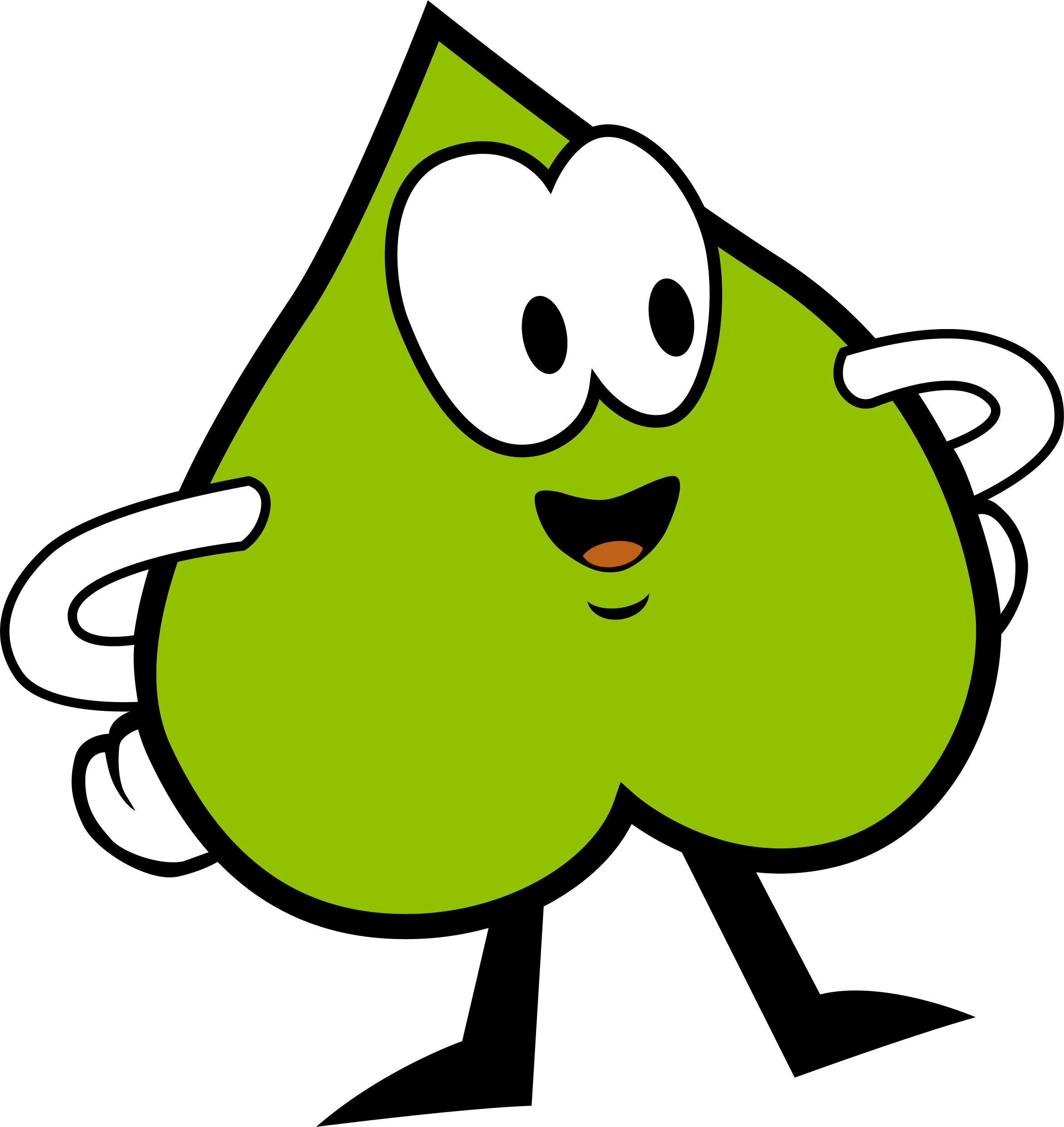 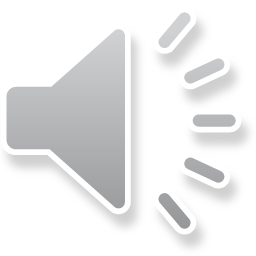 ?
10
12
20
Super gemacht !
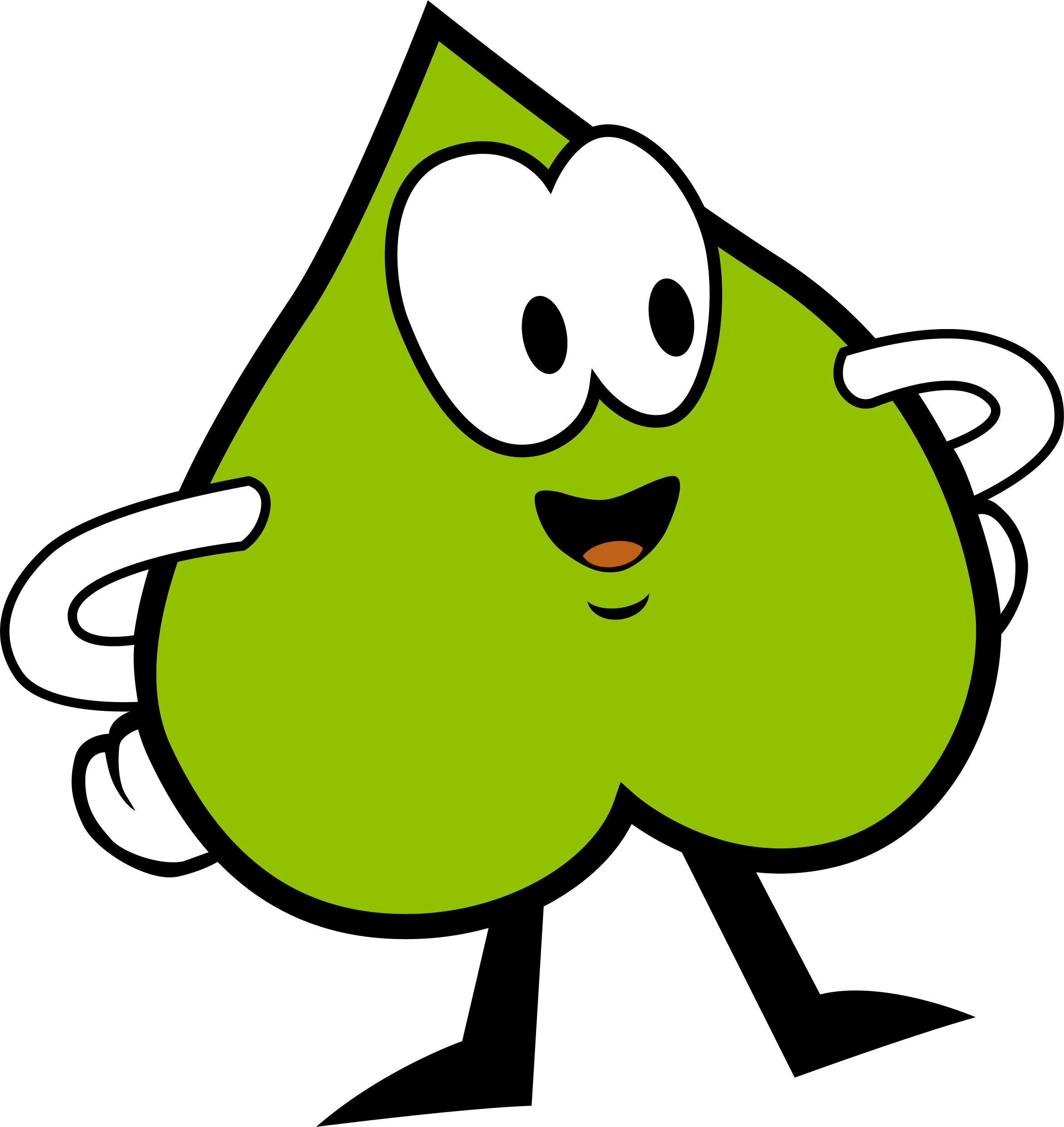 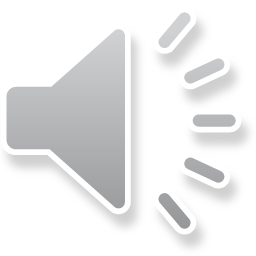 10
12
20
Welche Zahl hörst du ?
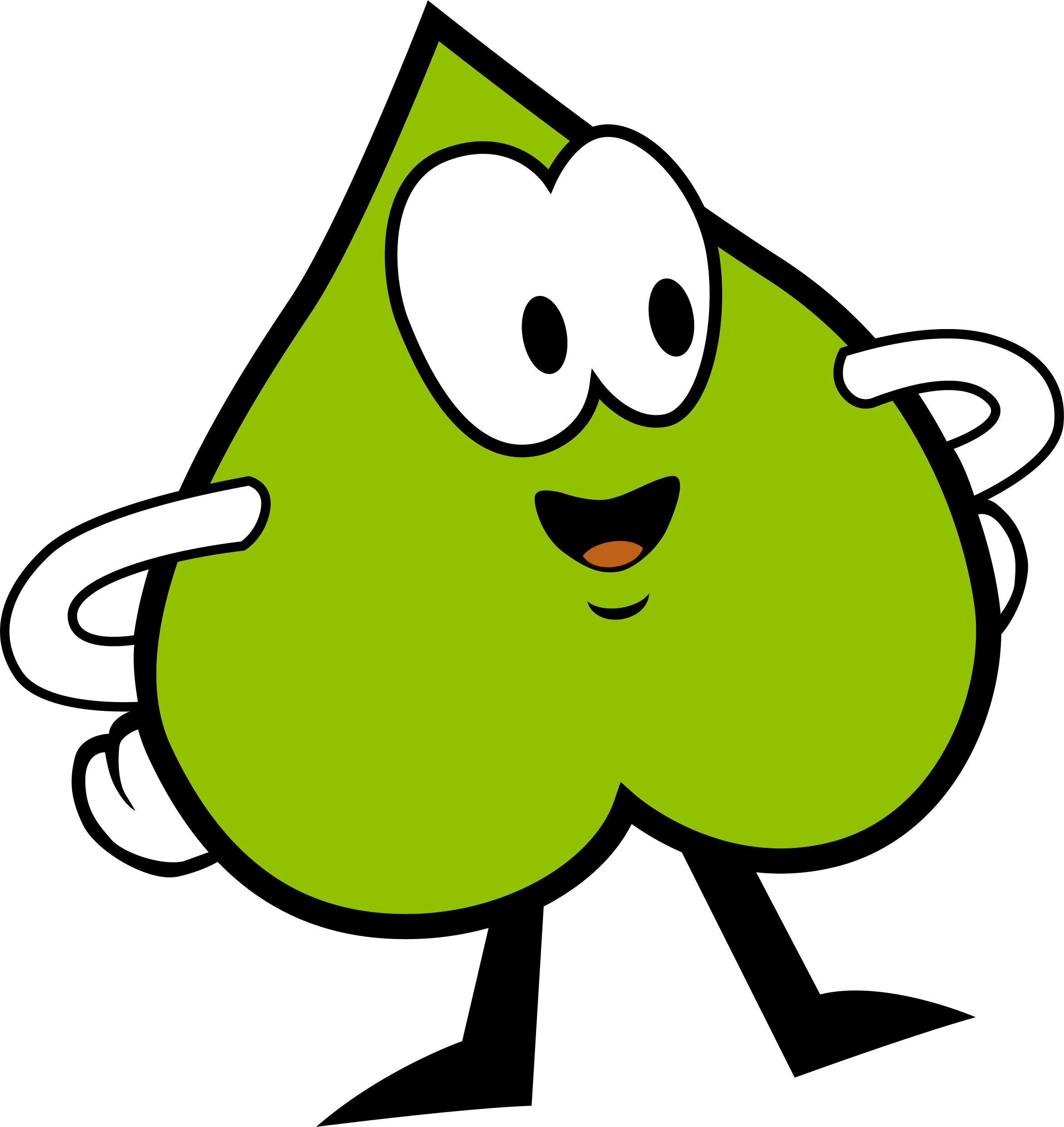 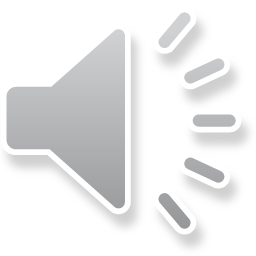 ?
16
19
12
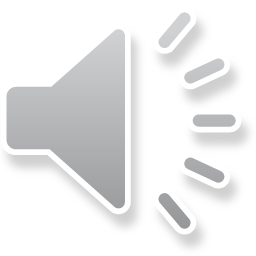 16
19
12
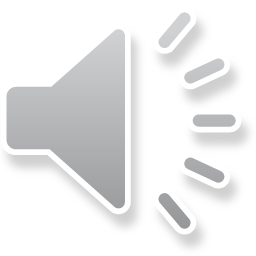 Höre die Zahl noch einmal !
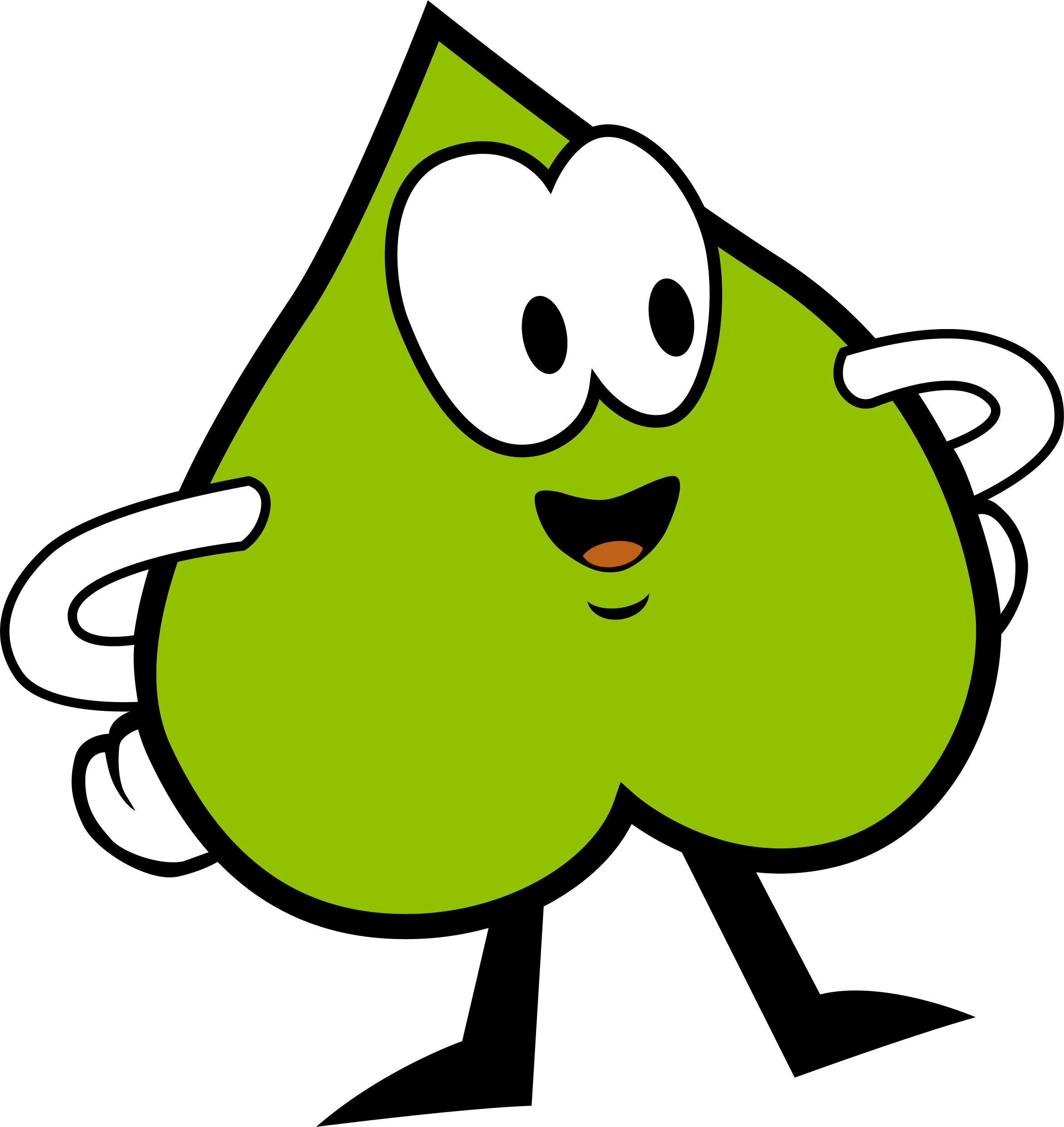 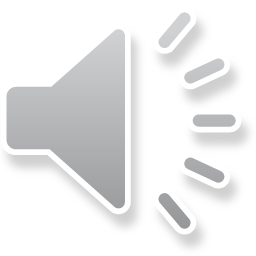 ?
16
19
12
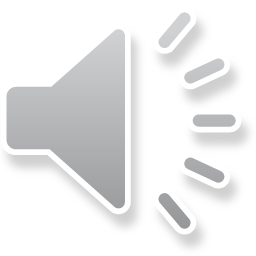 16
19
12
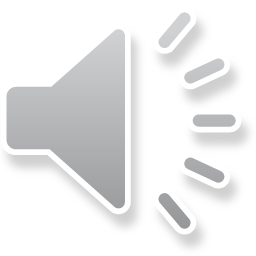 Höre die Zahl noch einmal !
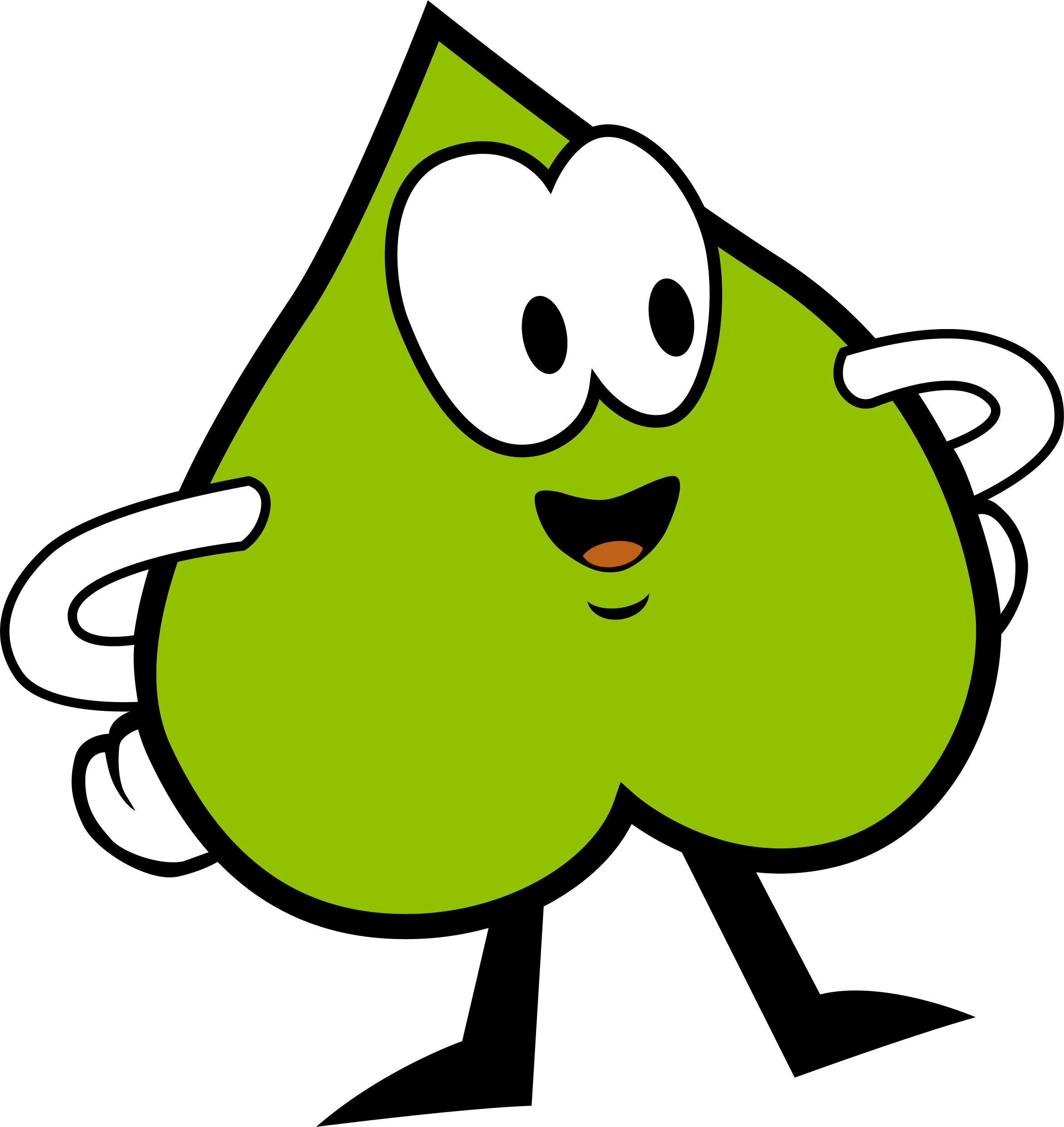 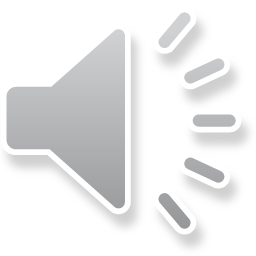 ?
16
19
12
Super gemacht !
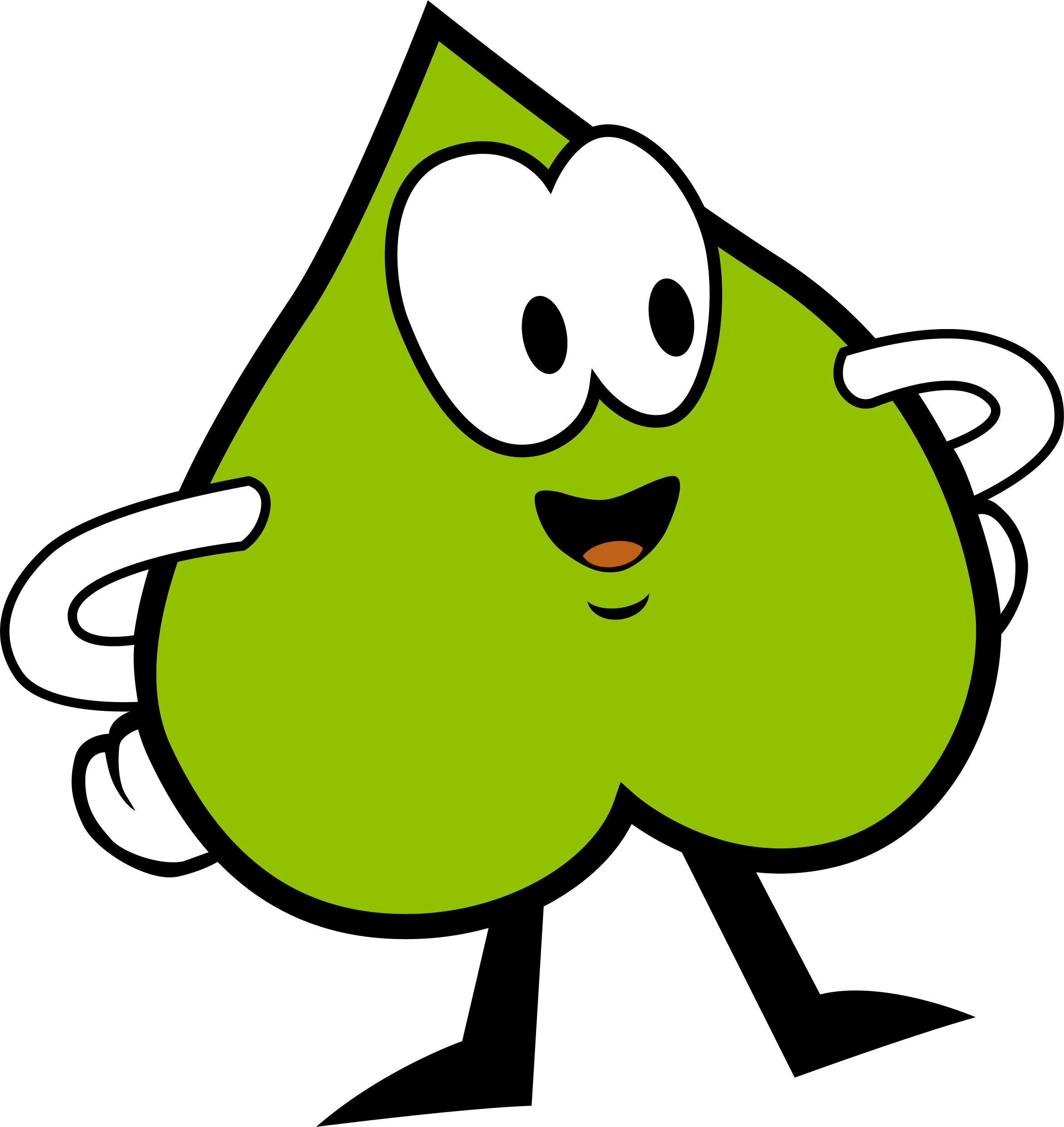 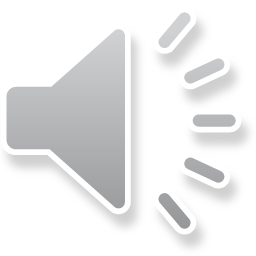 16
19
12
Welche Zahl hörst du ?
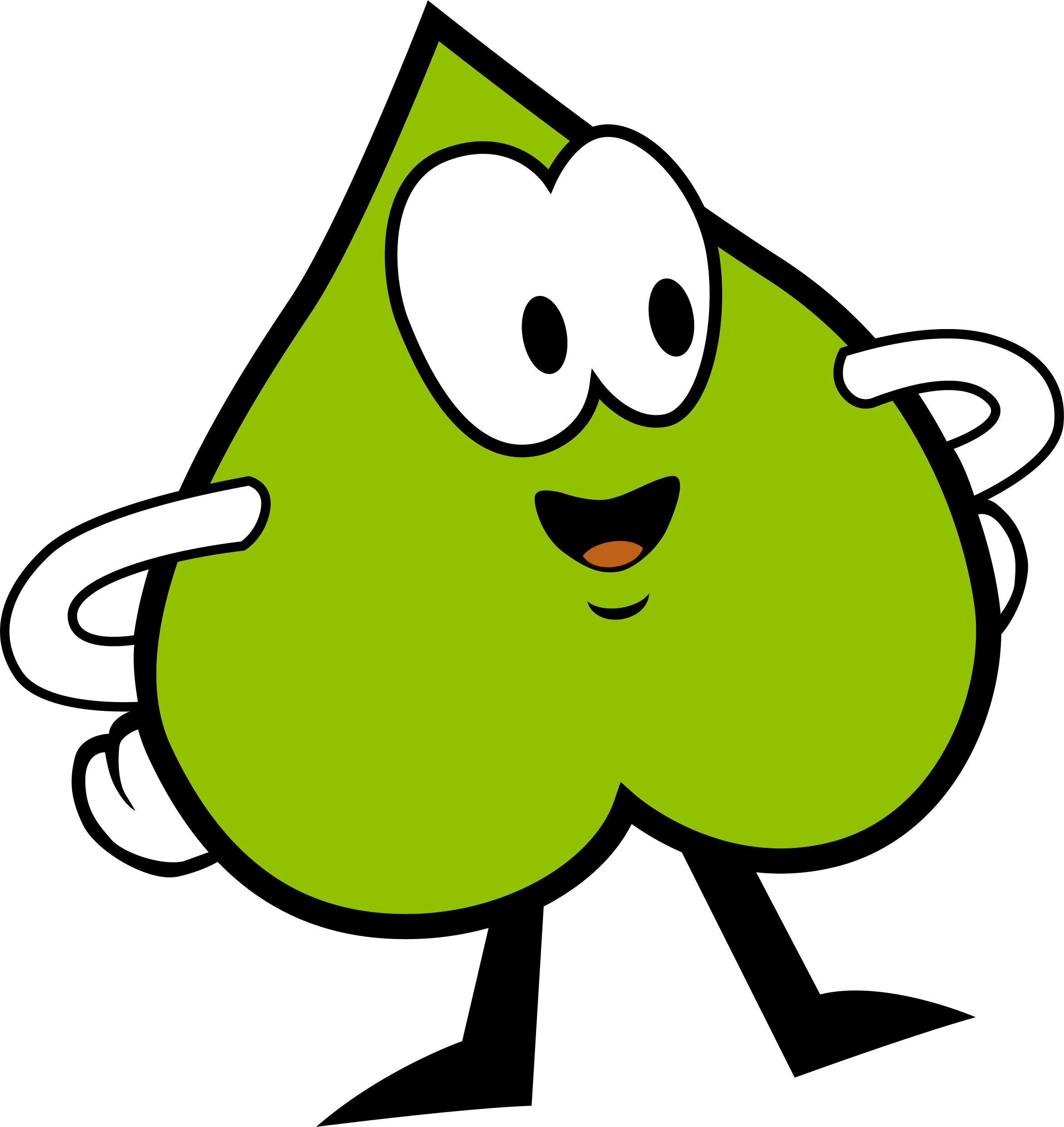 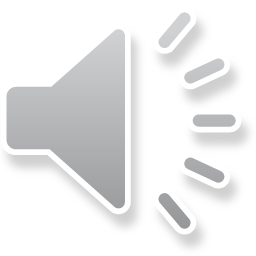 ?
0
9
6
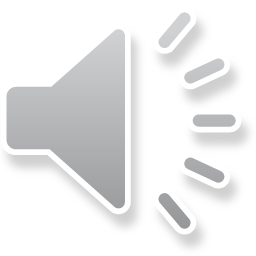 0
9
6
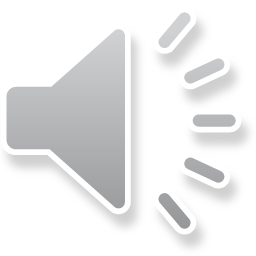 Höre die Zahl noch einmal !
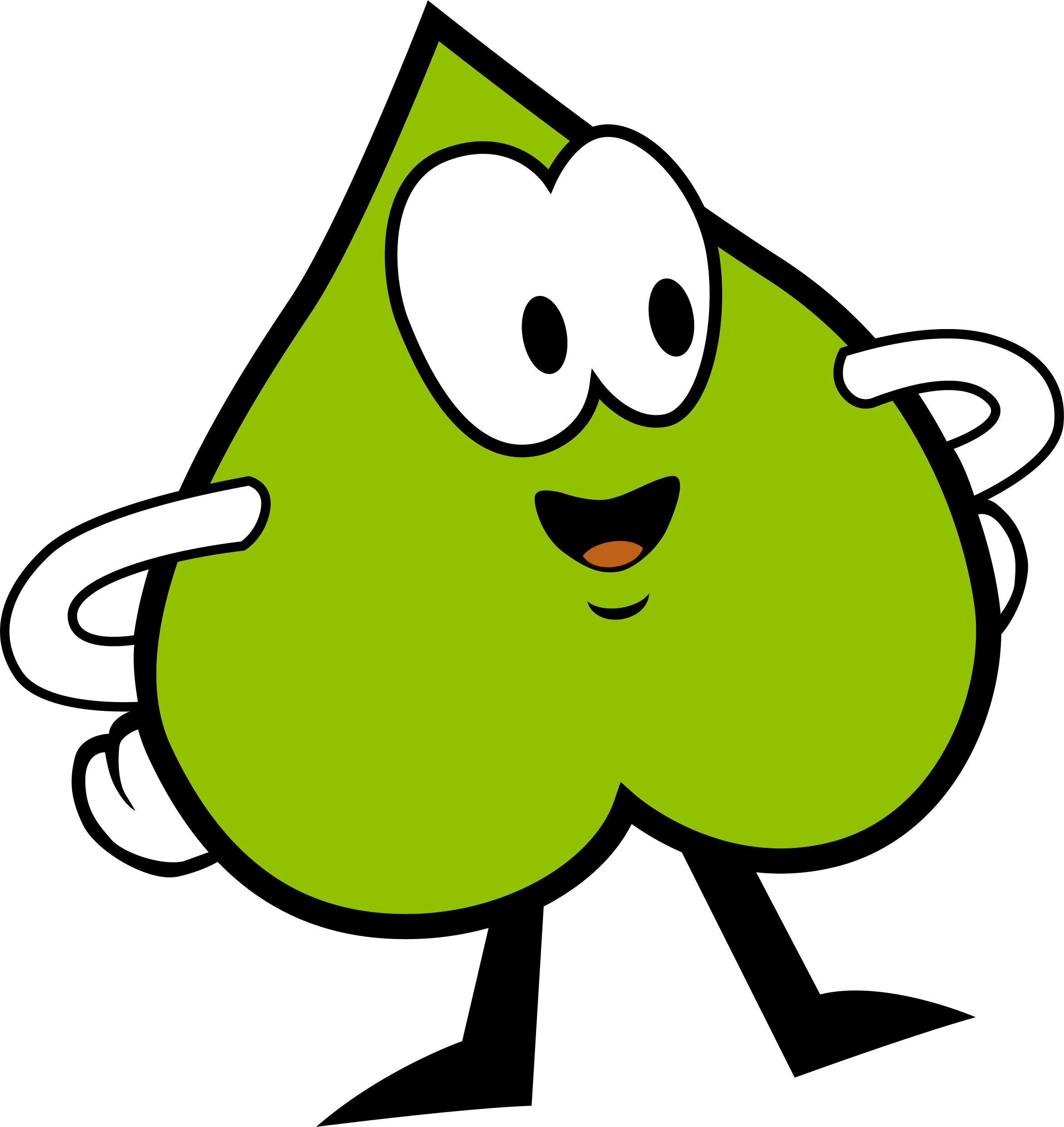 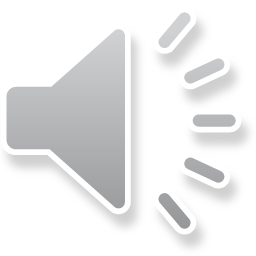 ?
0
9
6
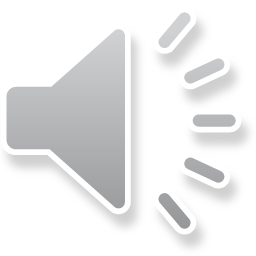 0
9
6
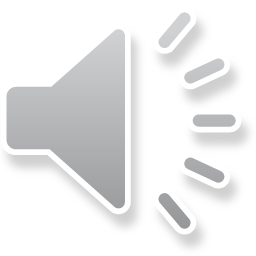 Höre die Zahl noch einmal !
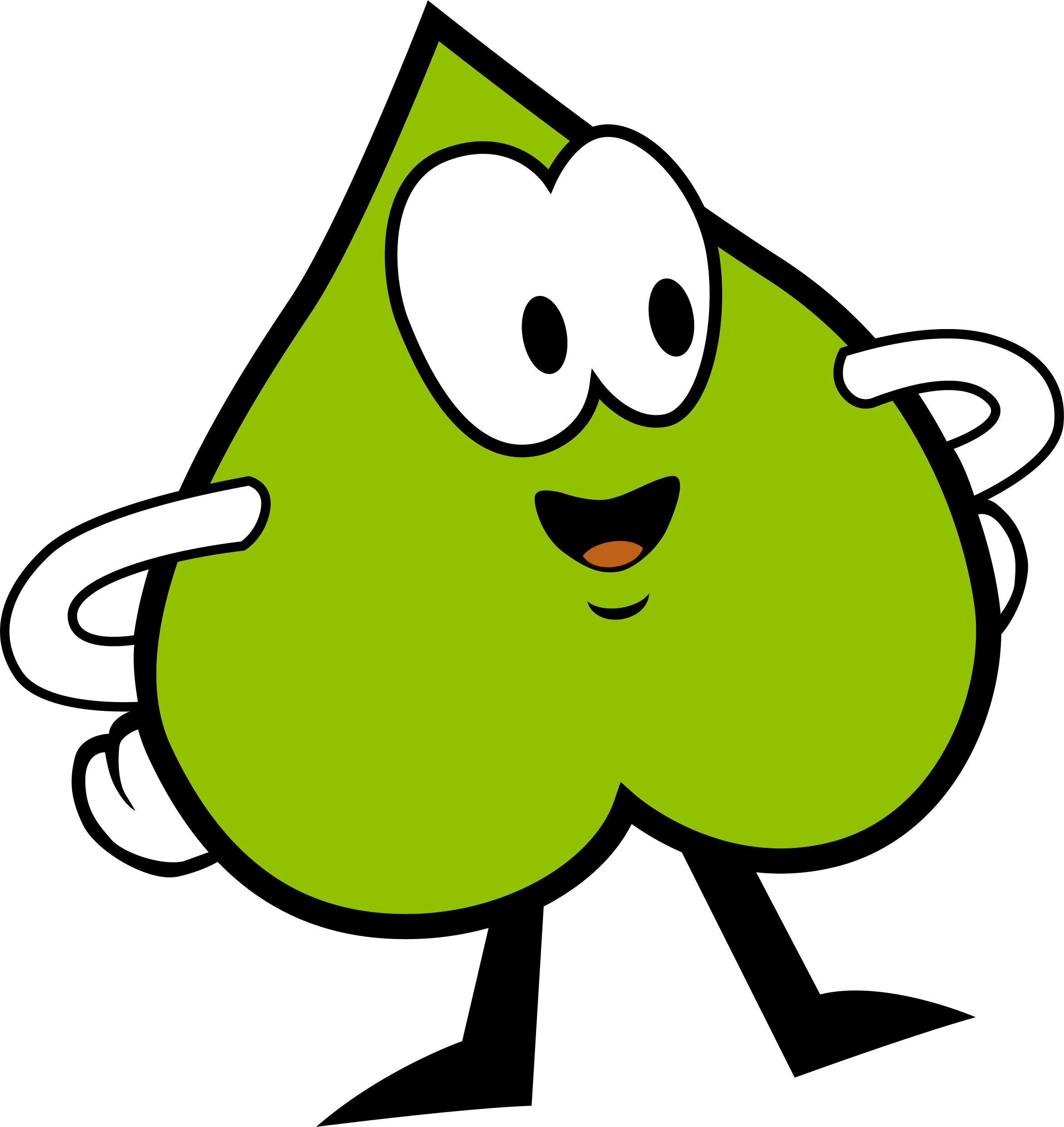 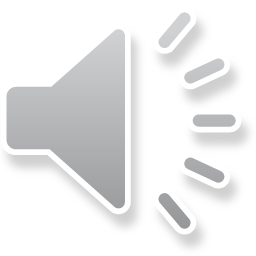 ?
0
9
6
Super gemacht !
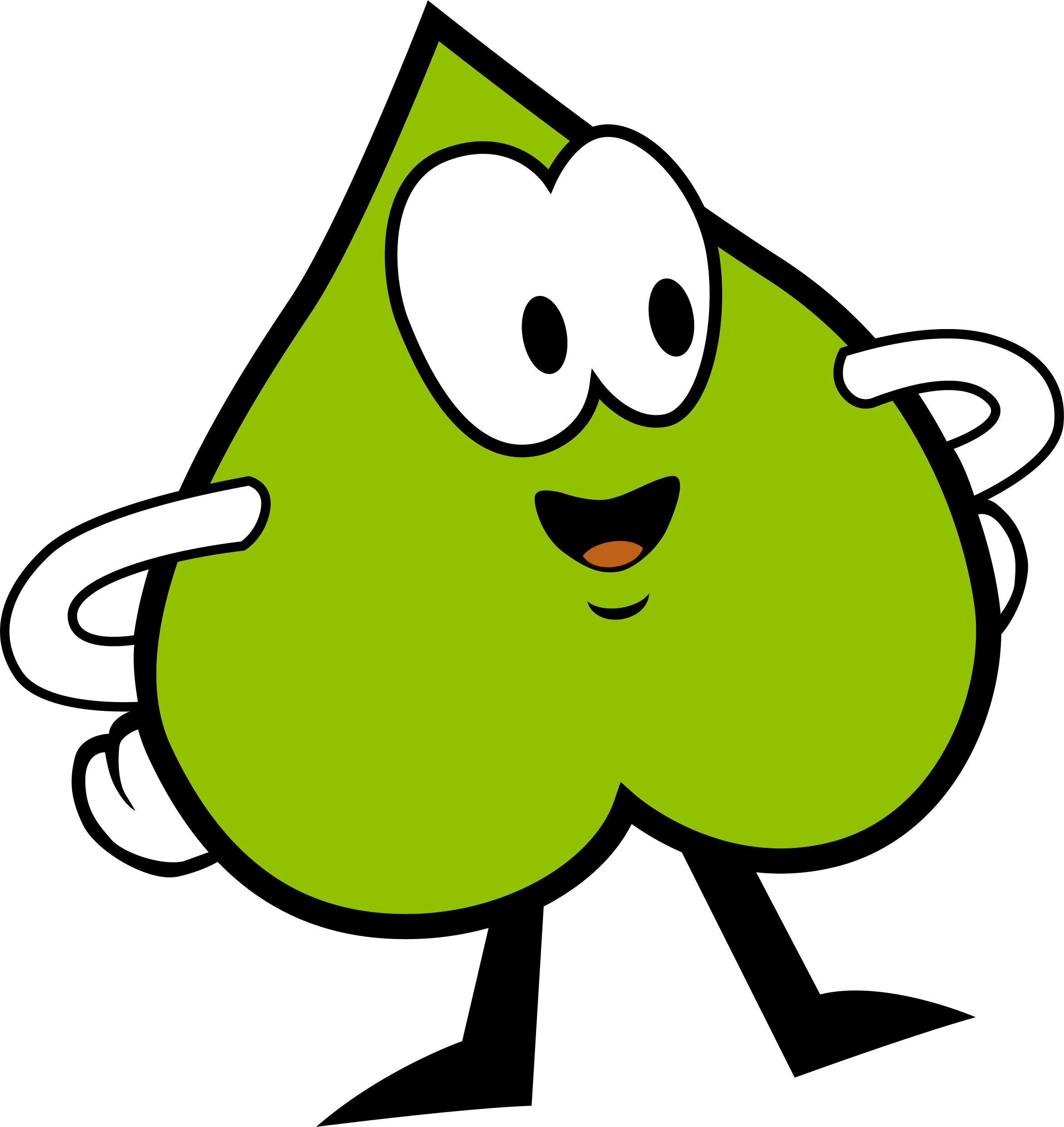 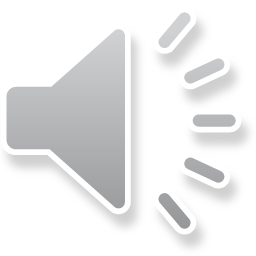 0
9
6
Welche Zahl hörst du ?
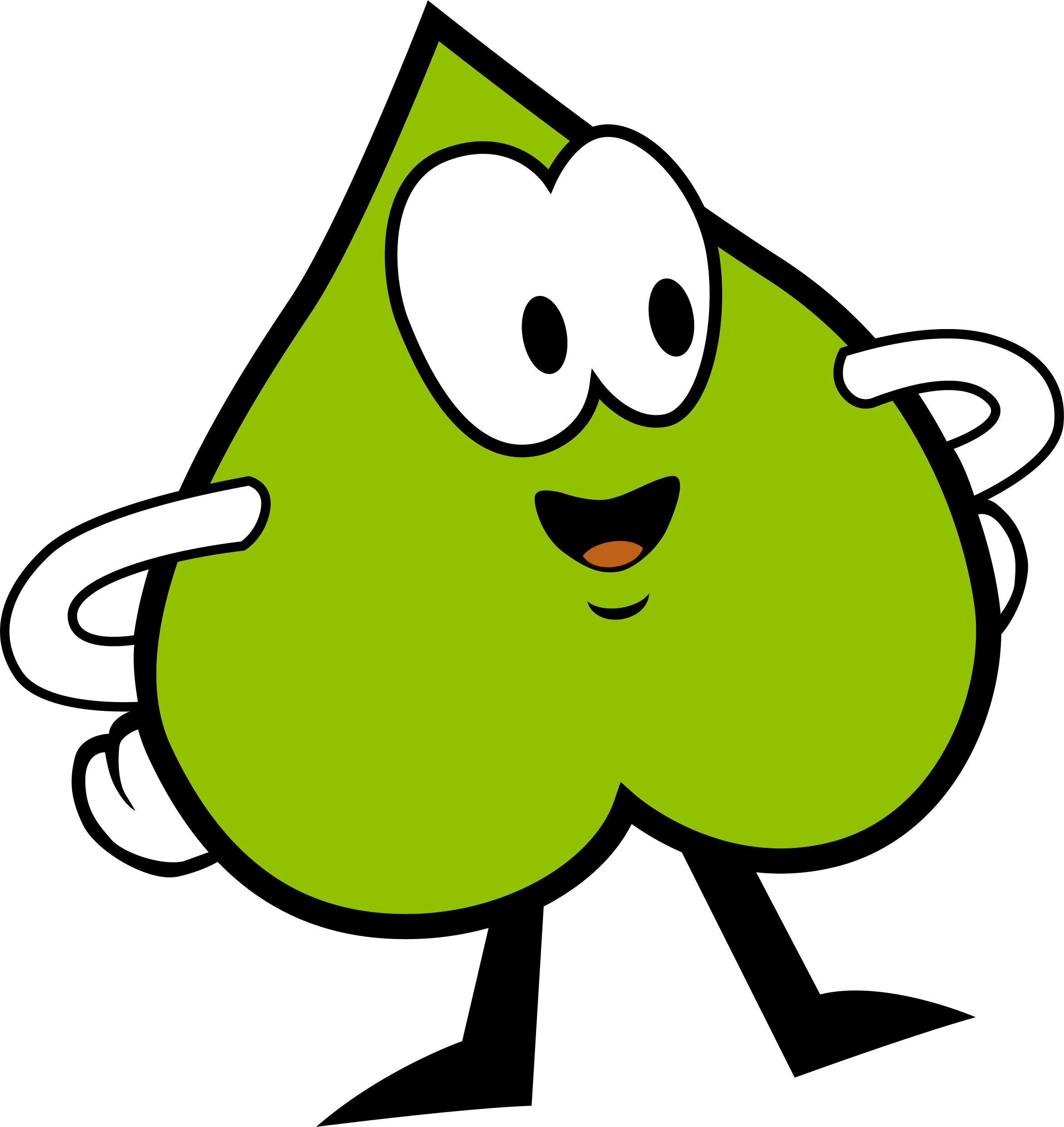 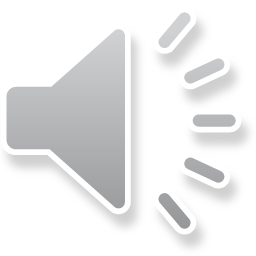 ?
17
1
11
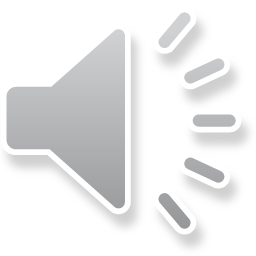 17
1
11
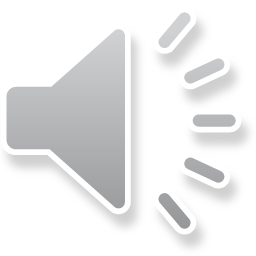 Höre die Zahl noch einmal !
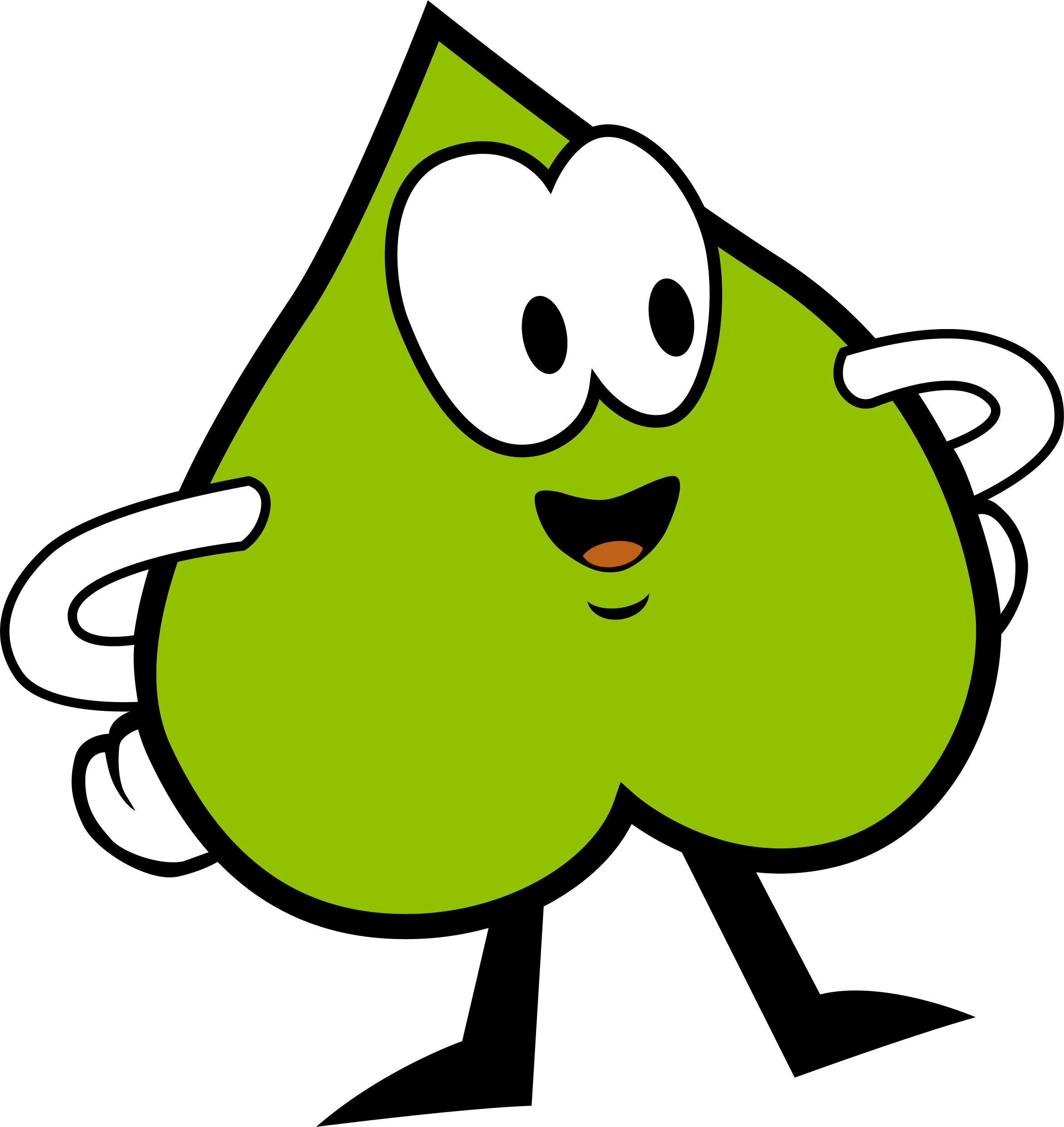 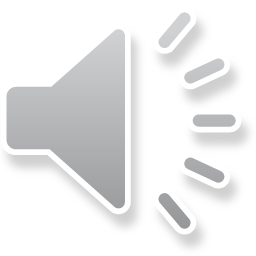 ?
17
1
11
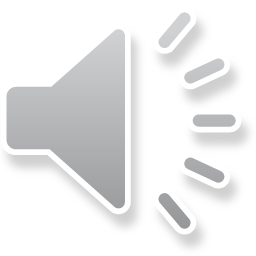 17
1
11
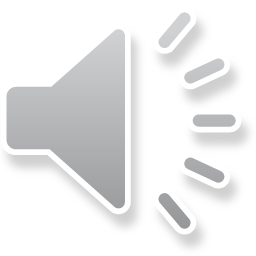 Höre die Zahl noch einmal !
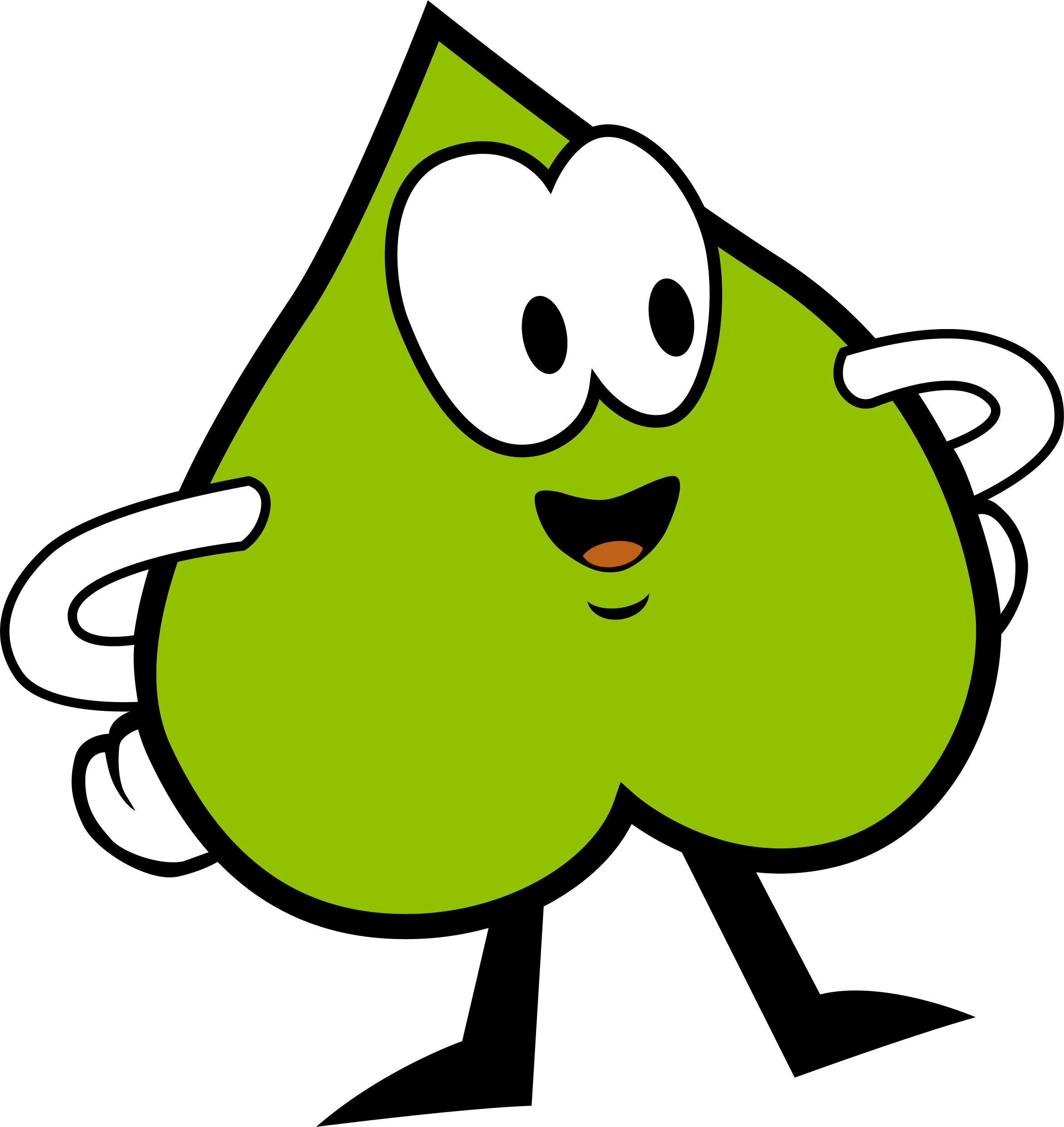 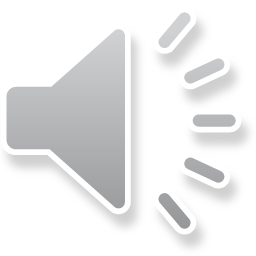 ?
17
1
11
Super gemacht !
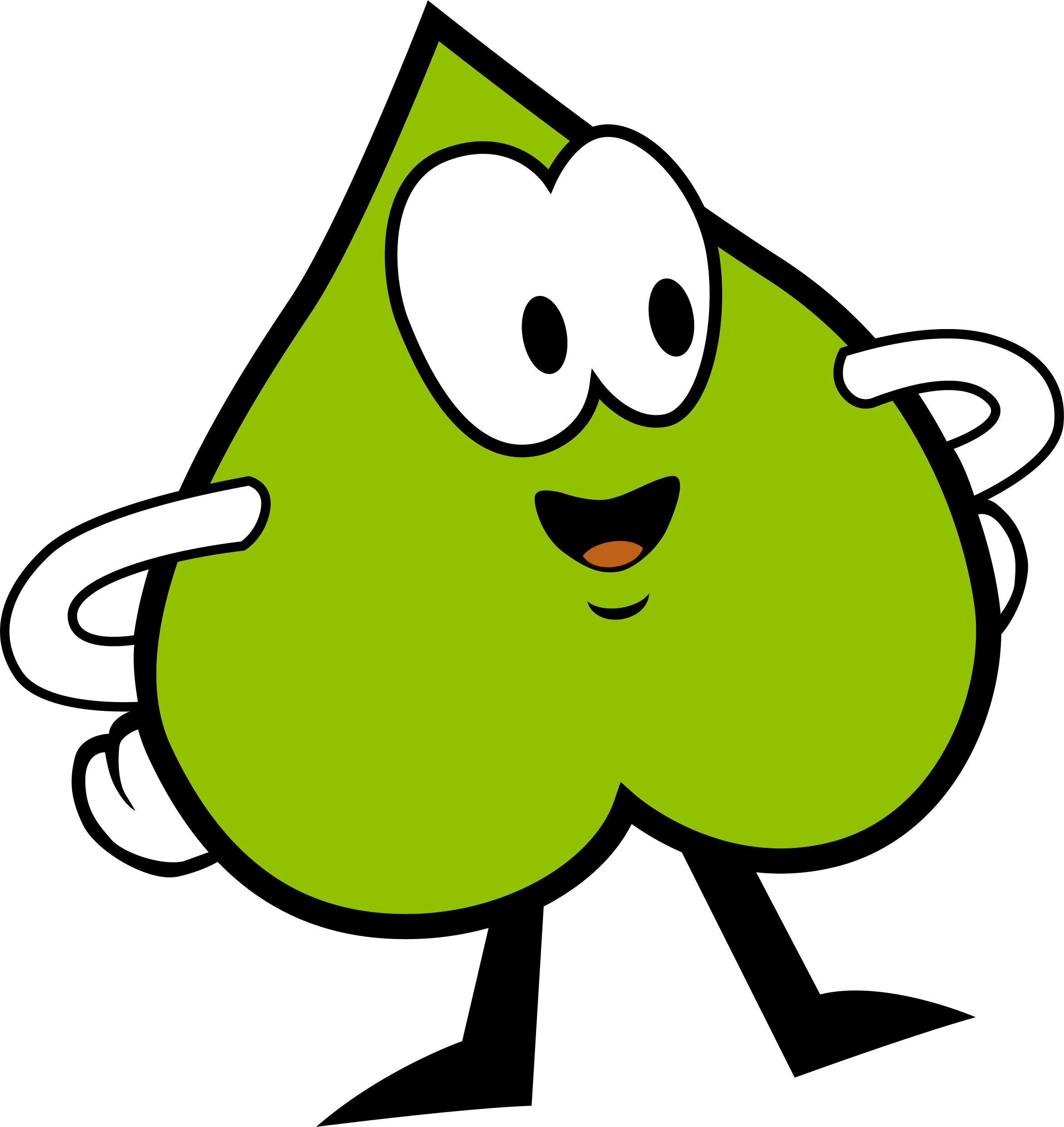 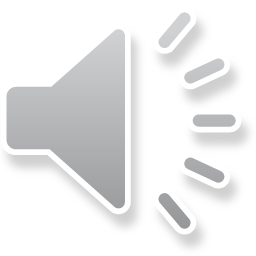 17
1
11
Welche Zahl hörst du ?
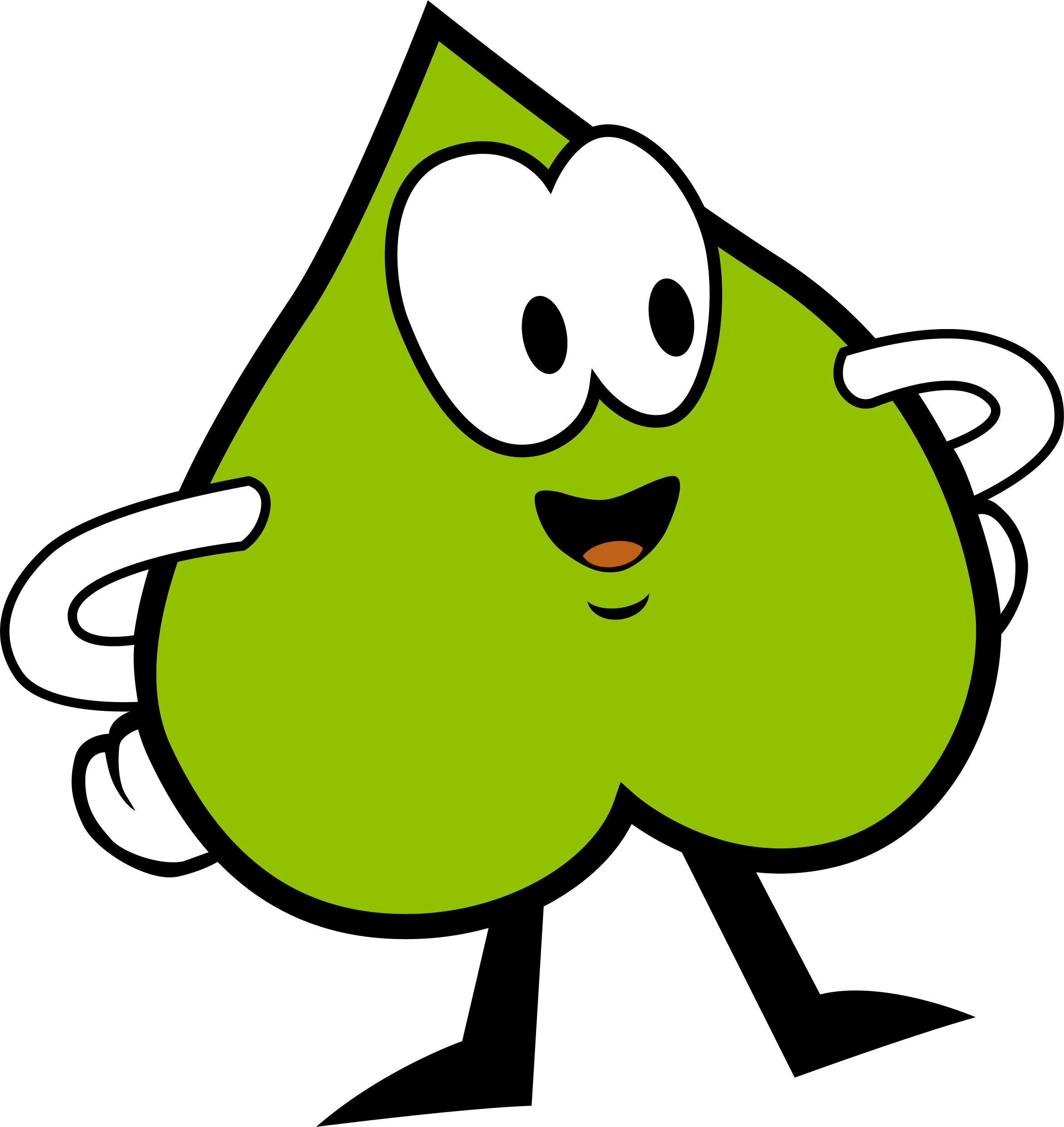 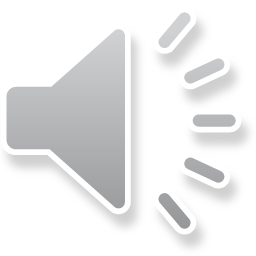 ?
6
5
2
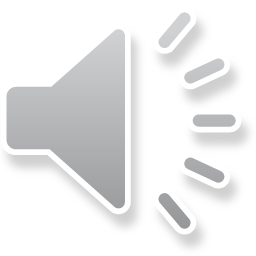 6
5
2
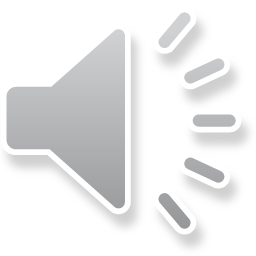 Höre die Zahl noch einmal !
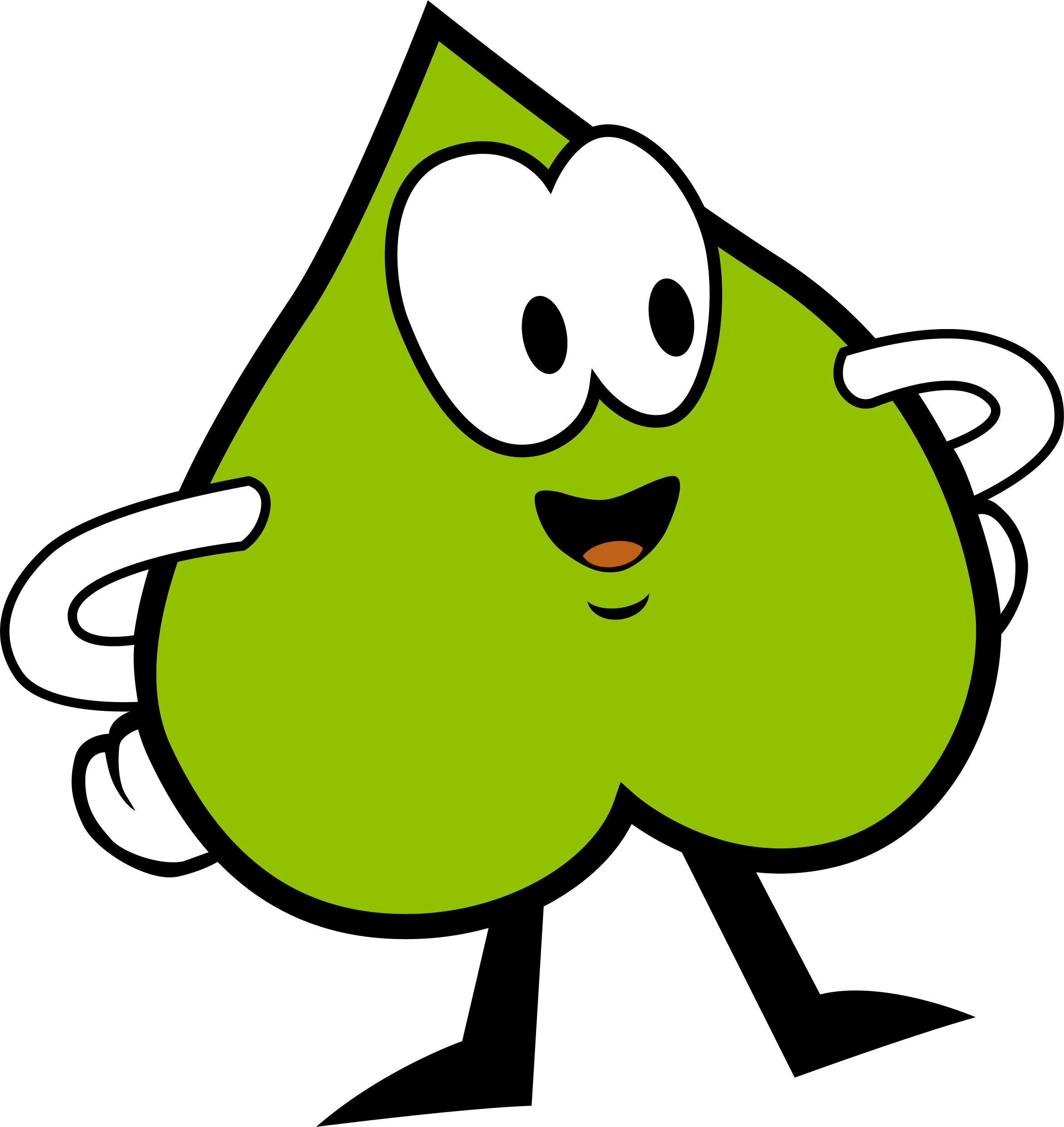 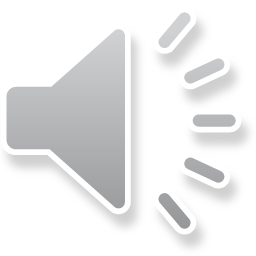 ?
6
5
2
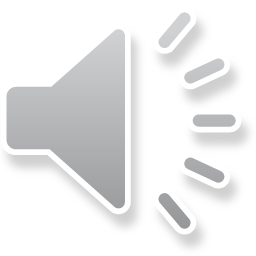 6
5
2
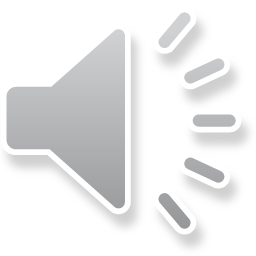 Höre die Zahl noch einmal !
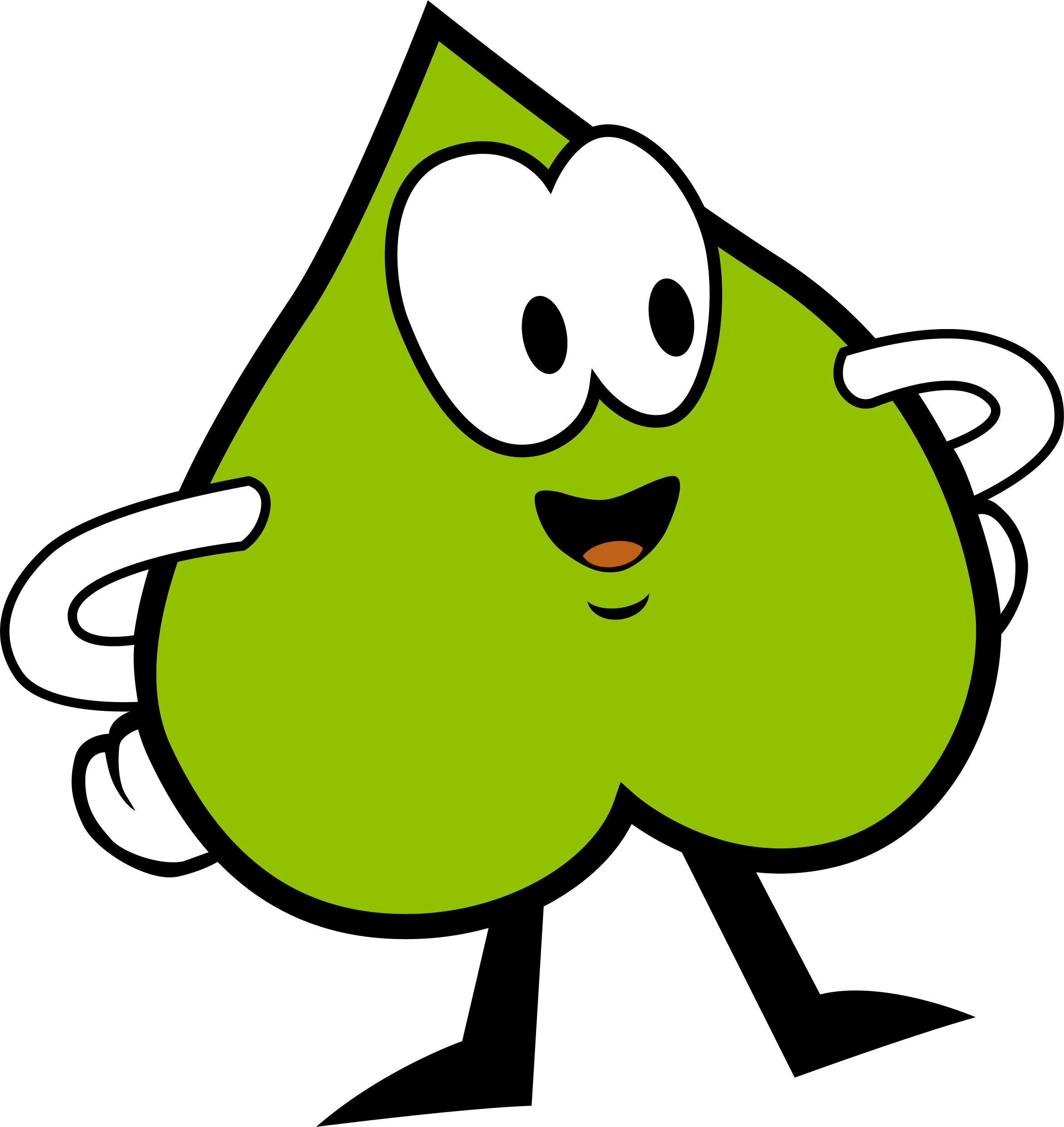 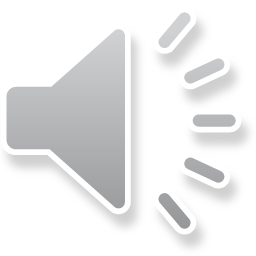 ?
6
5
2
Super gemacht !
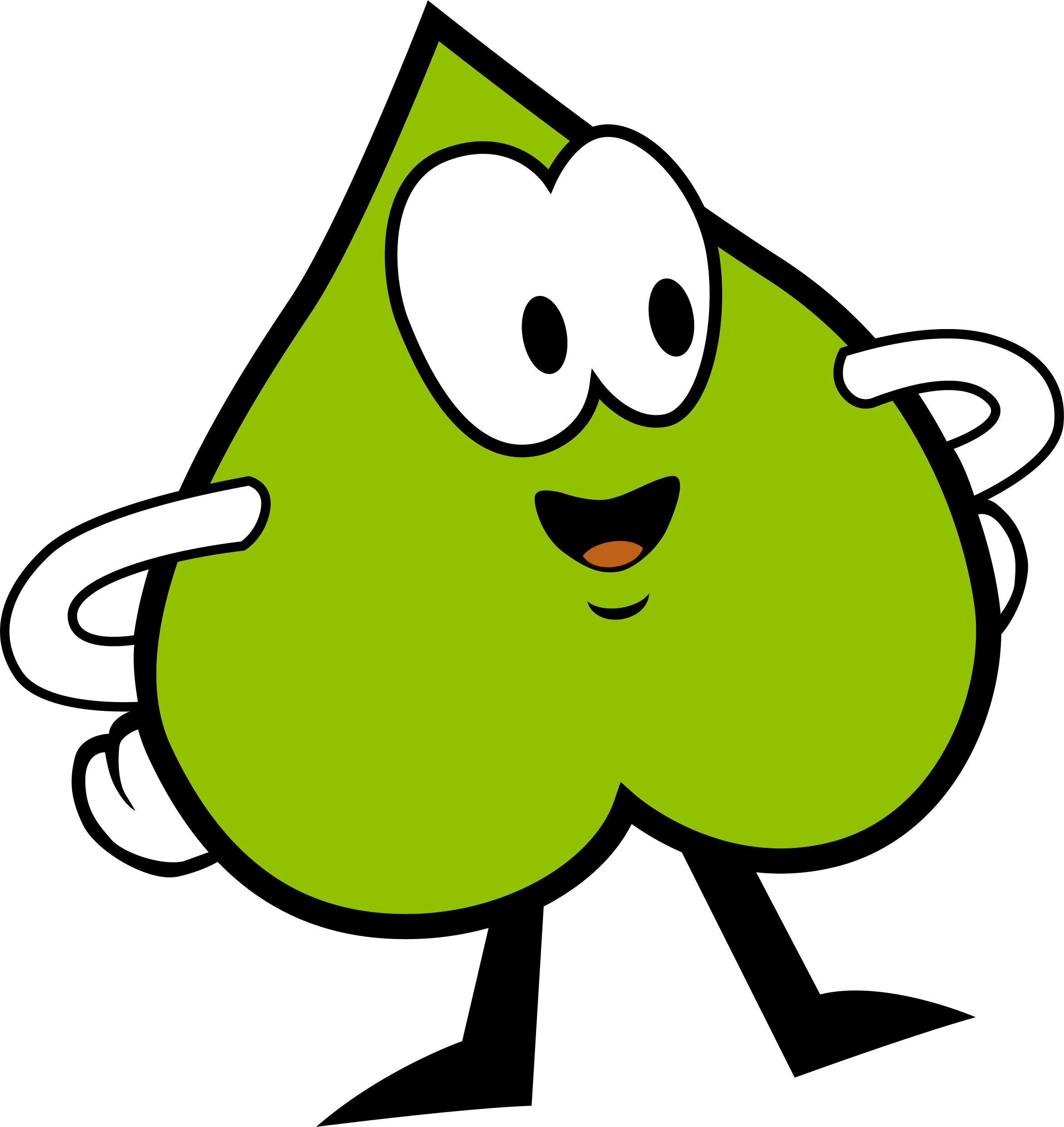 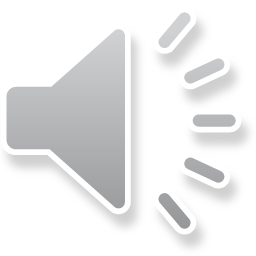 6
5
2
Welche Zahl hörst du ?
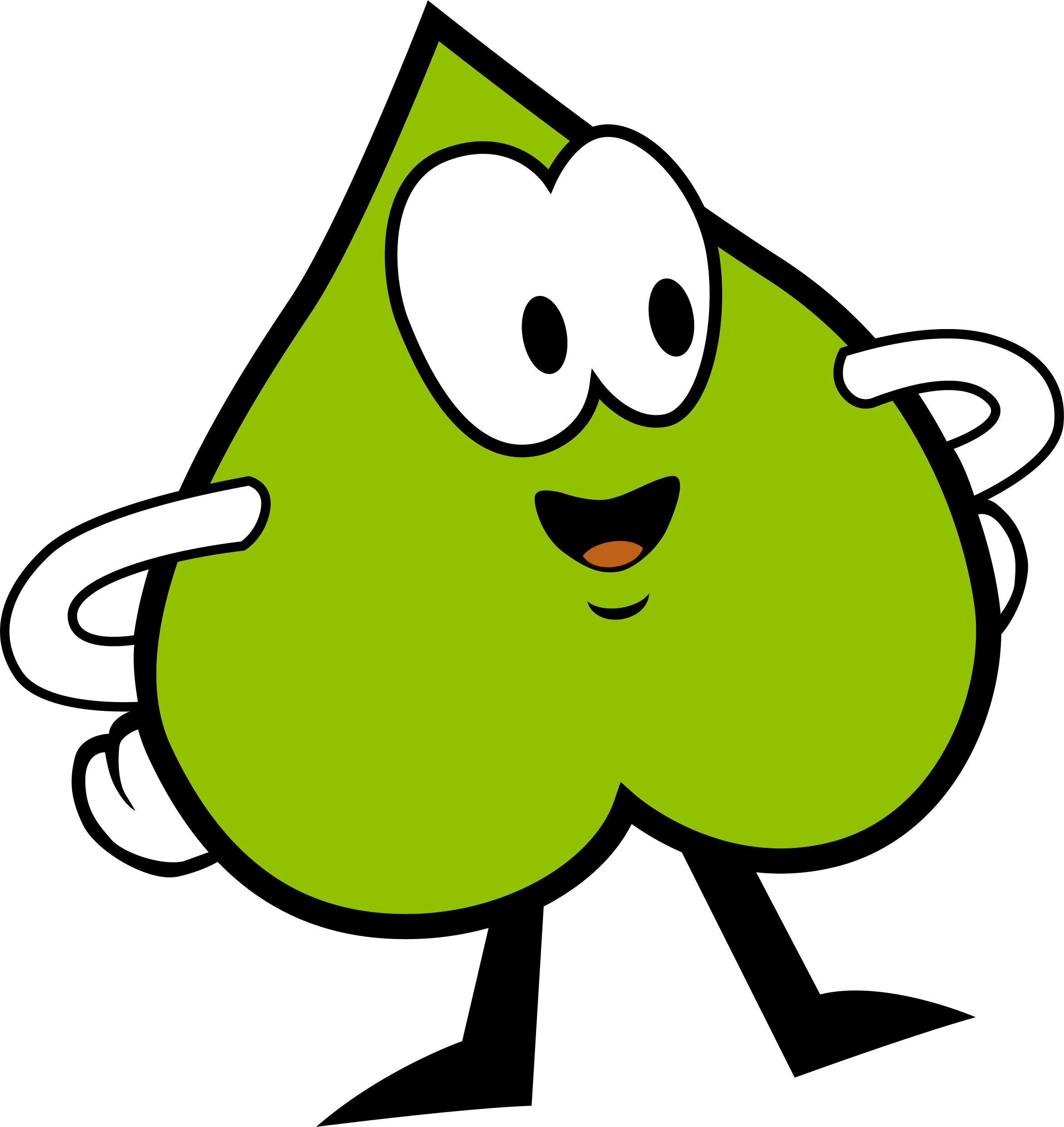 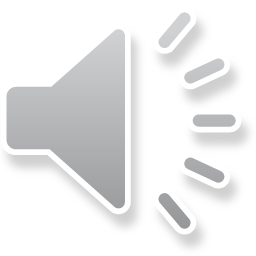 ?
20
12
17
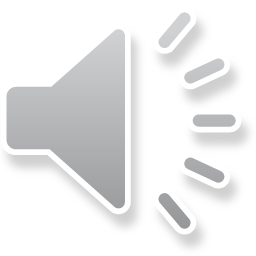 20
12
17
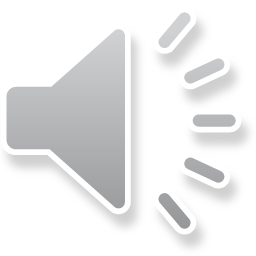 Höre die Zahl noch einmal !
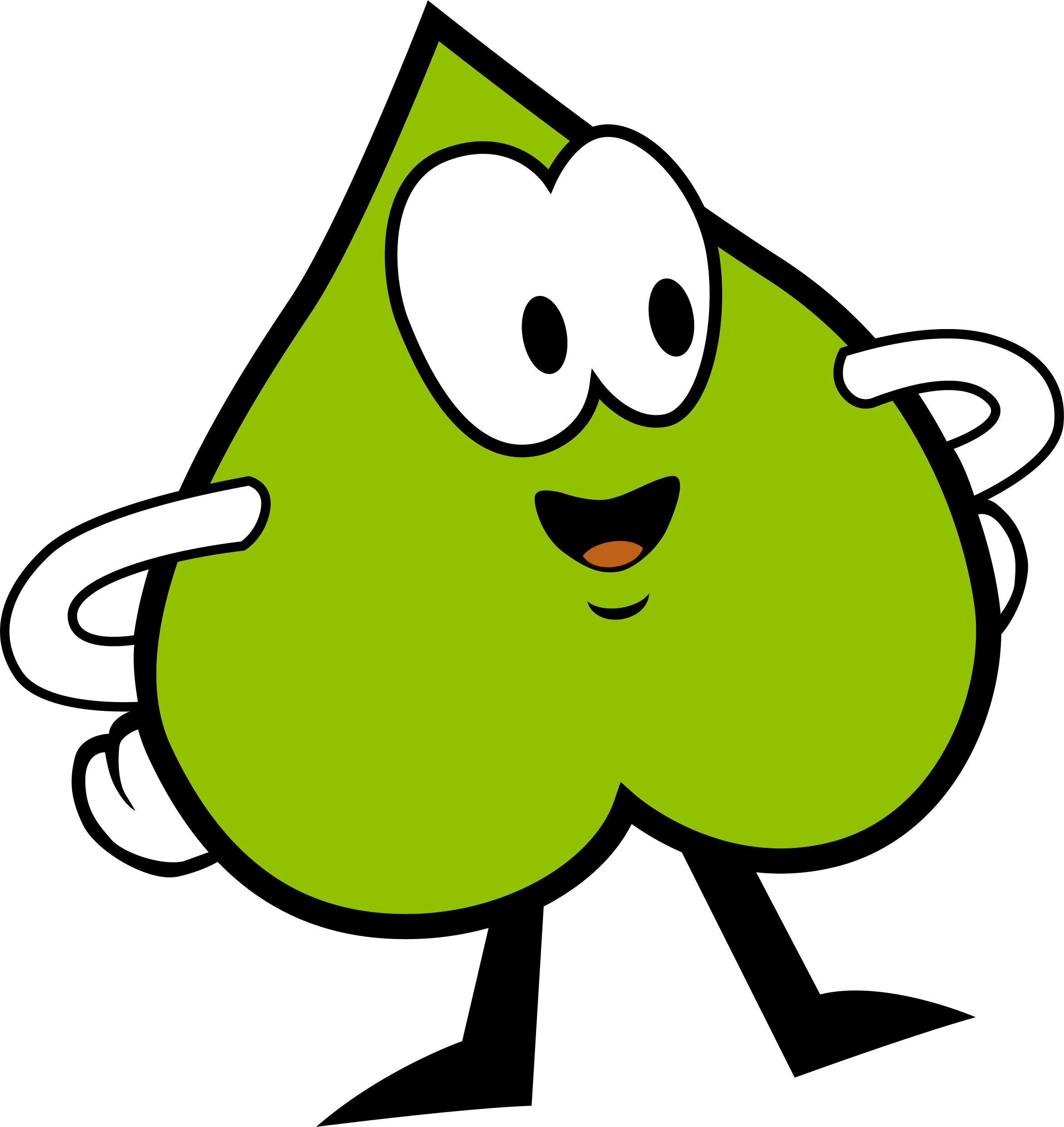 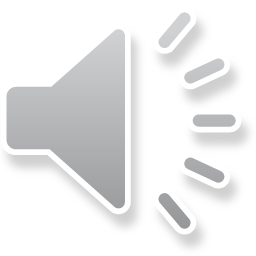 ?
20
12
17
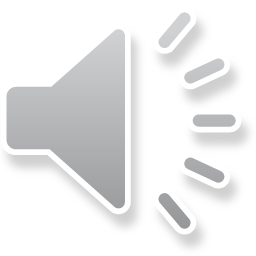 20
12
17
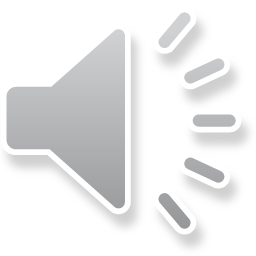 Höre die Zahl noch einmal !
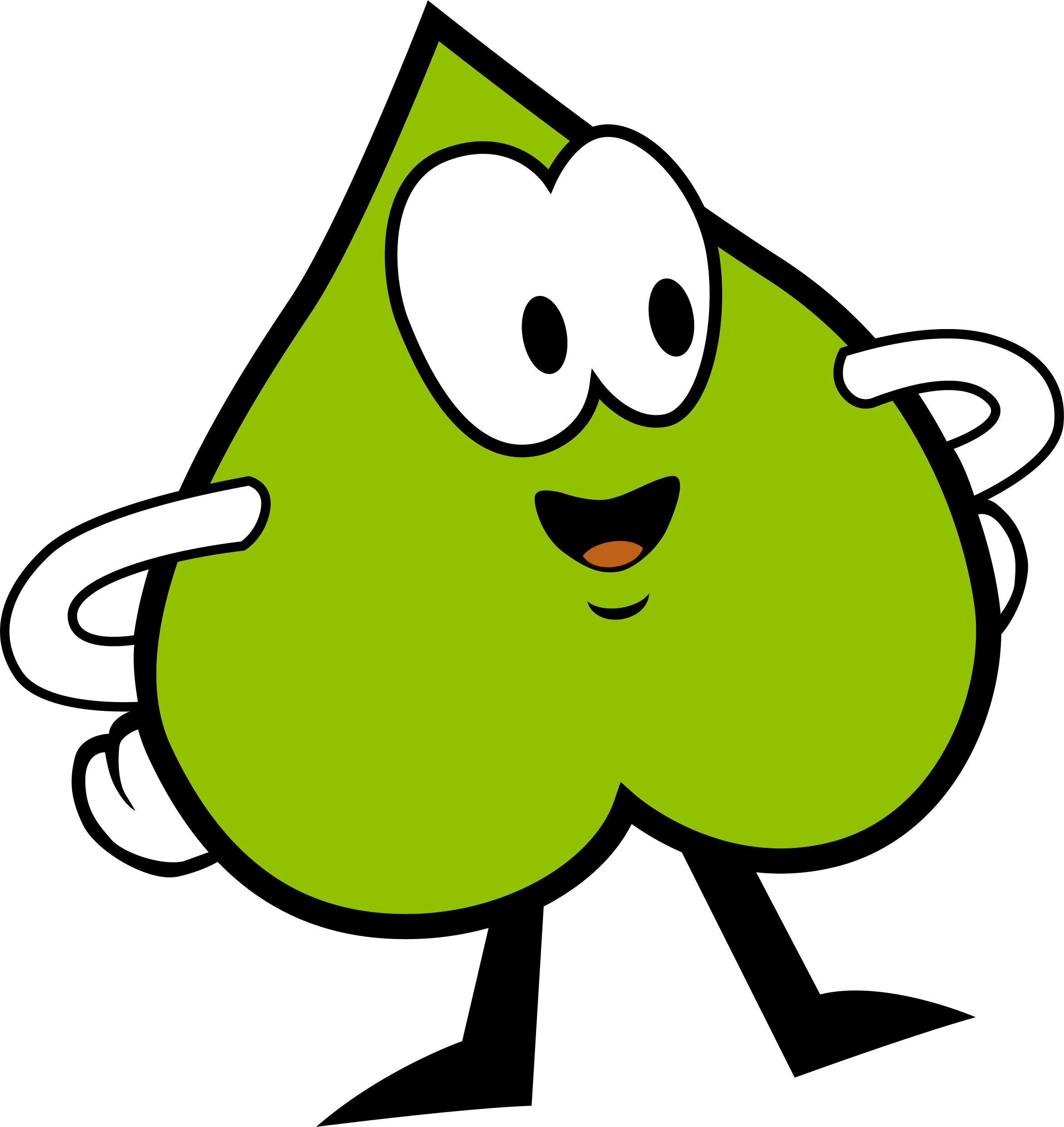 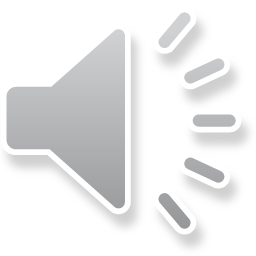 ?
20
12
17
Super gemacht !
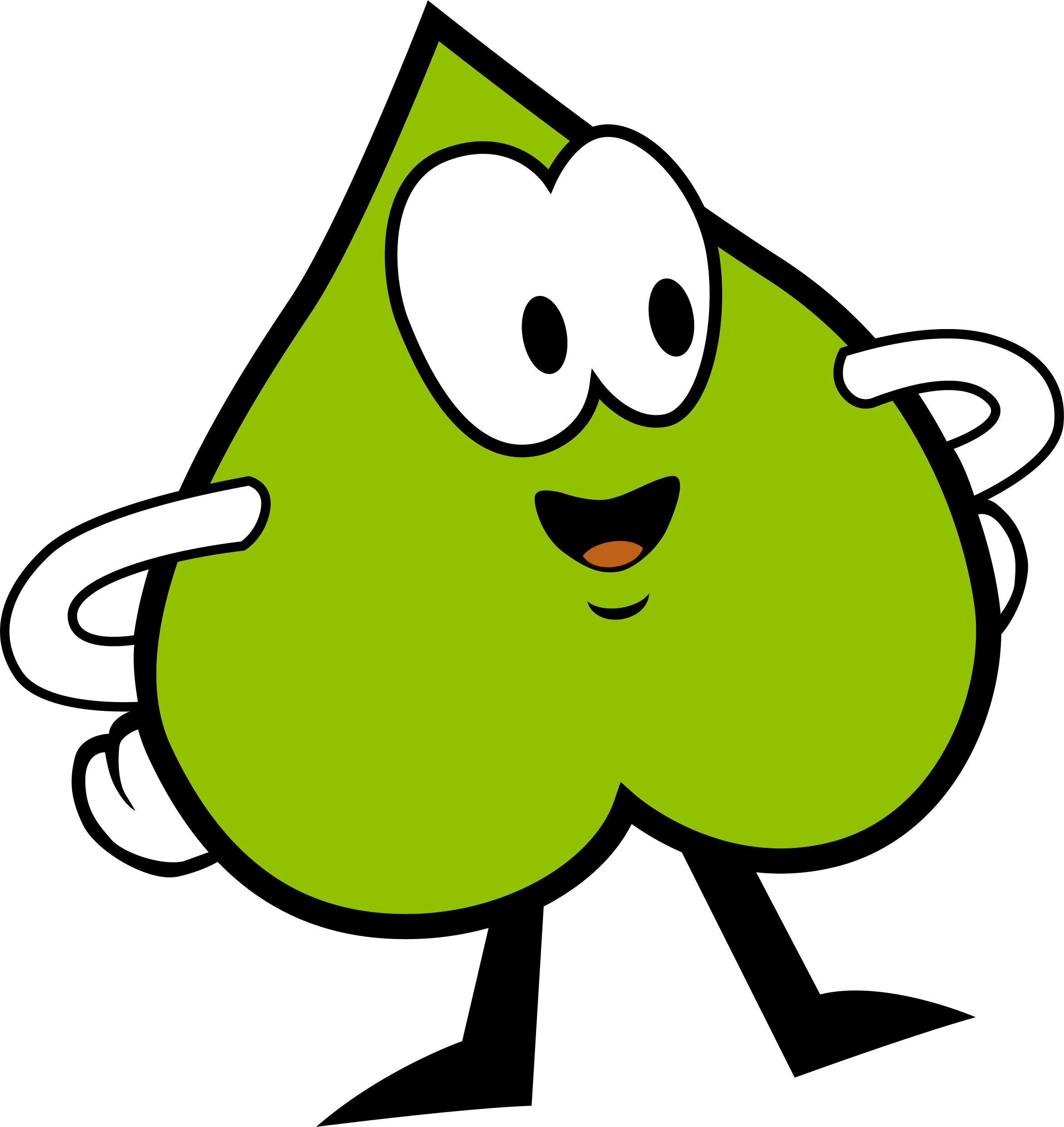 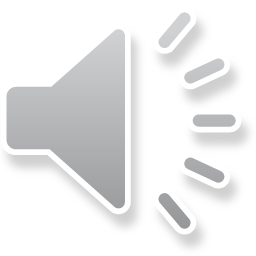 20
12
17
Welche Zahl hörst du ?
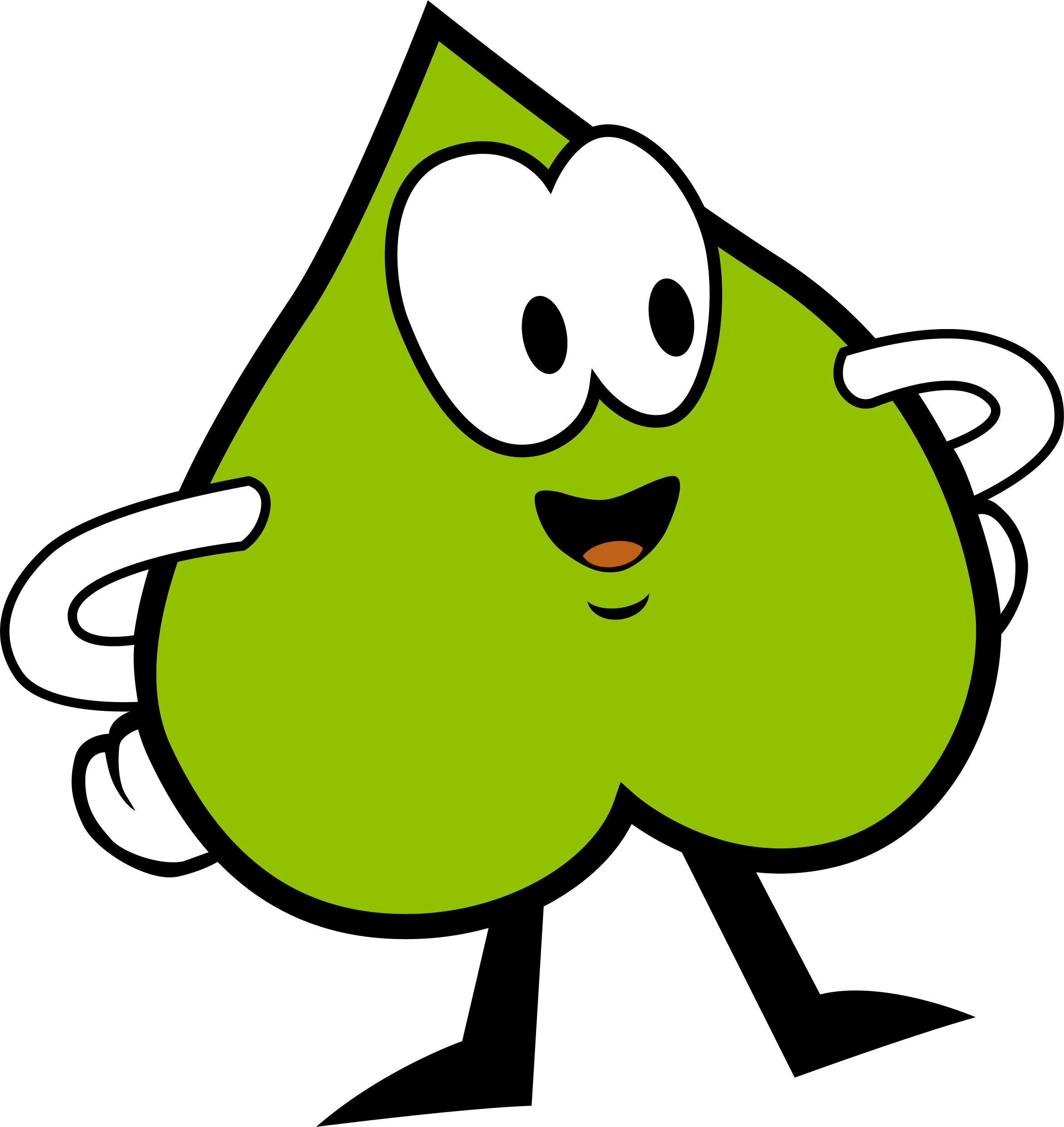 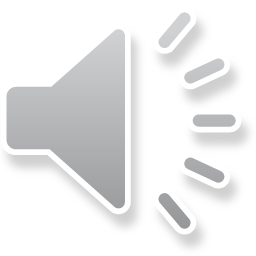 ?
14
7
4
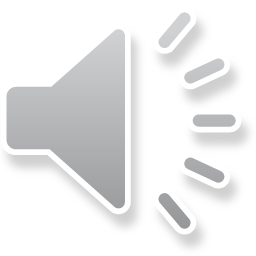 14
7
4
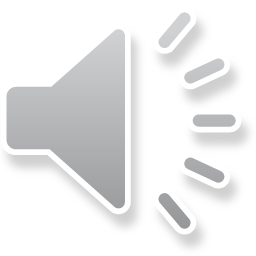 Höre die Zahl noch einmal !
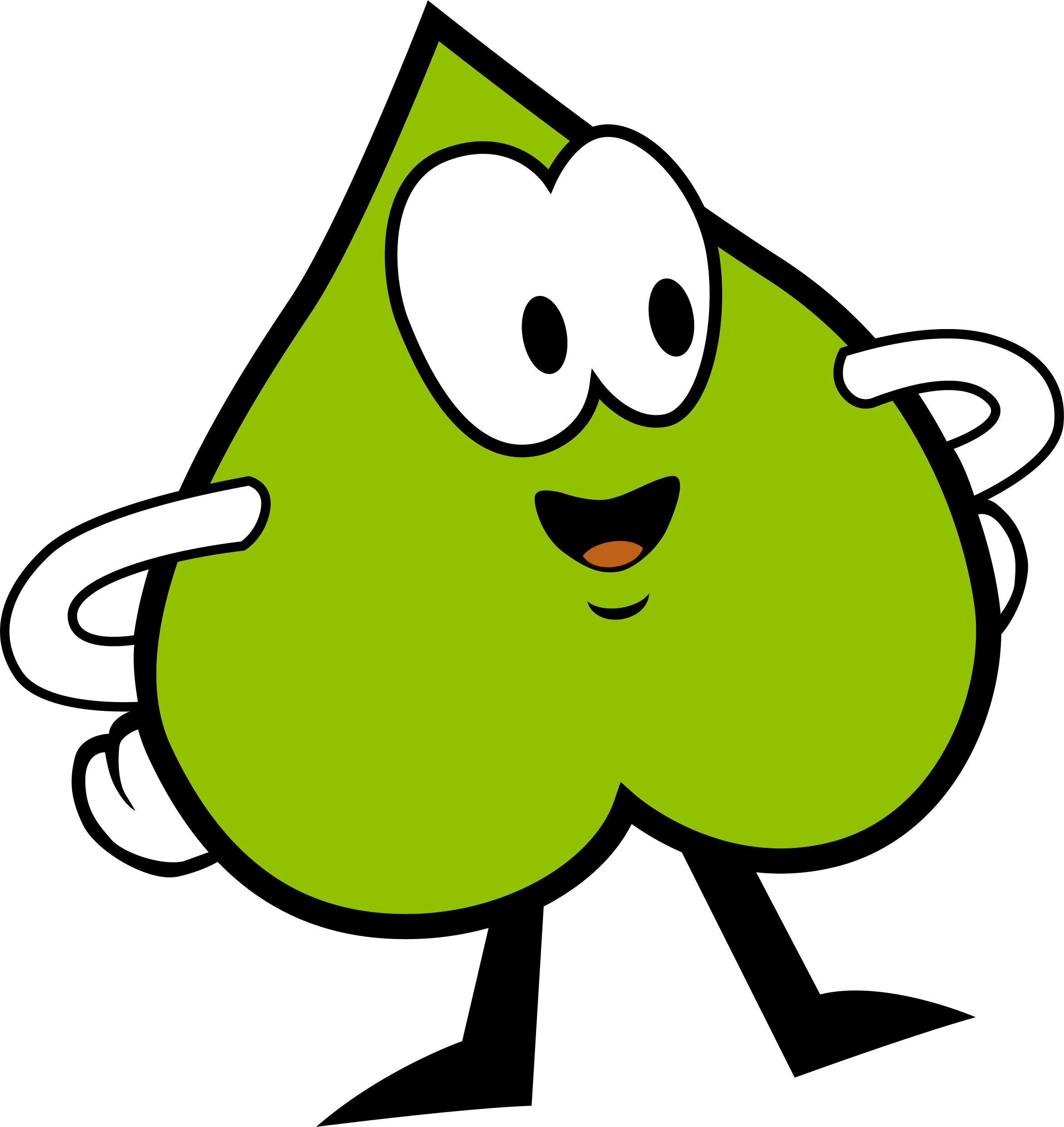 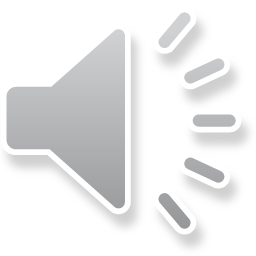 ?
14
7
4
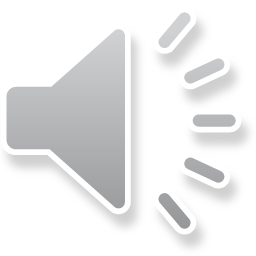 14
7
4
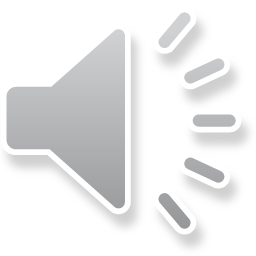 Höre die Zahl noch einmal !
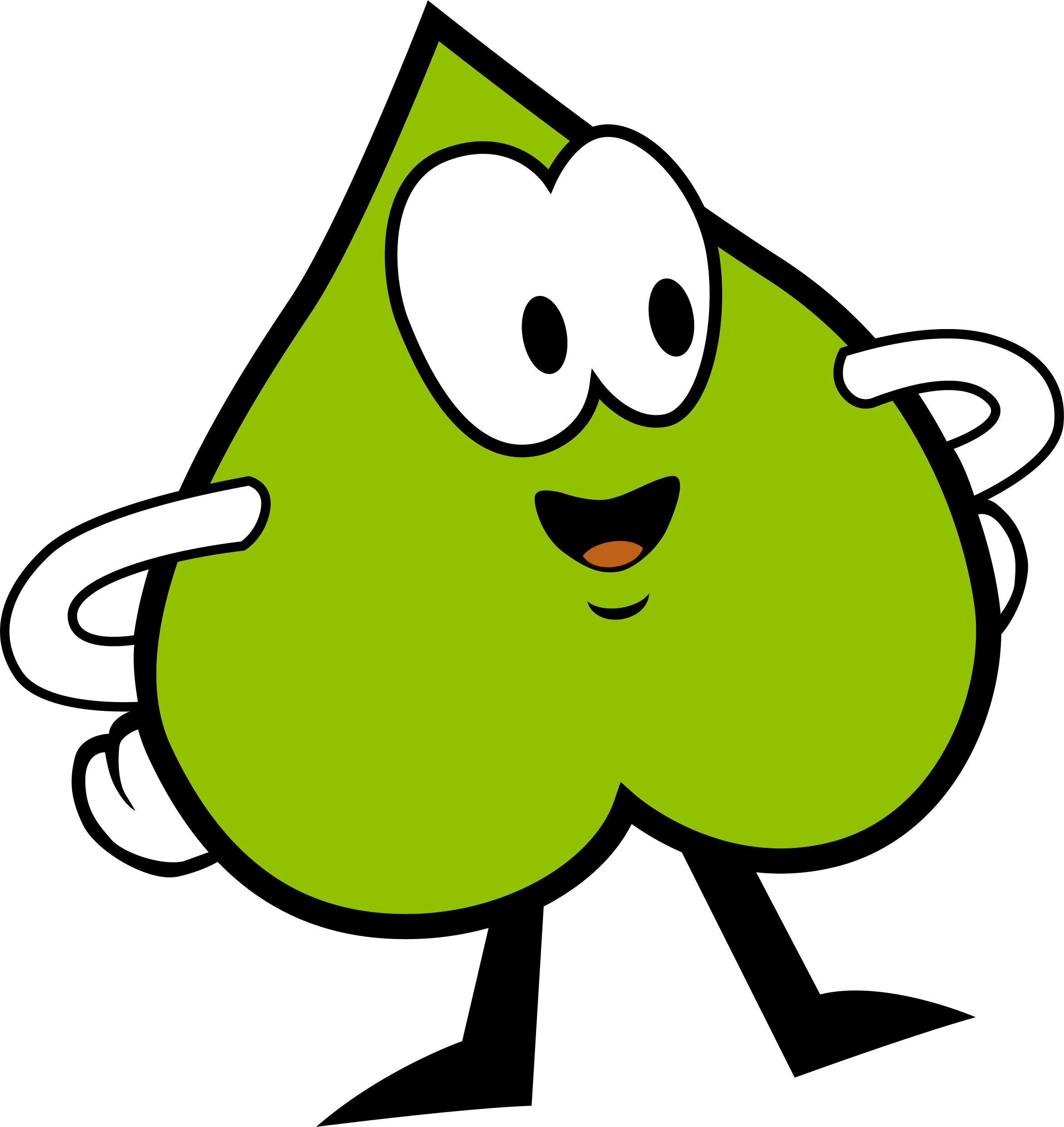 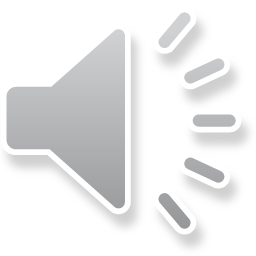 ?
14
7
4
Super gemacht !
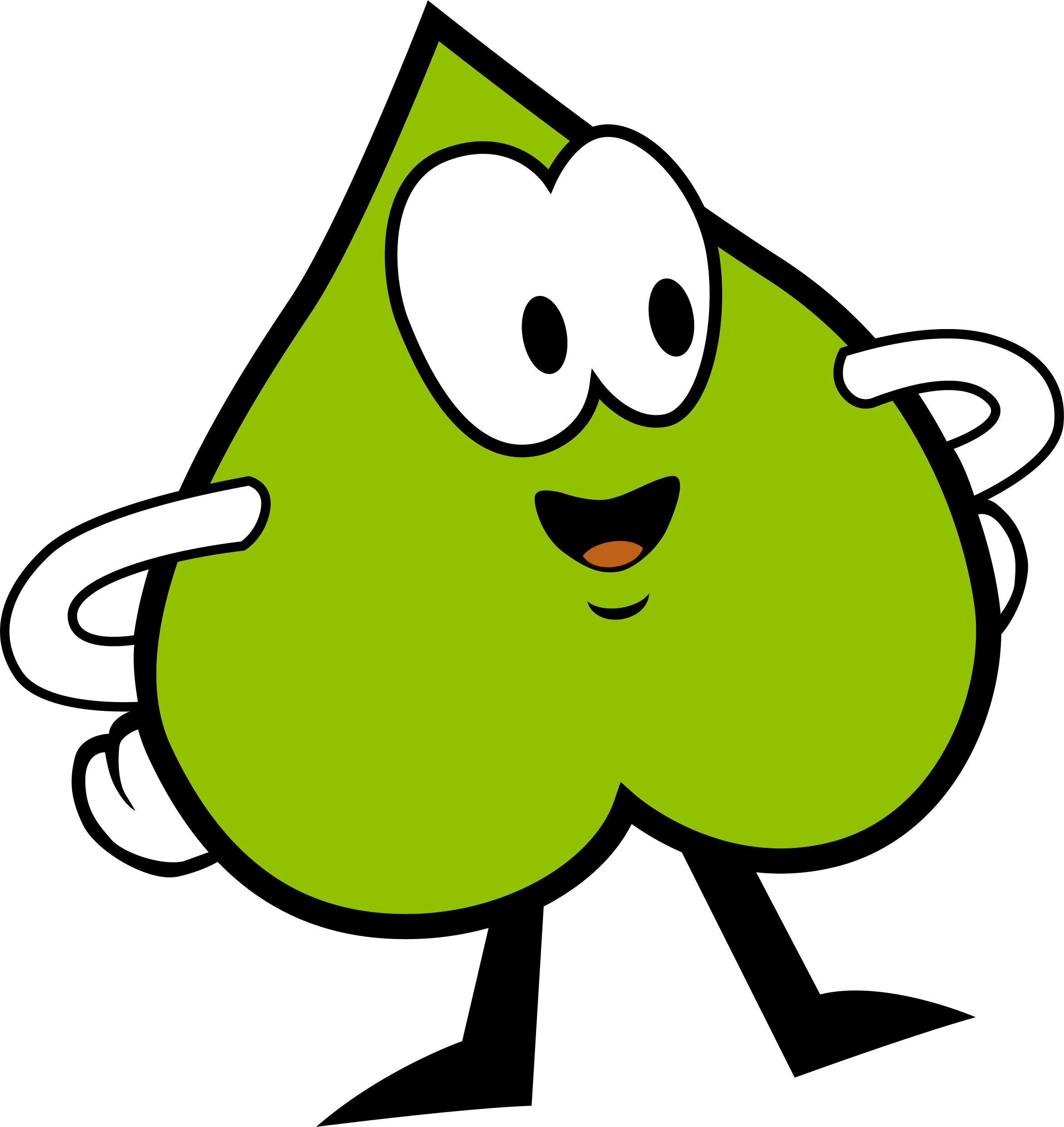 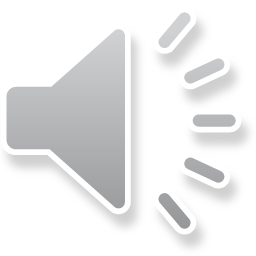 14
7
4
Welche Zahl hörst du ?
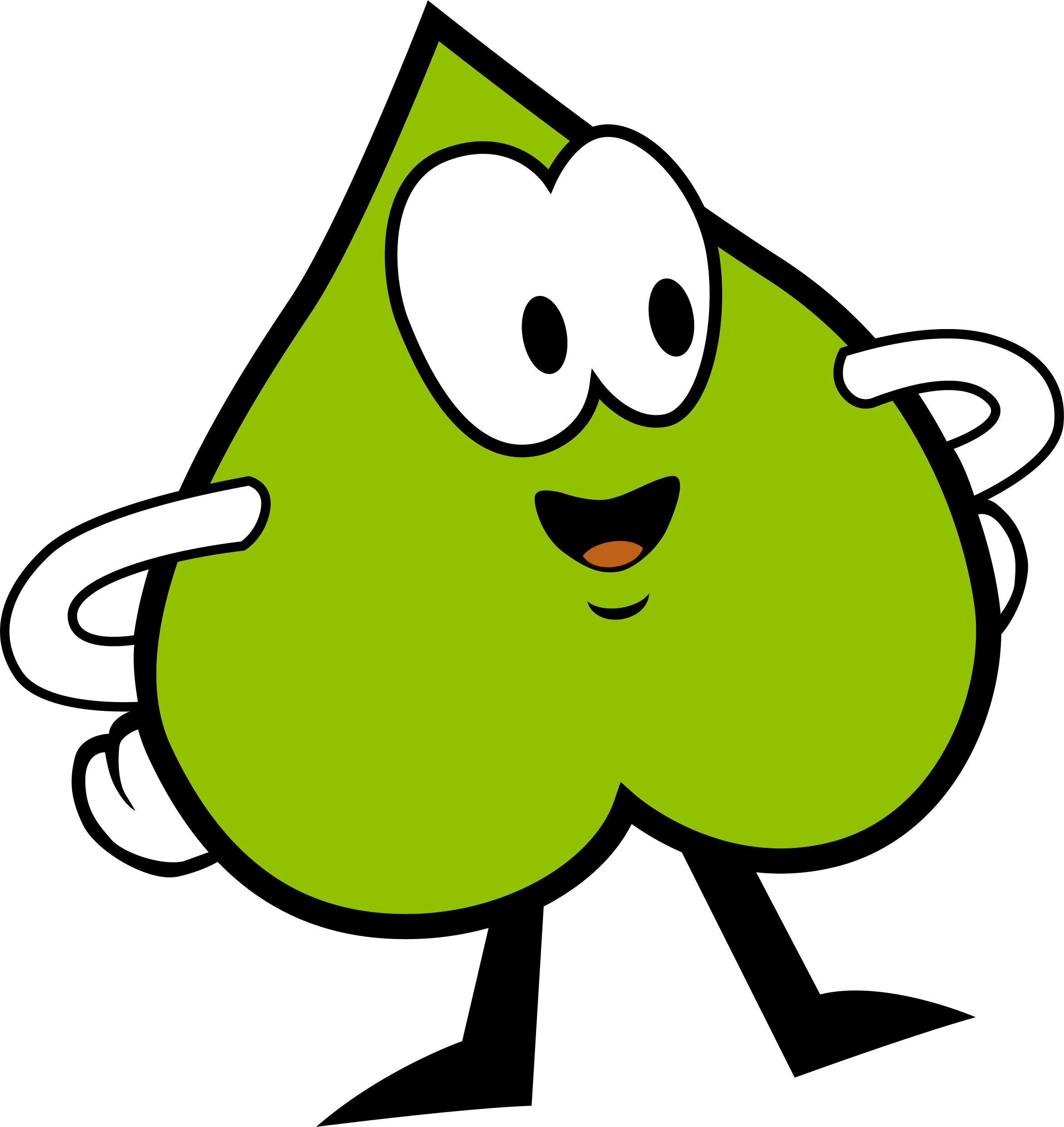 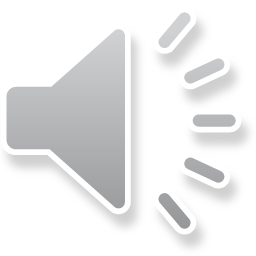 ?
6
0
9
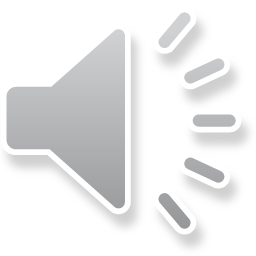 6
0
9
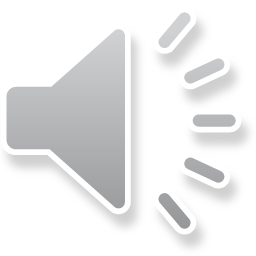 Höre die Zahl noch einmal !
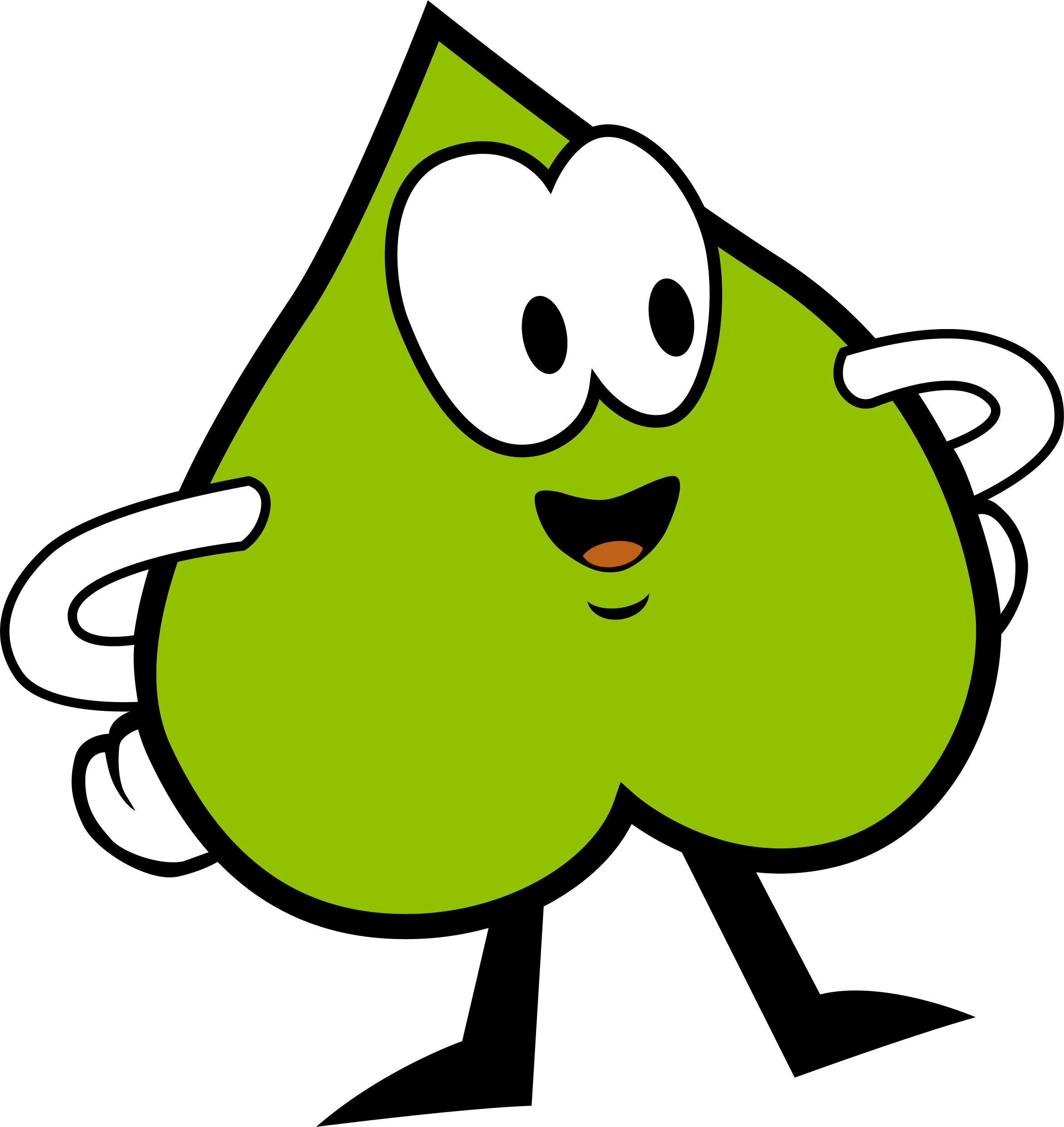 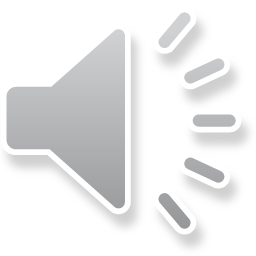 ?
6
0
9
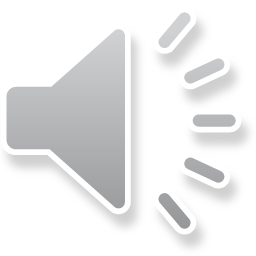 6
0
9
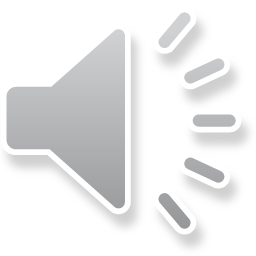 Höre die Zahl noch einmal !
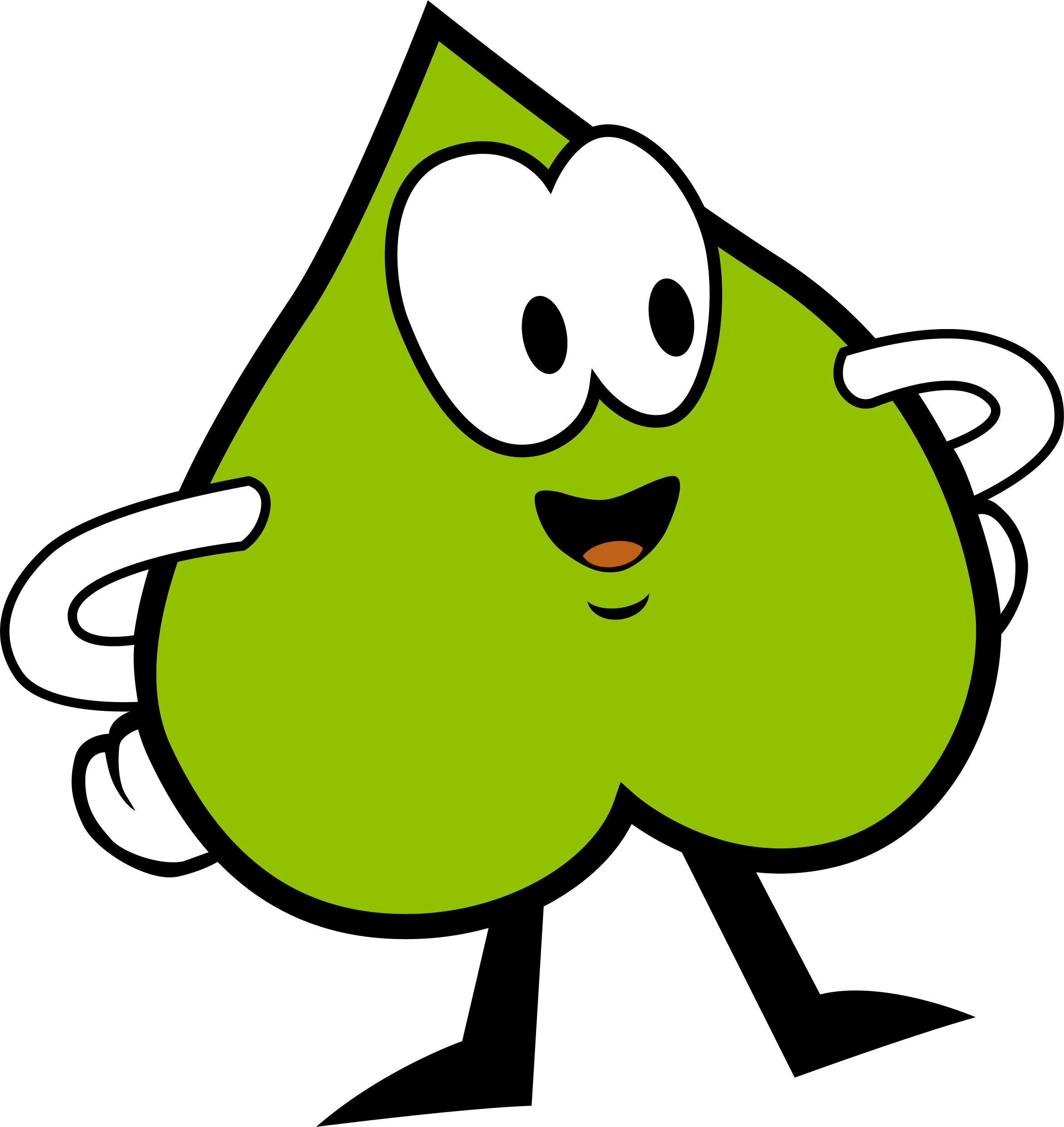 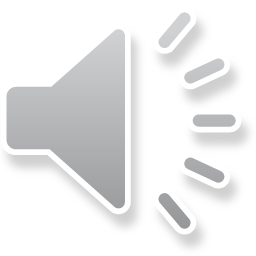 ?
6
0
9
Super gemacht !
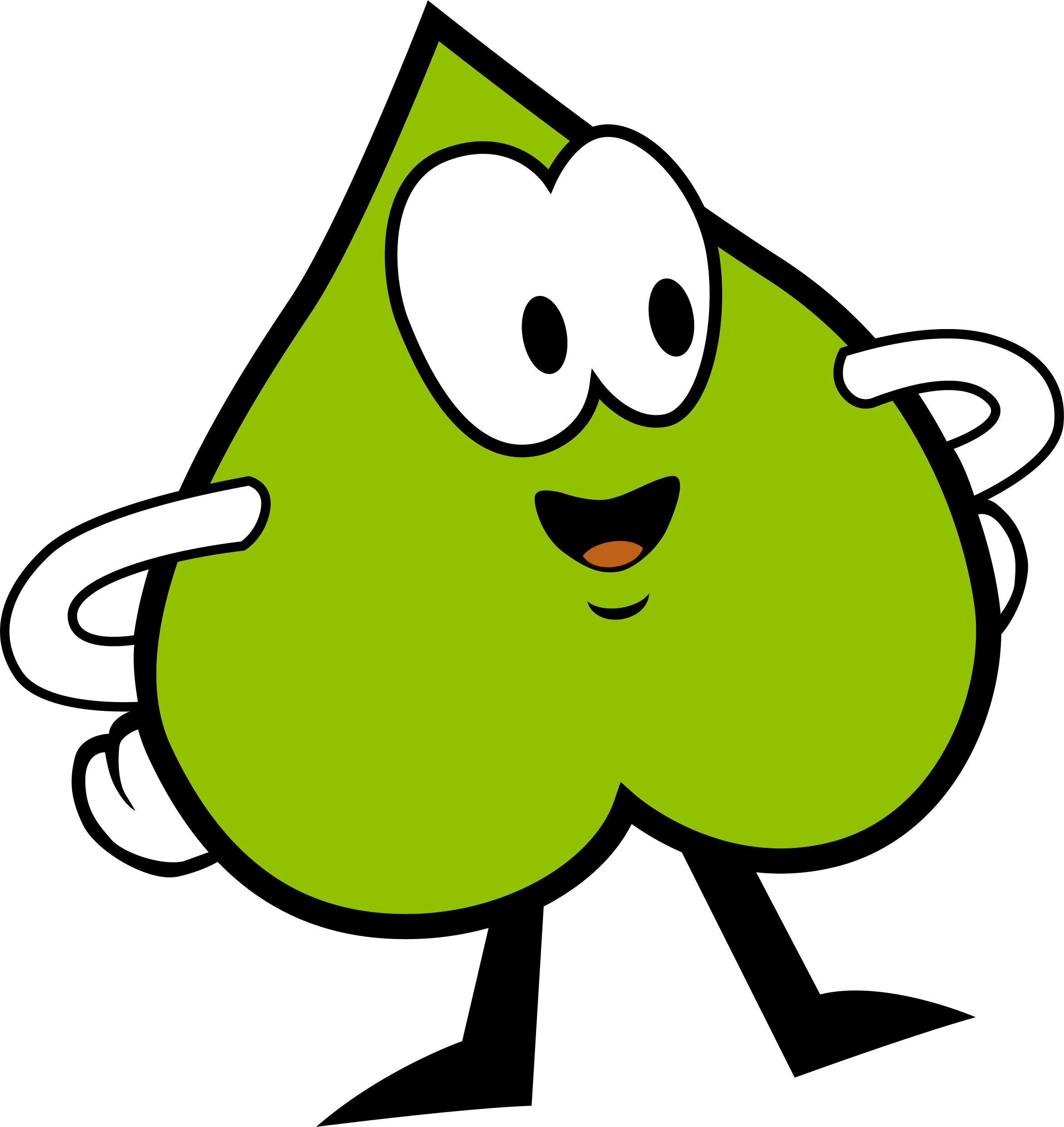 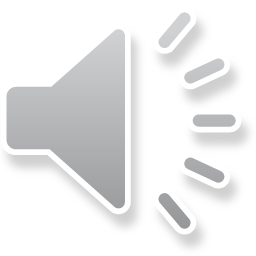 6
0
9
Welche Zahl hörst du ?
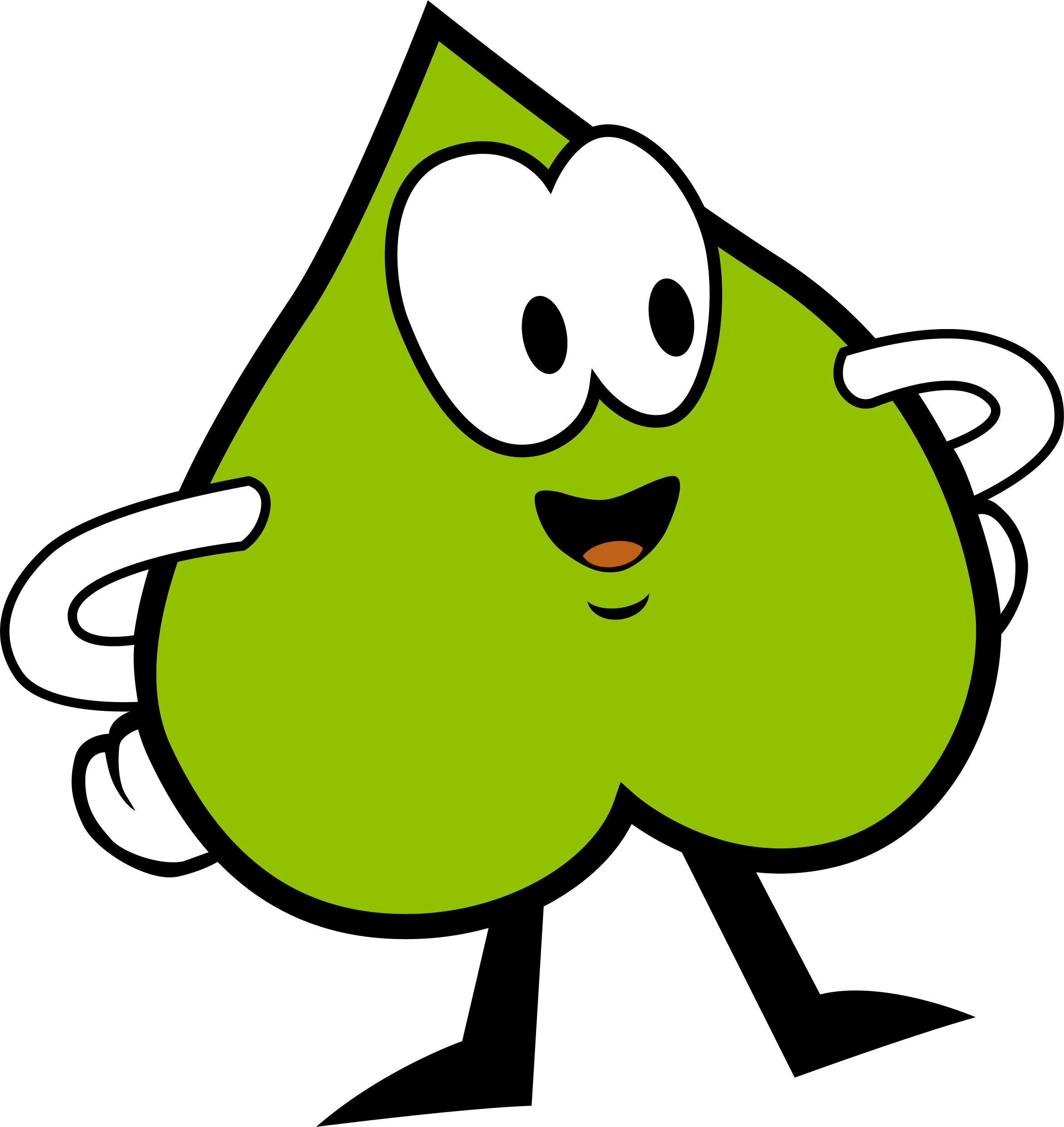 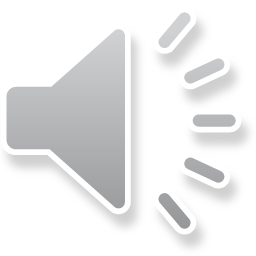 ?
18
8
13
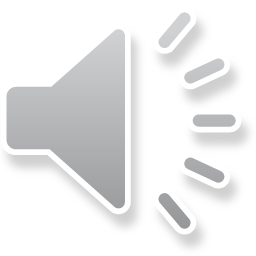 18
13
8
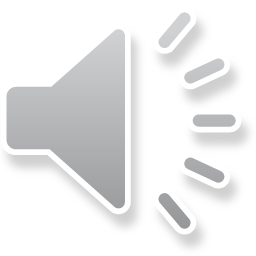 Höre die Zahl noch einmal !
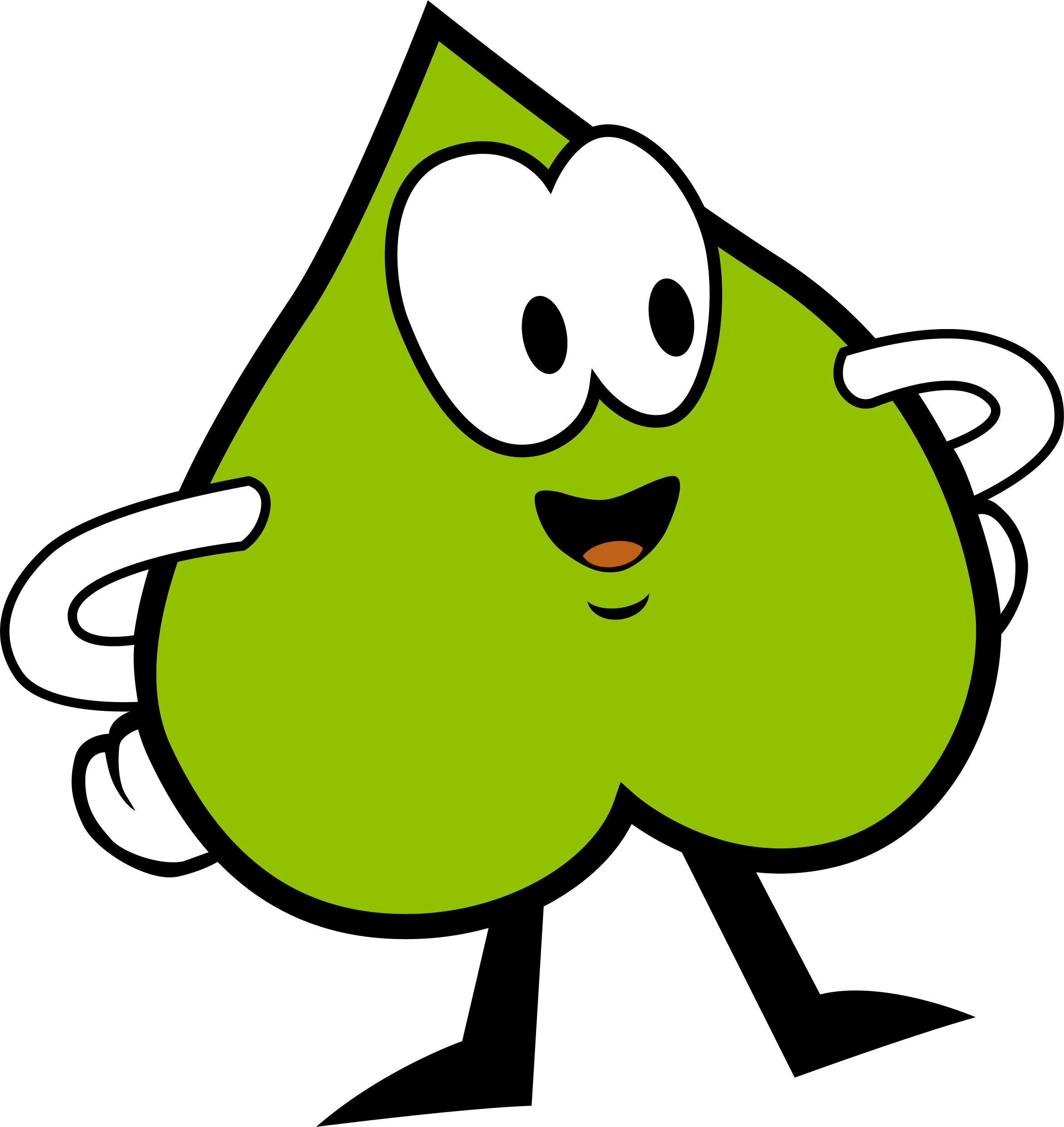 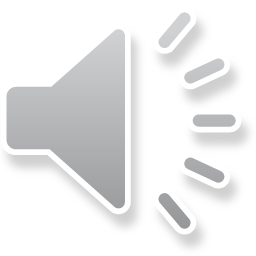 ?
18
8
13
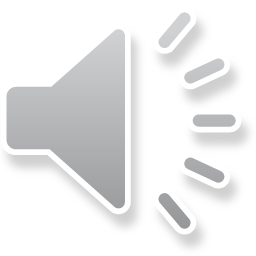 18
13
8
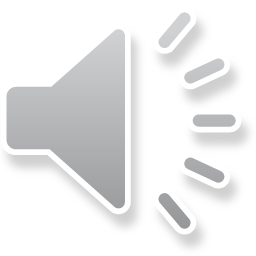 Höre die Zahl noch einmal !
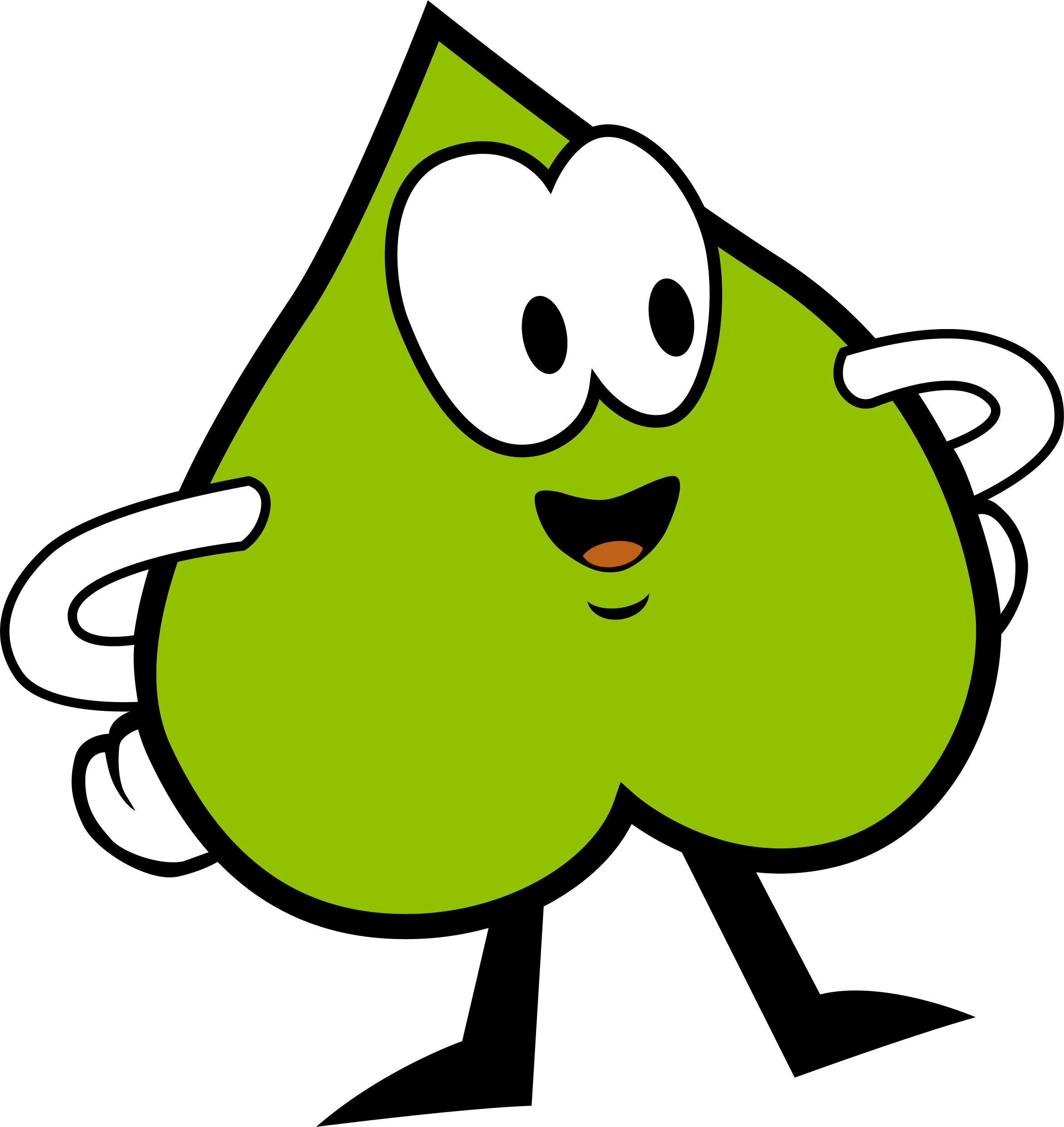 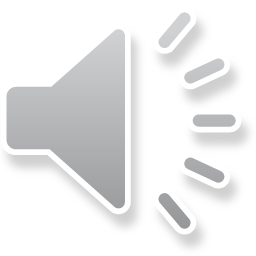 ?
18
8
13
Super gemacht !
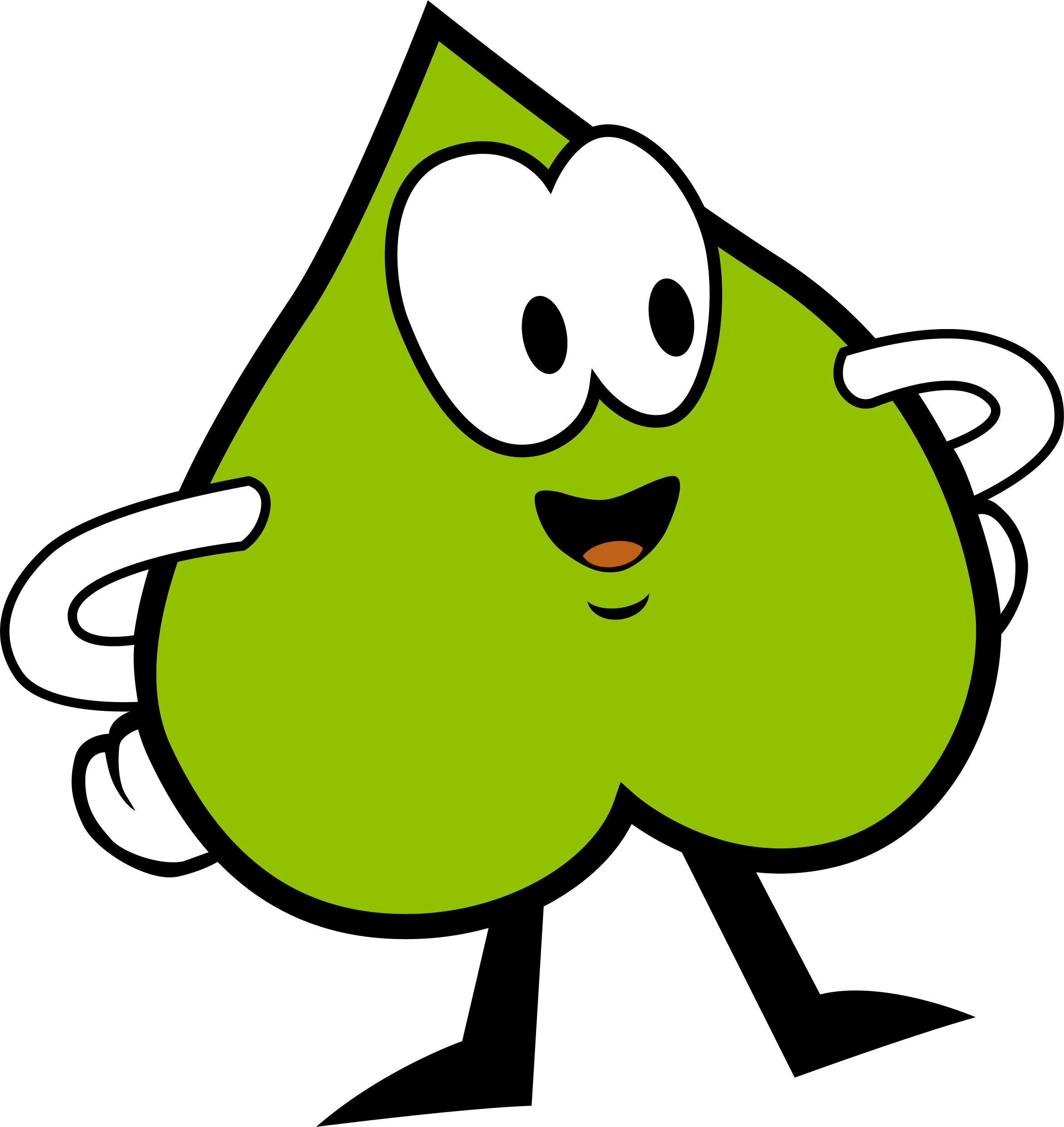 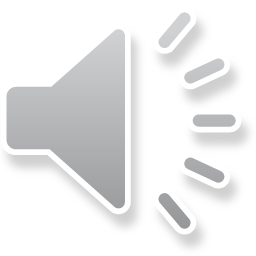 18
13
8
Welche Zahl hörst du ?
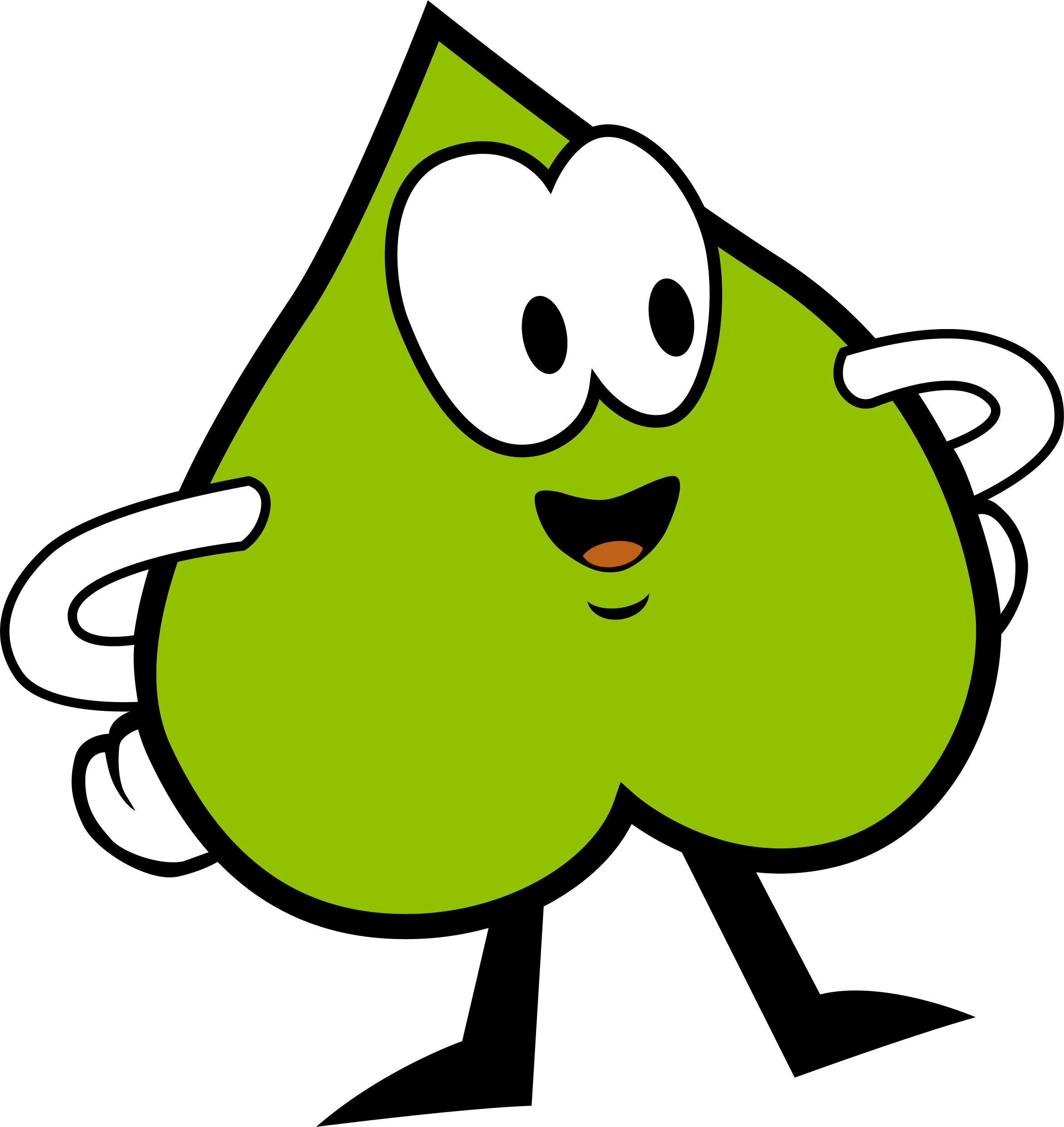 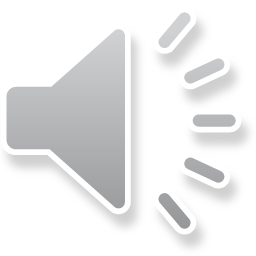 ?
12
14
15
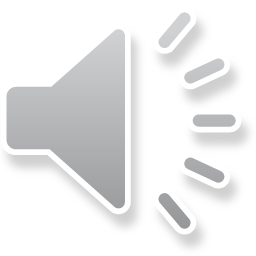 12
14
15
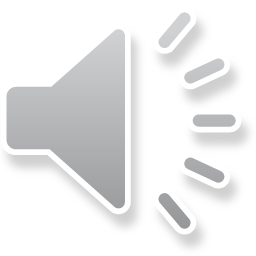 Höre die Zahl noch einmal !
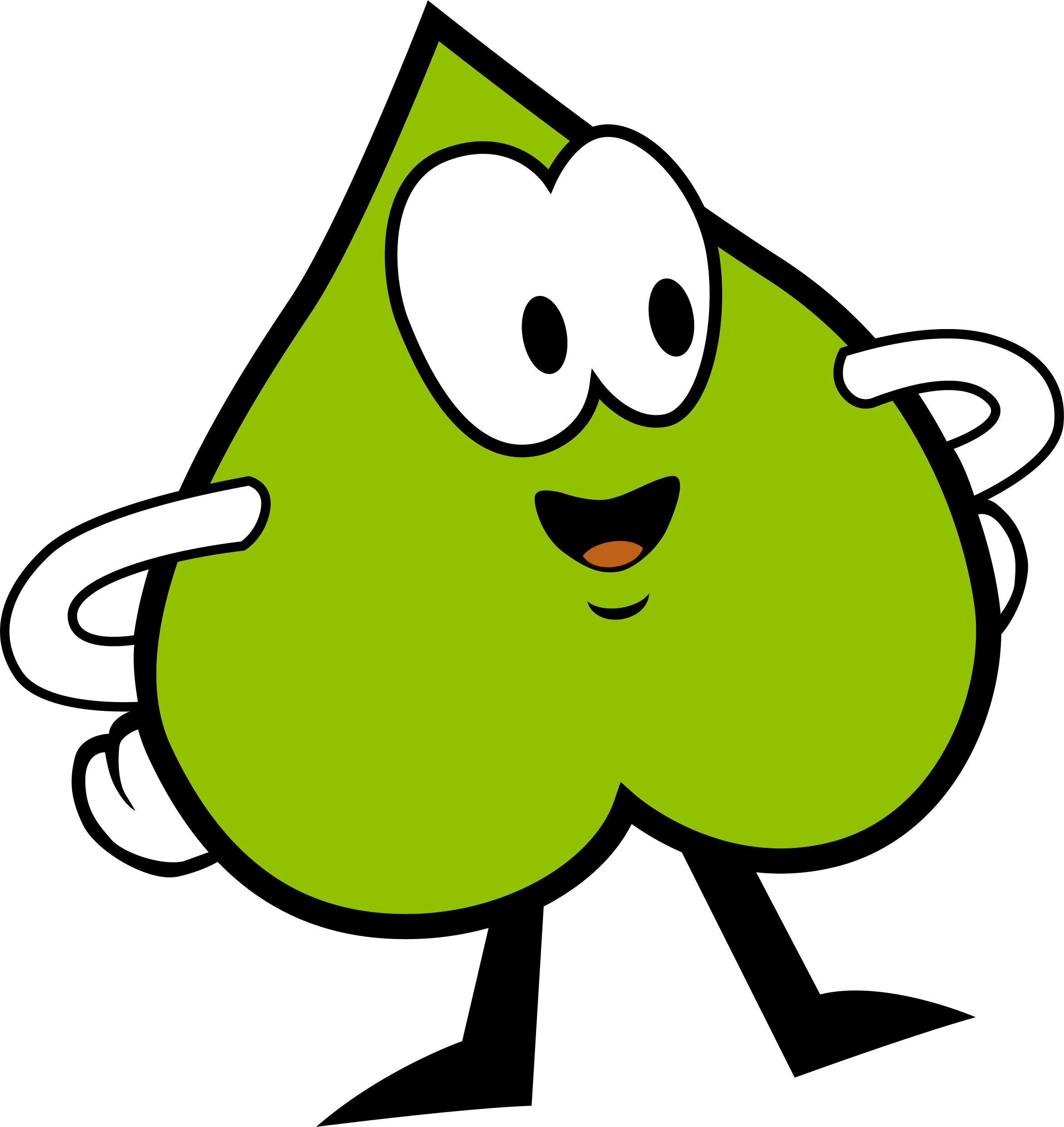 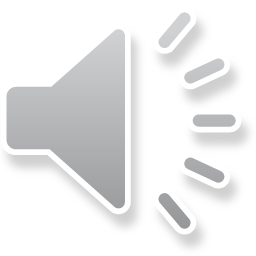 ?
12
14
15
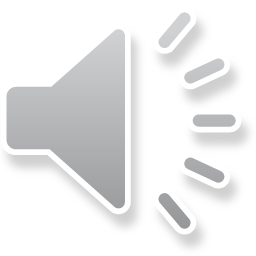 12
14
15
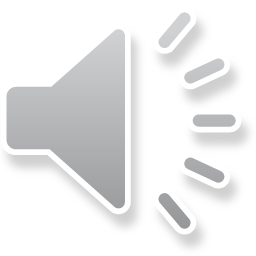 Höre die Zahl noch einmal !
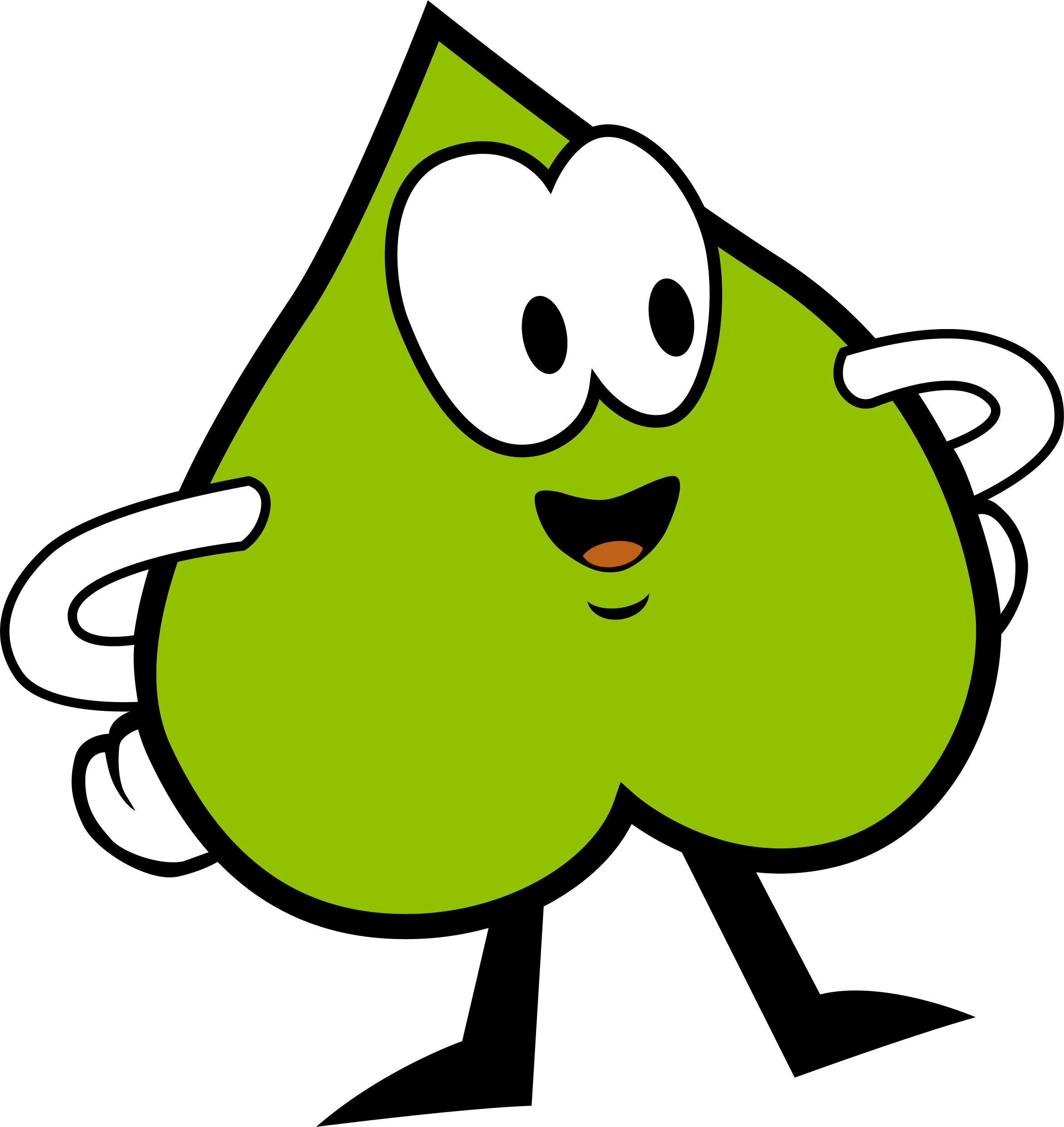 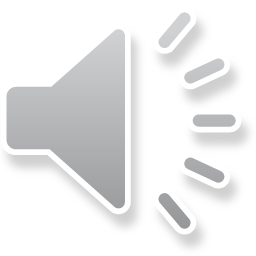 ?
12
14
15
Super gemacht !
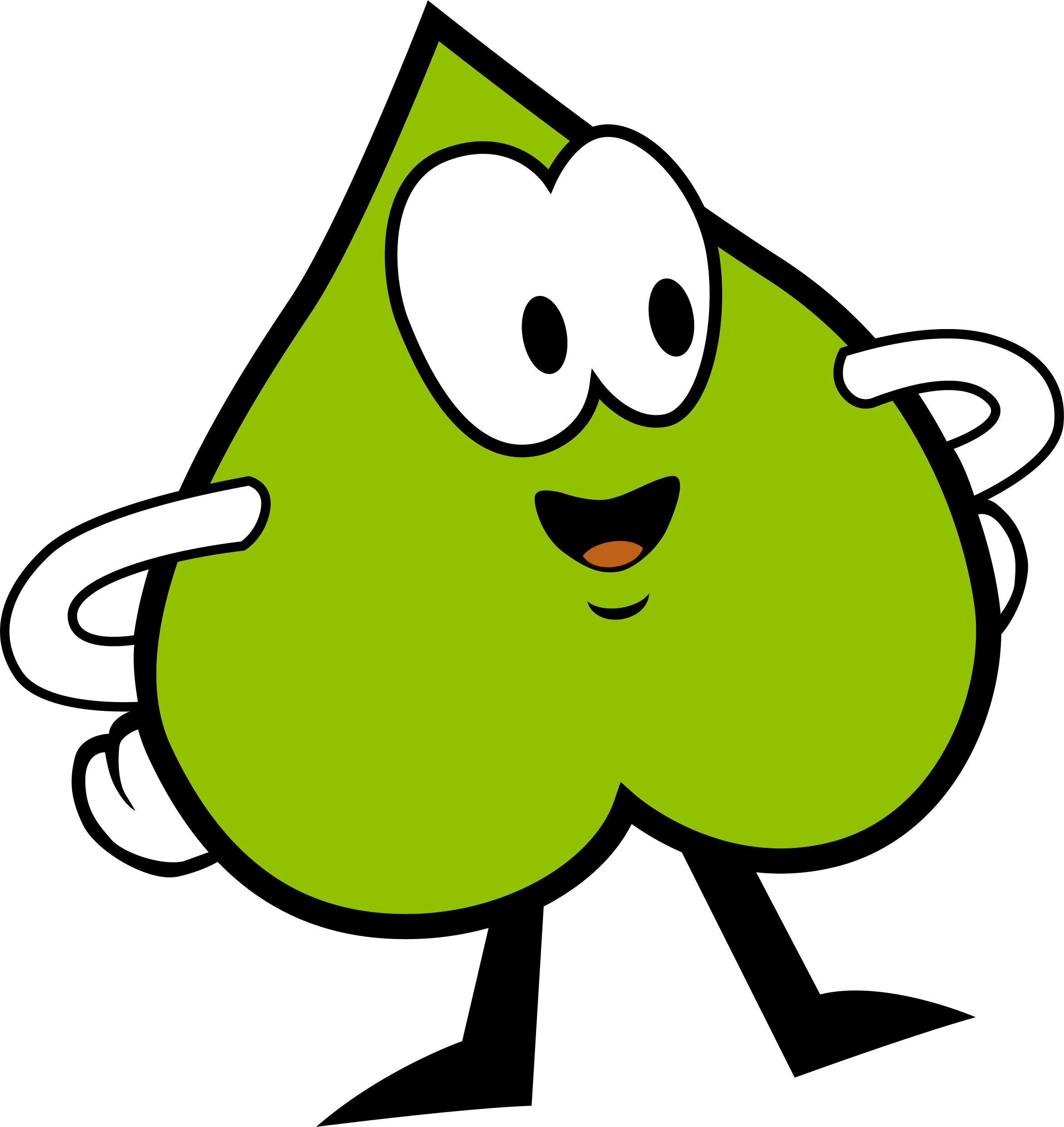 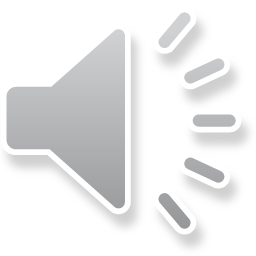 12
14
15
Welche Zahl hörst du ?
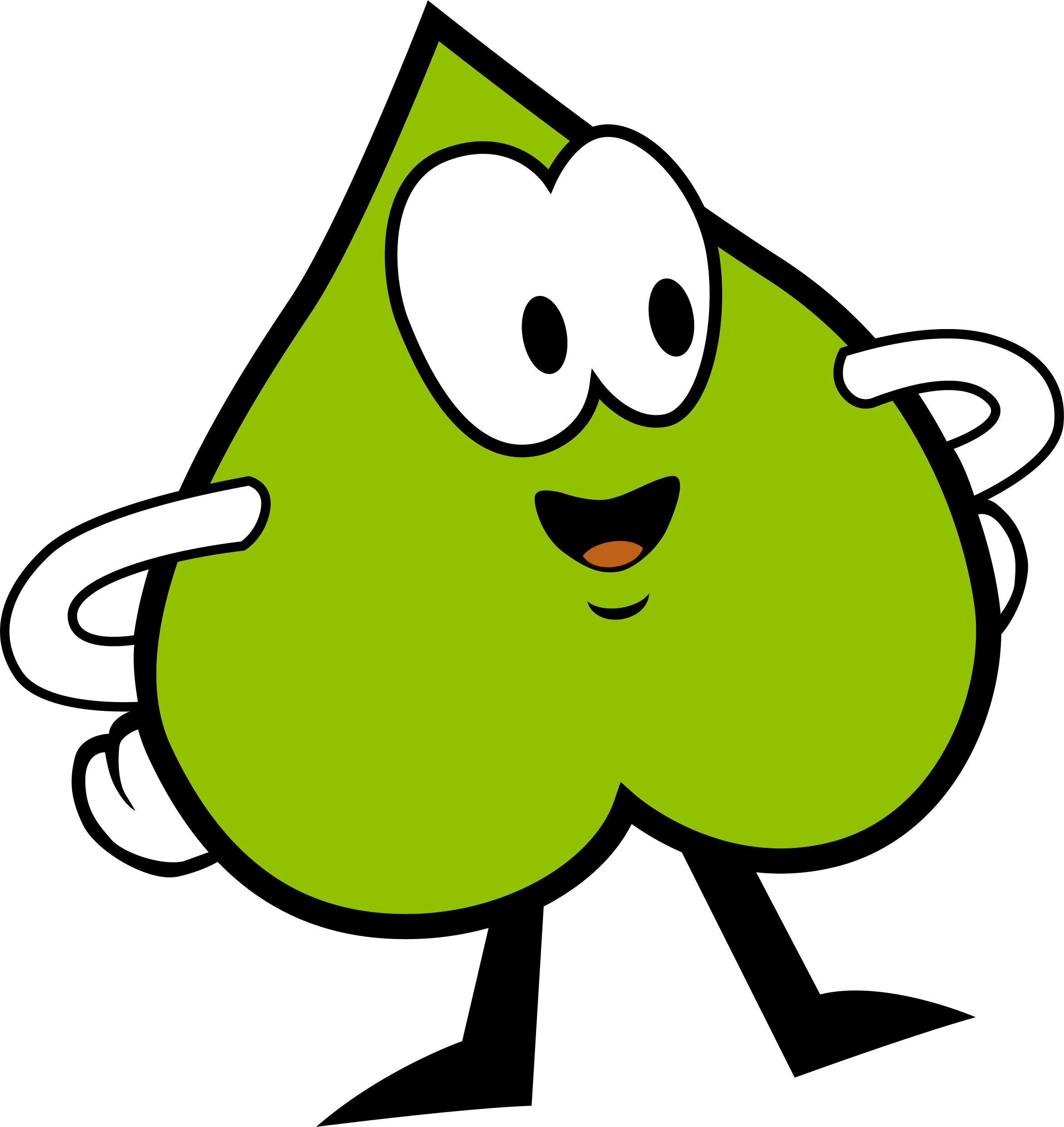 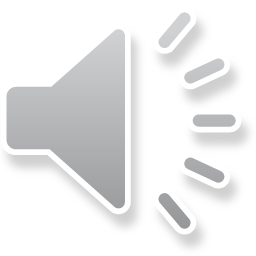 ?
20
10
12
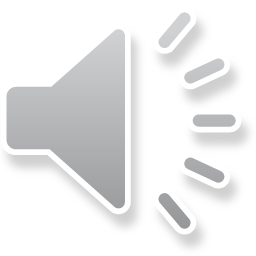 20
10
12
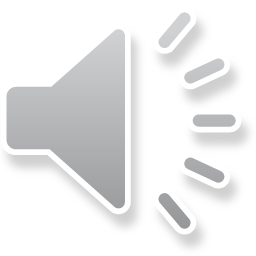 Höre die Zahl noch einmal !
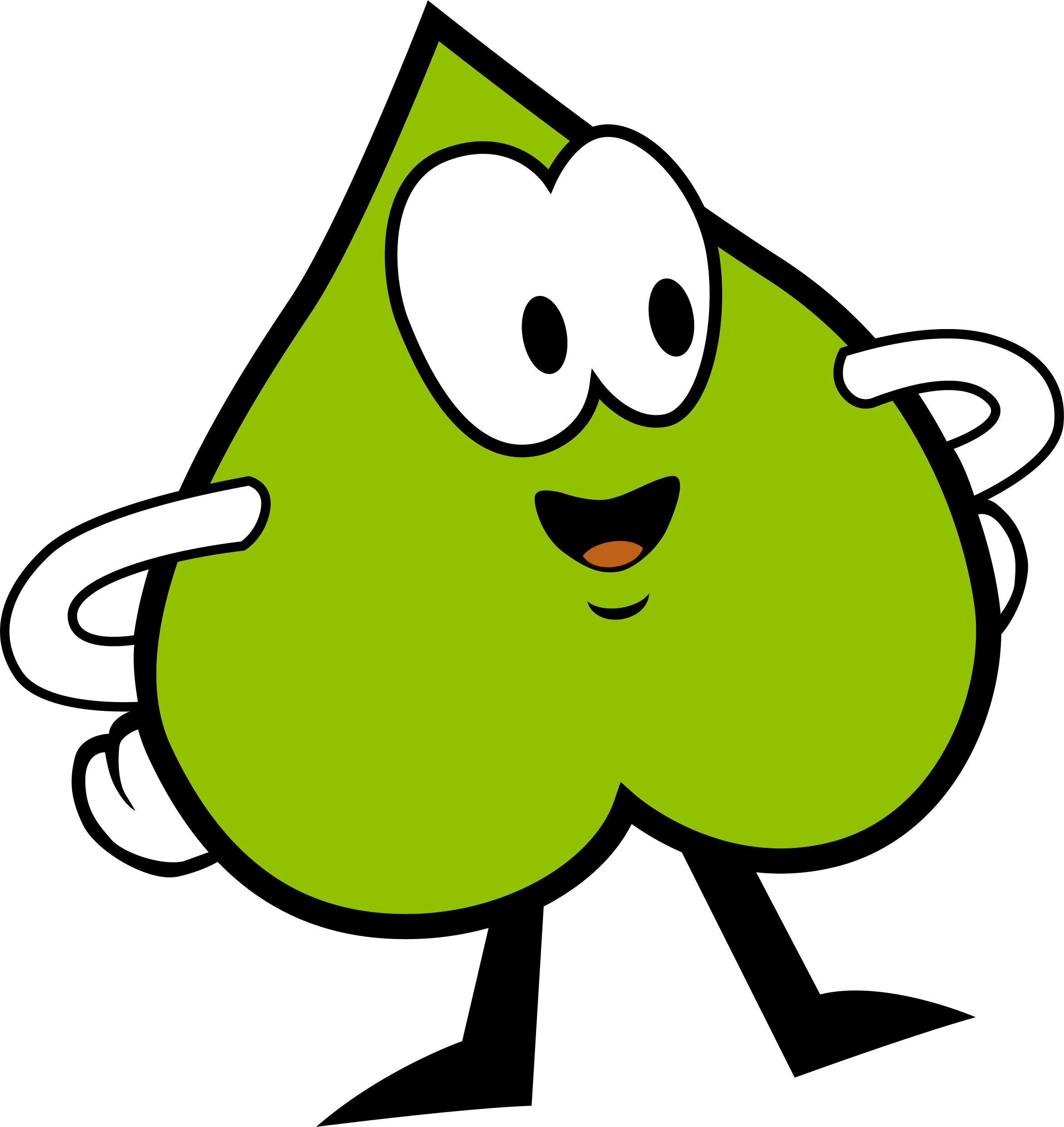 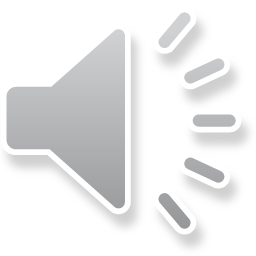 ?
20
10
12
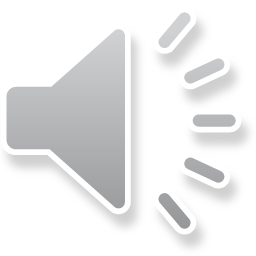 20
10
12
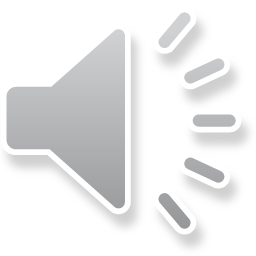 Höre die Zahl noch einmal !
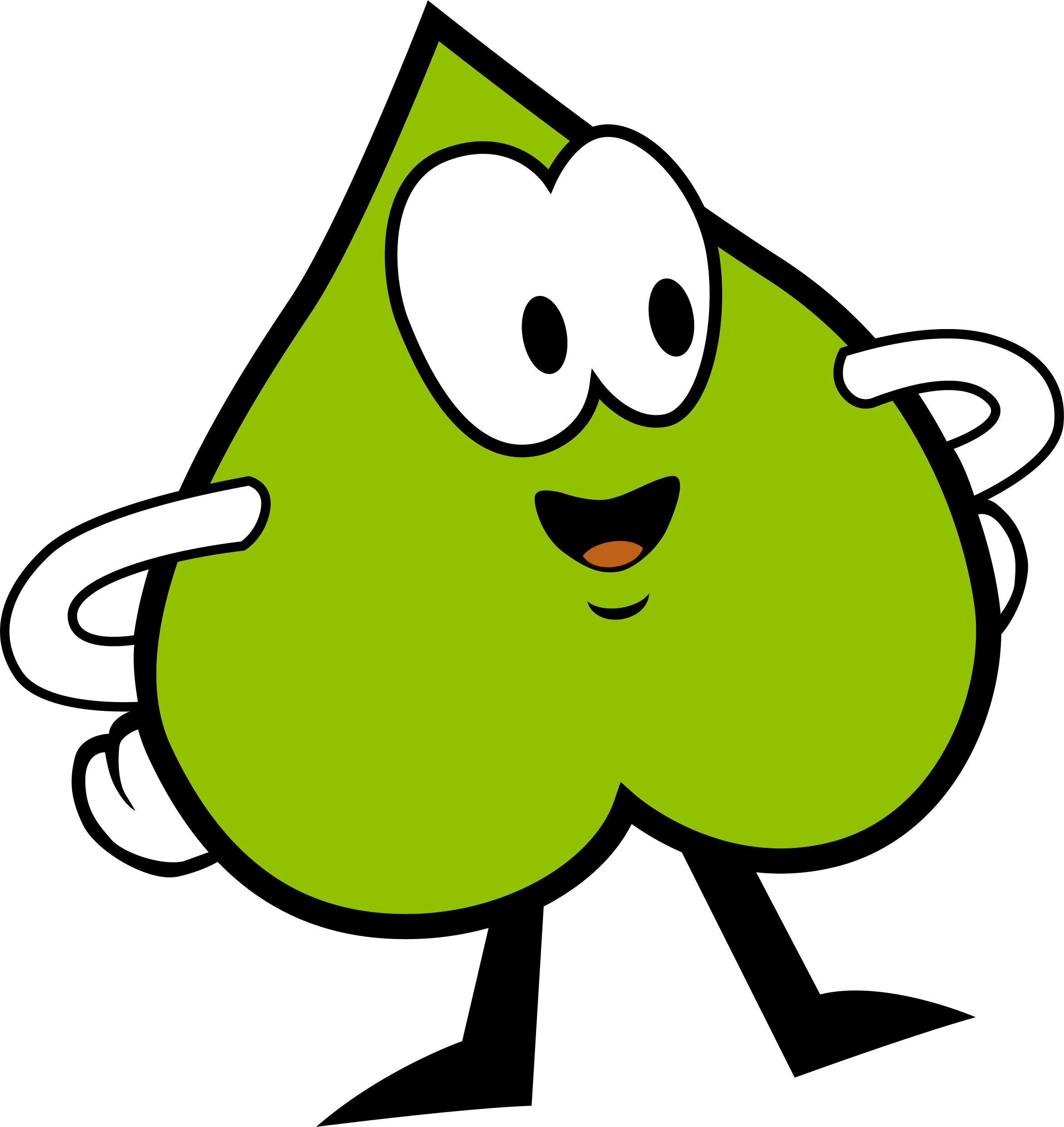 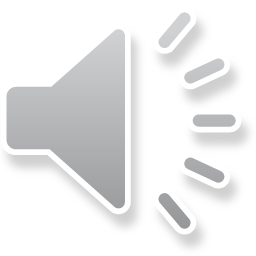 ?
20
10
12
Super gemacht !
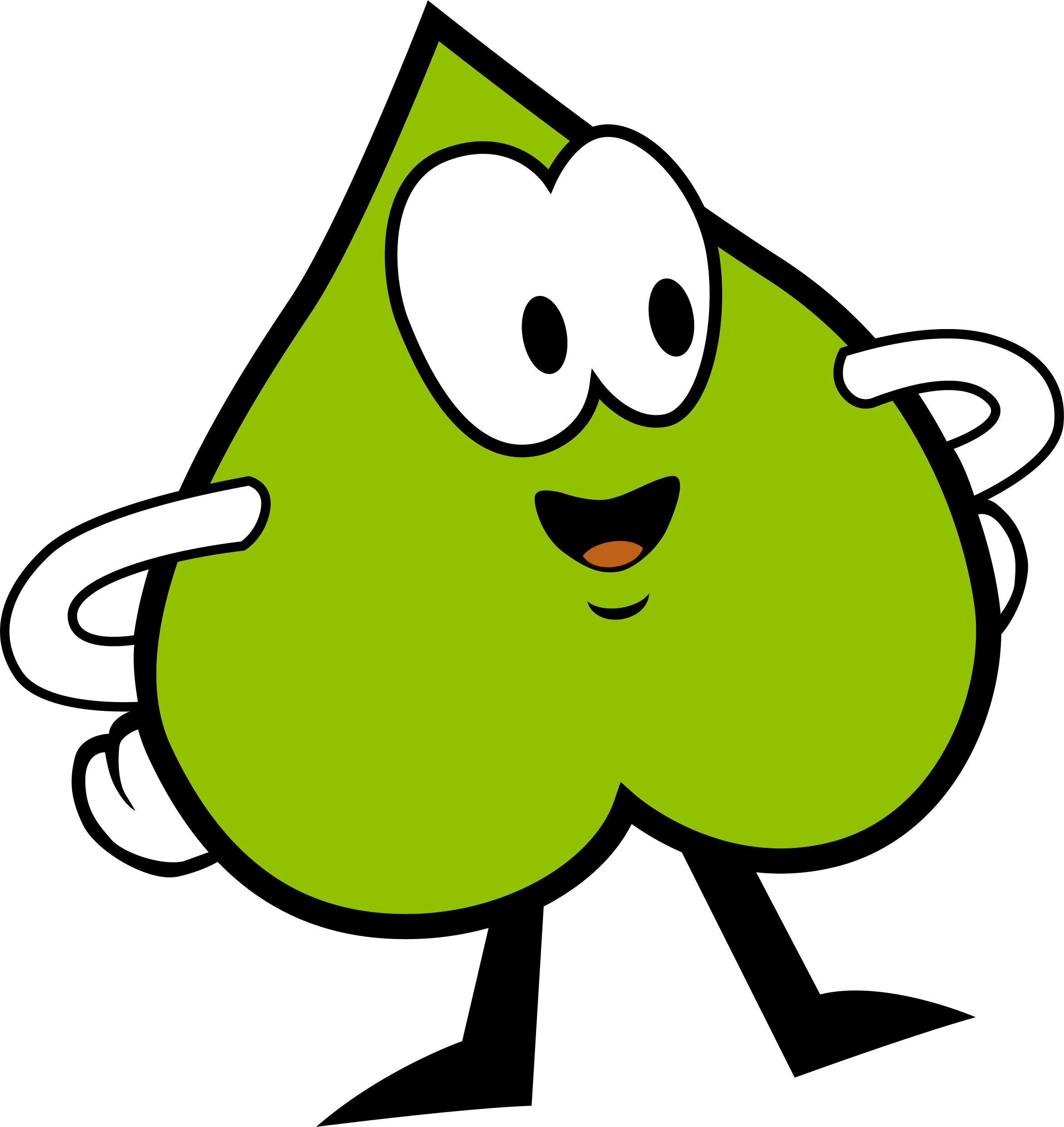 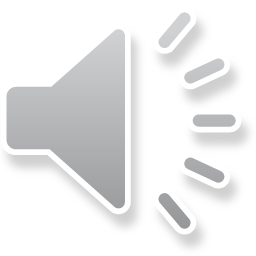 20
10
12
Welche Zahl hörst du ?
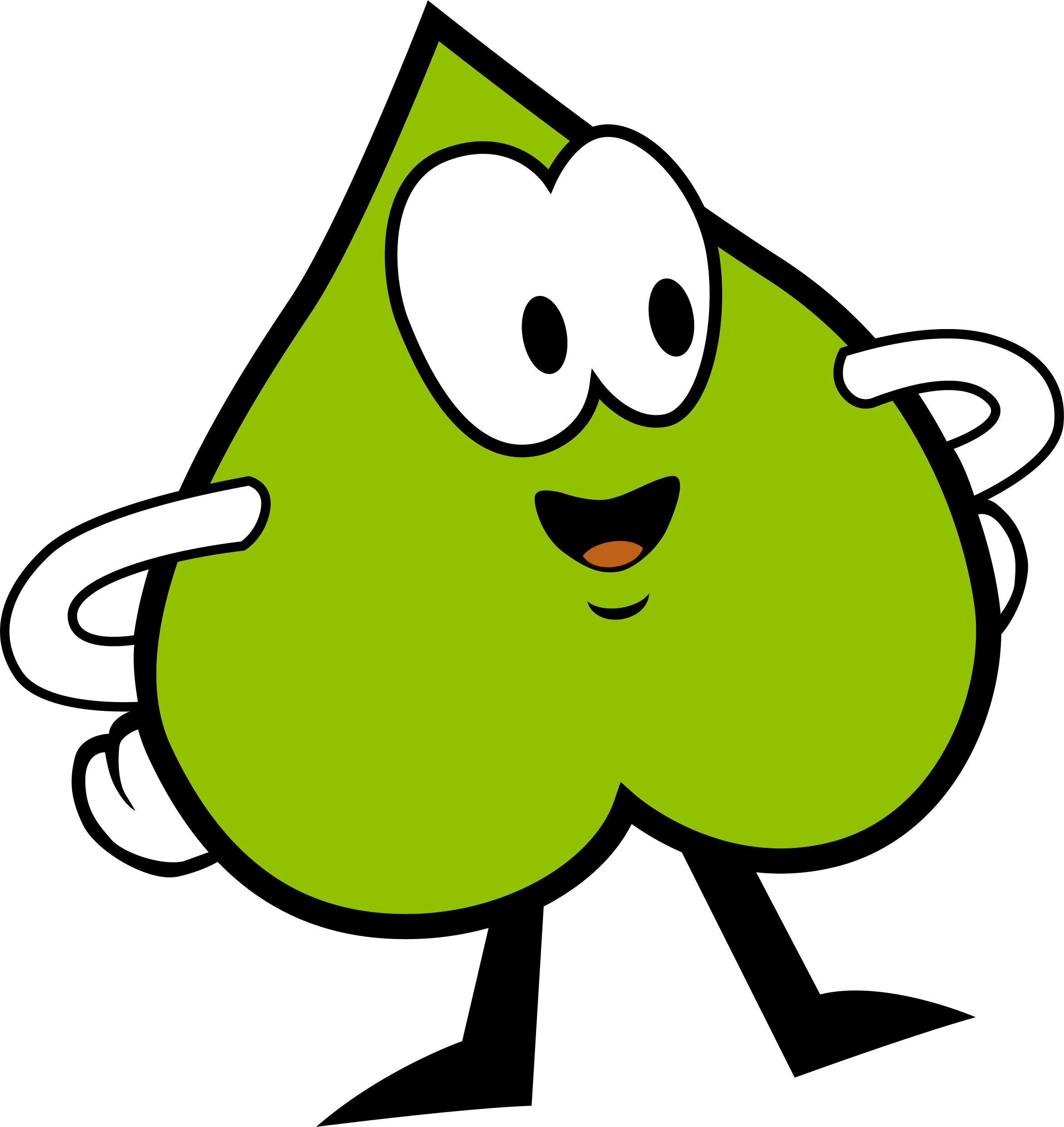 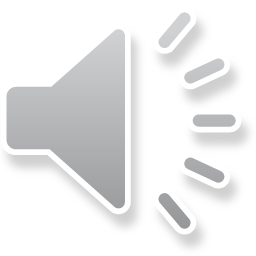 ?
11
17
12
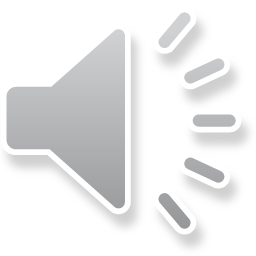 11
17
12
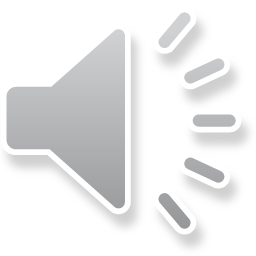 Höre die Zahl noch einmal !
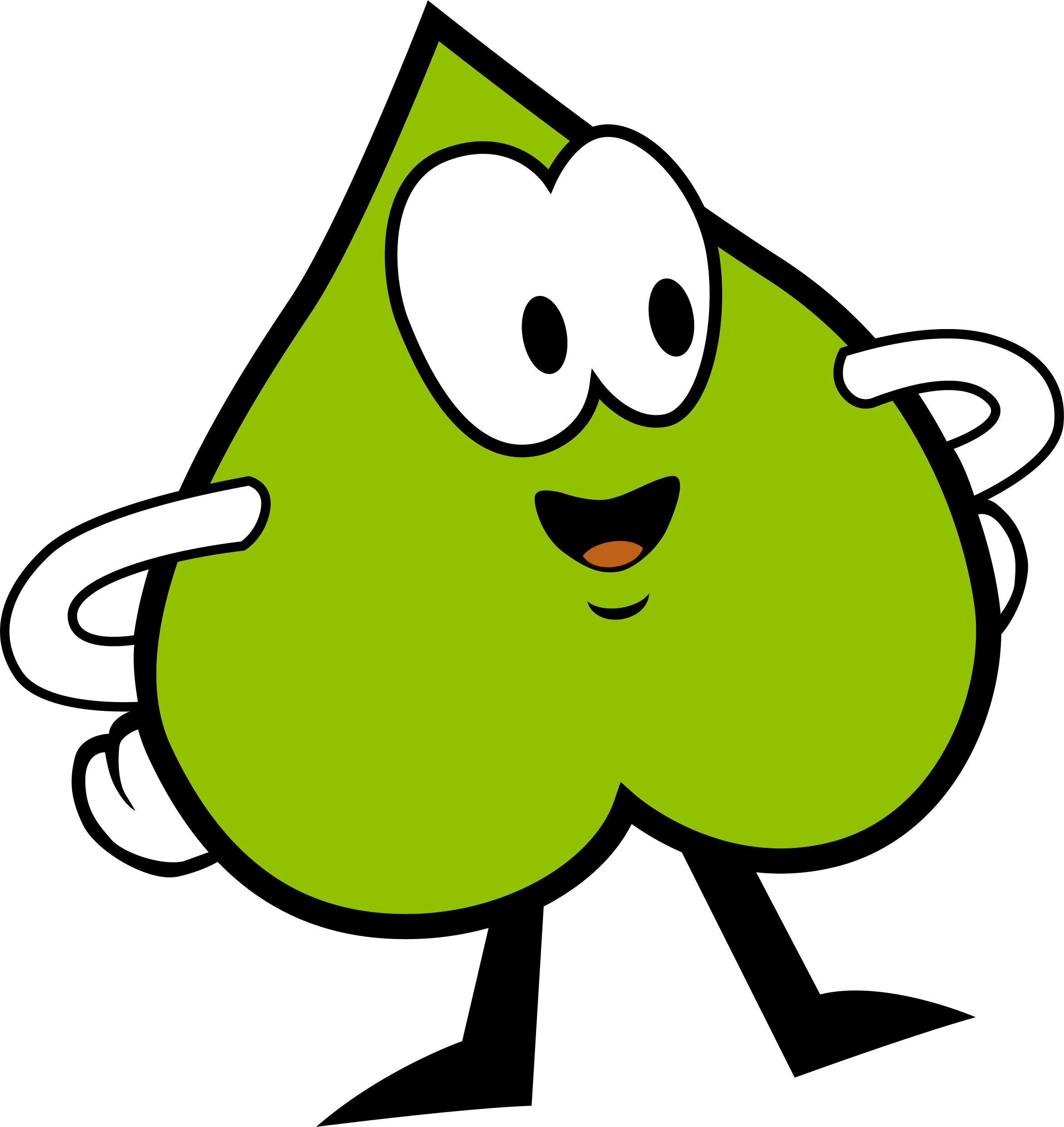 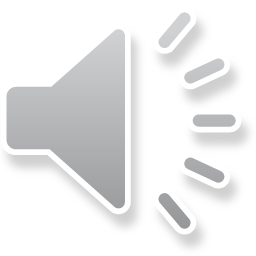 ?
11
17
12
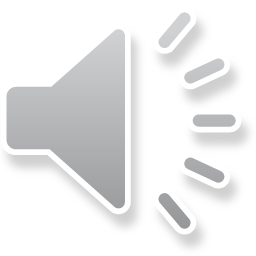 11
17
12
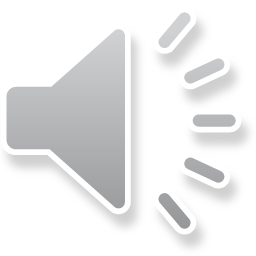 Höre die Zahl noch einmal !
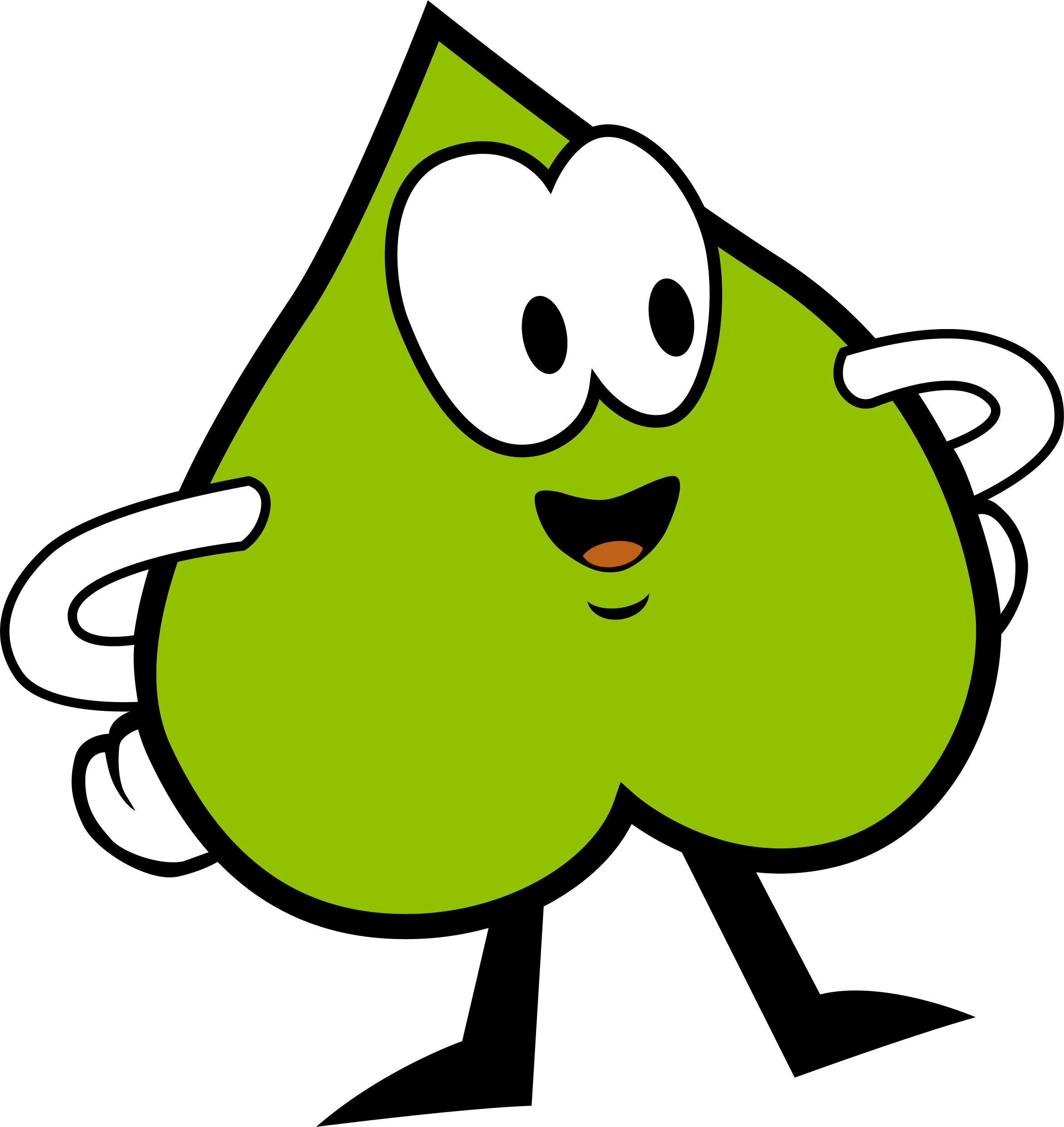 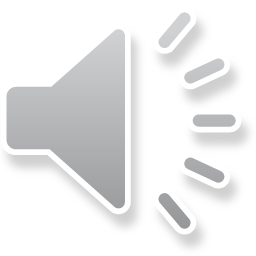 ?
11
17
12
Super gemacht !
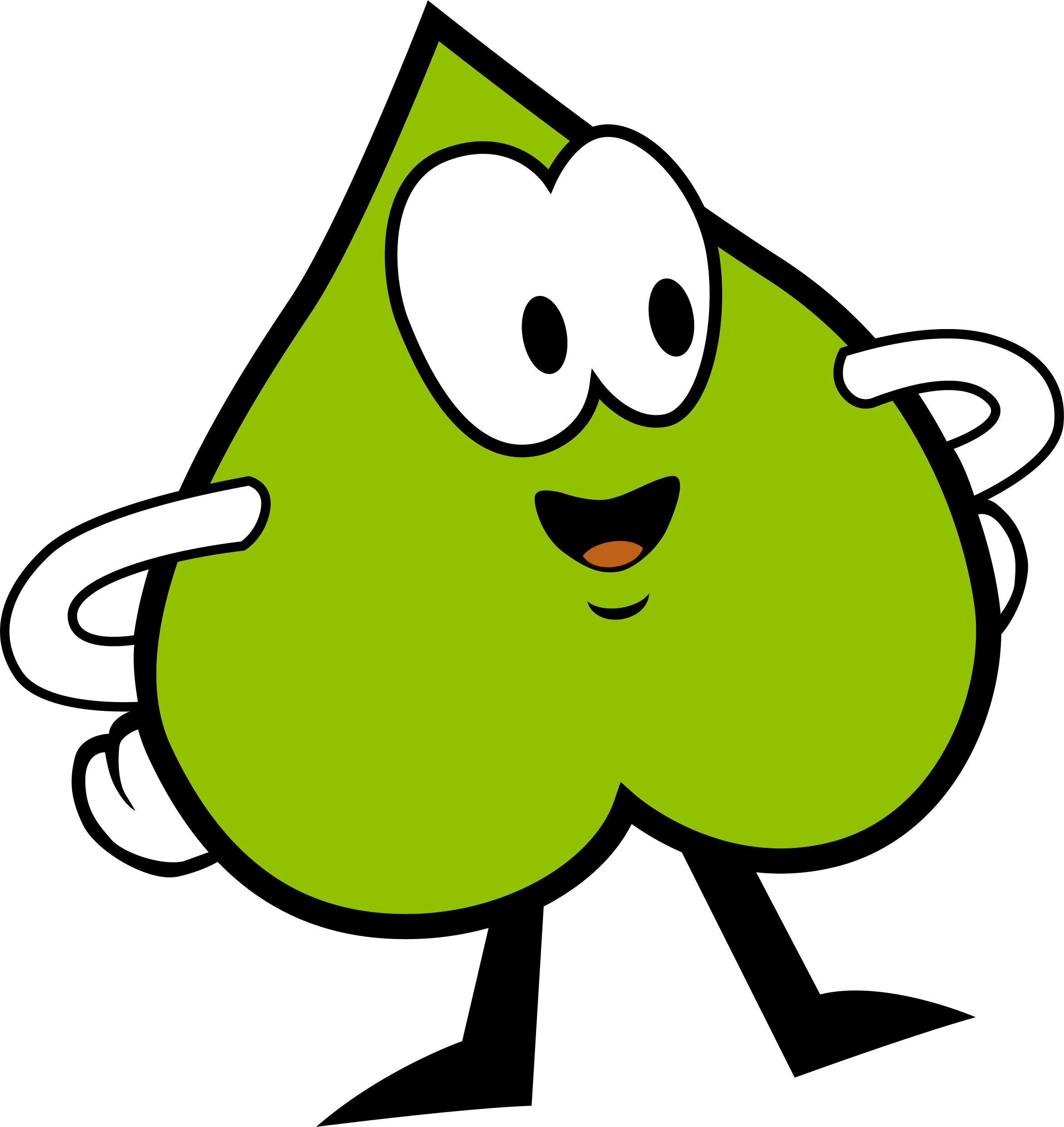 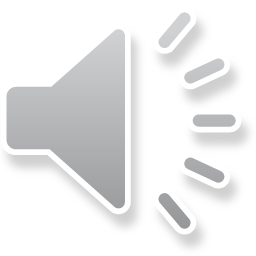 11
17
12
Welche Zahl hörst du ?
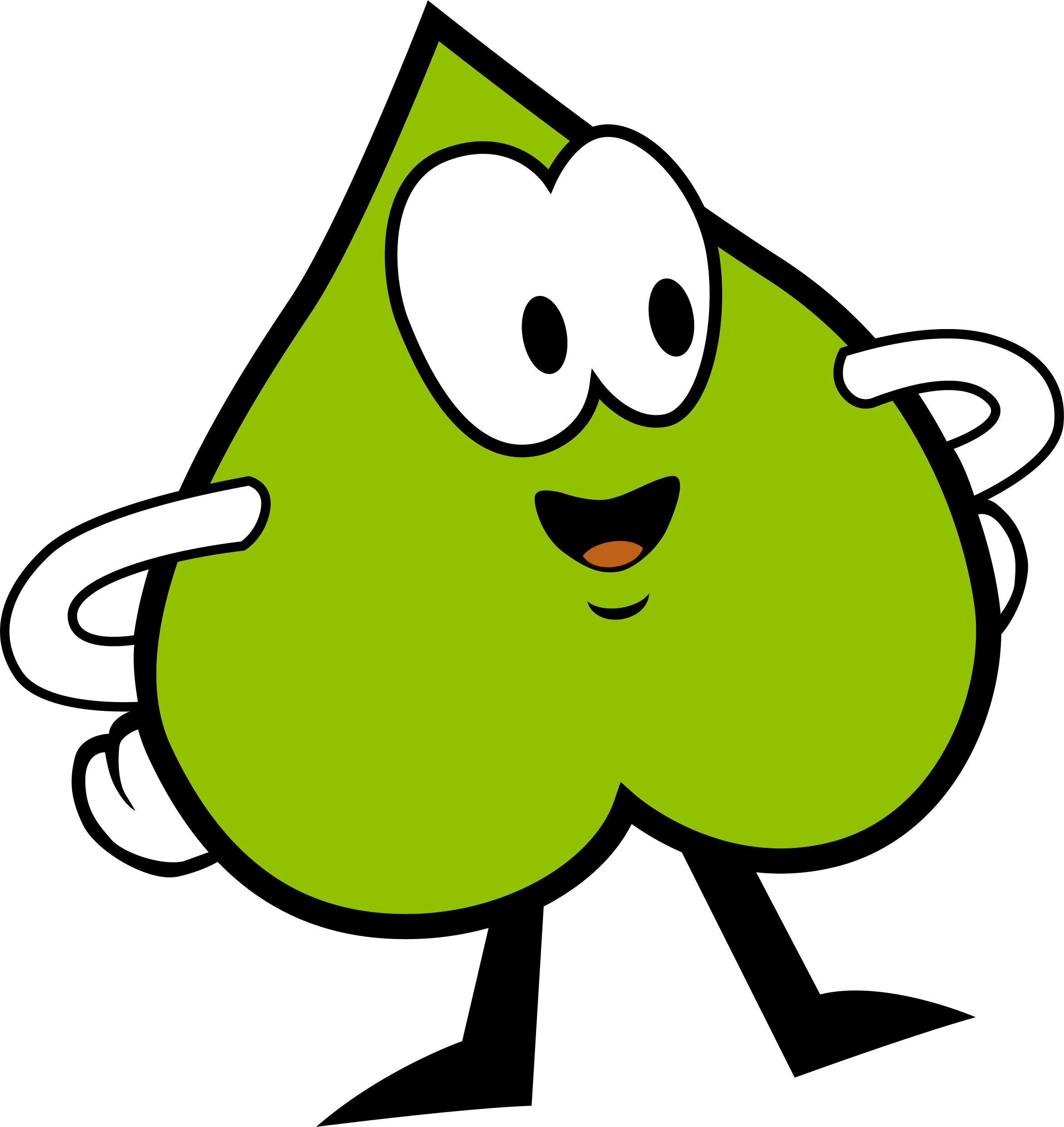 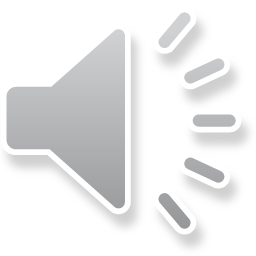 ?
16
0
19
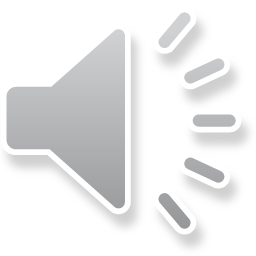 16
0
19
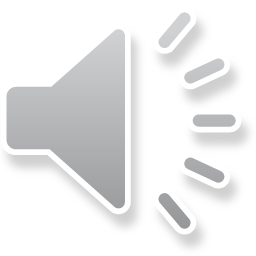 Höre die Zahl noch einmal !
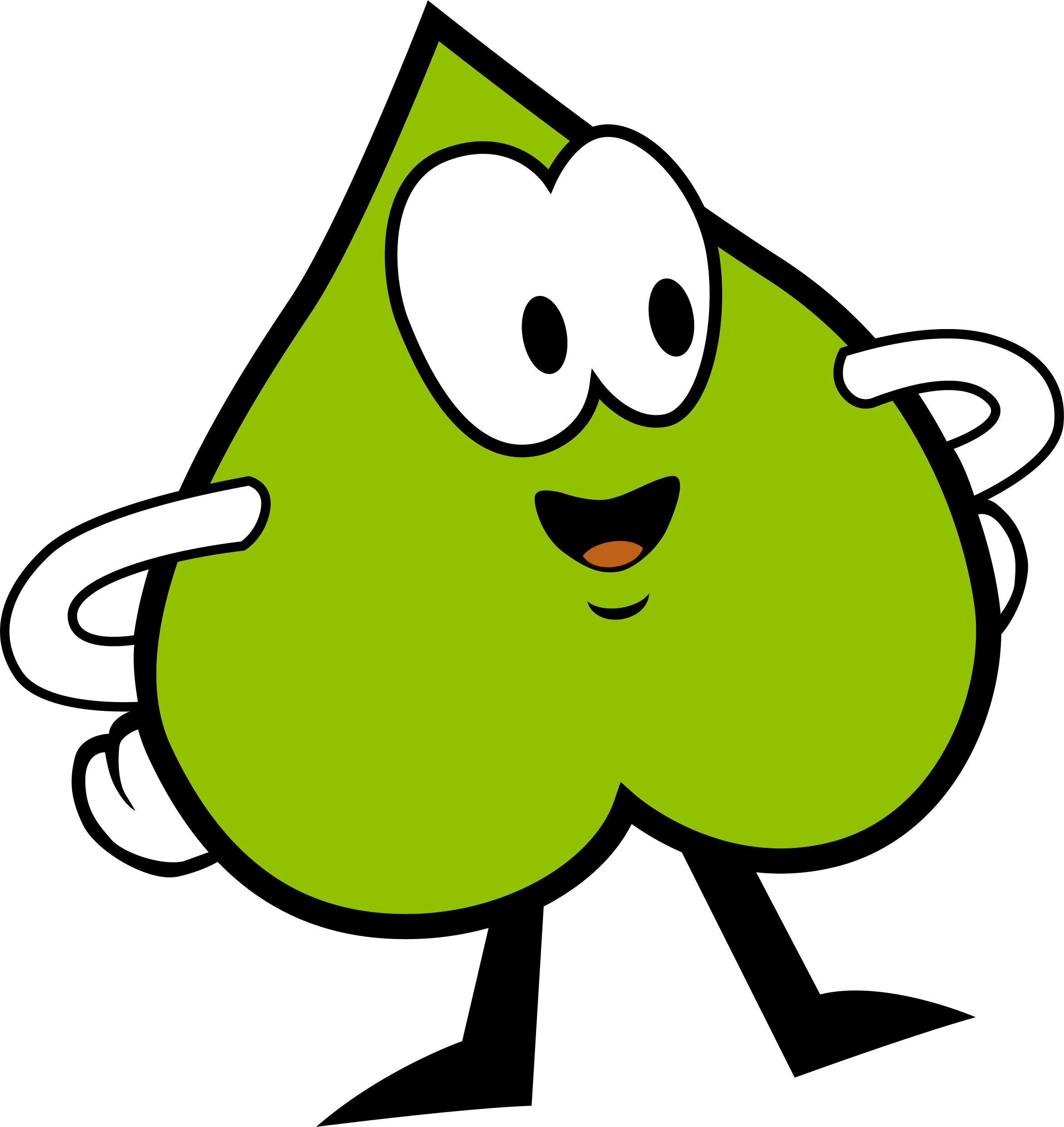 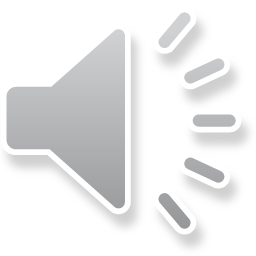 ?
16
0
19
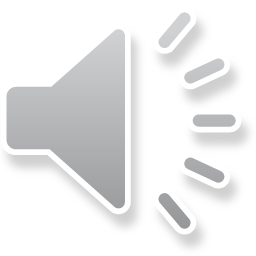 16
0
19
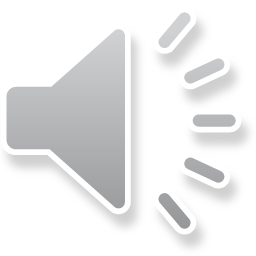 Höre die Zahl noch einmal !
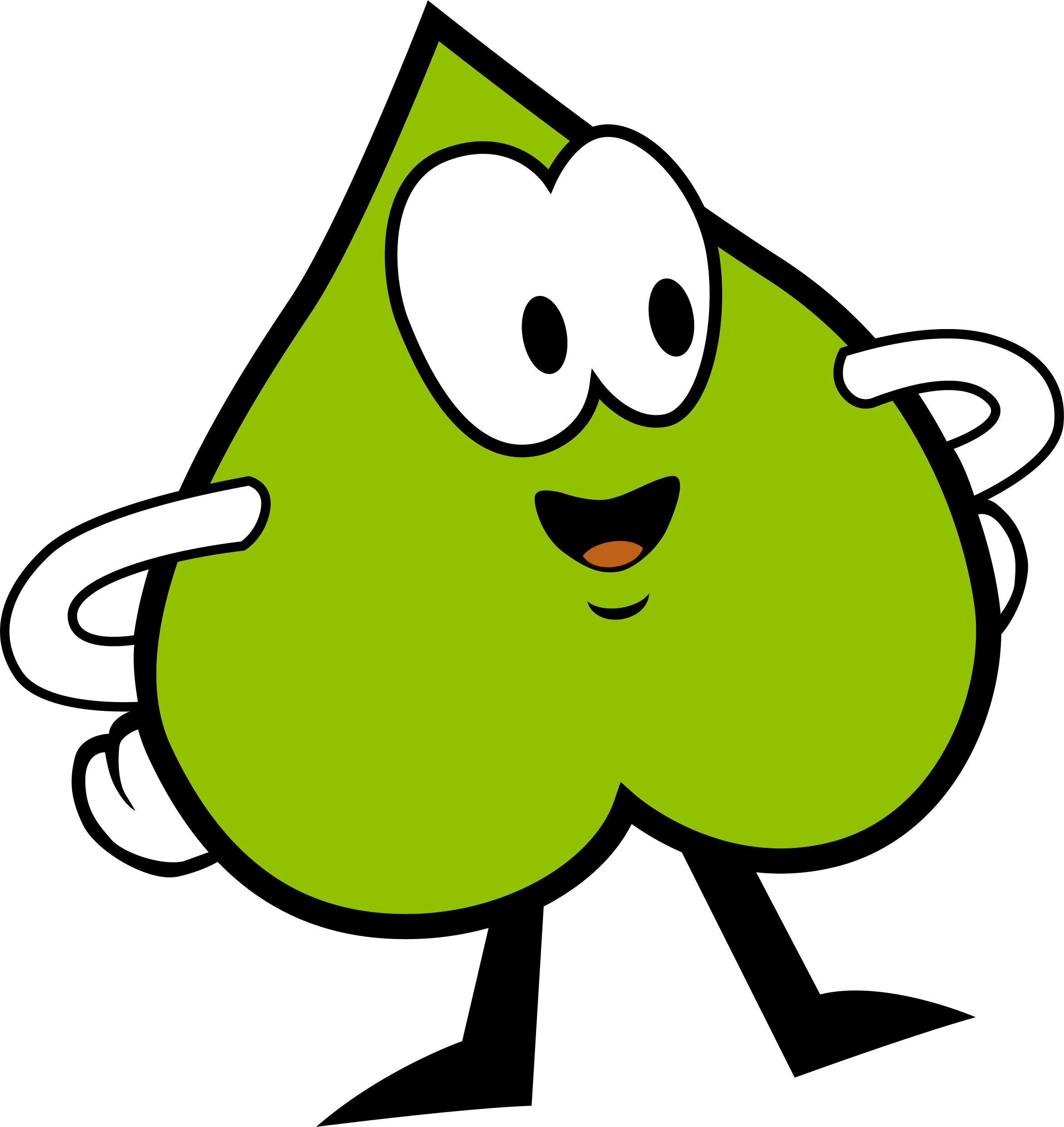 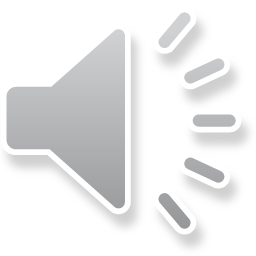 ?
16
0
19
Super gemacht !
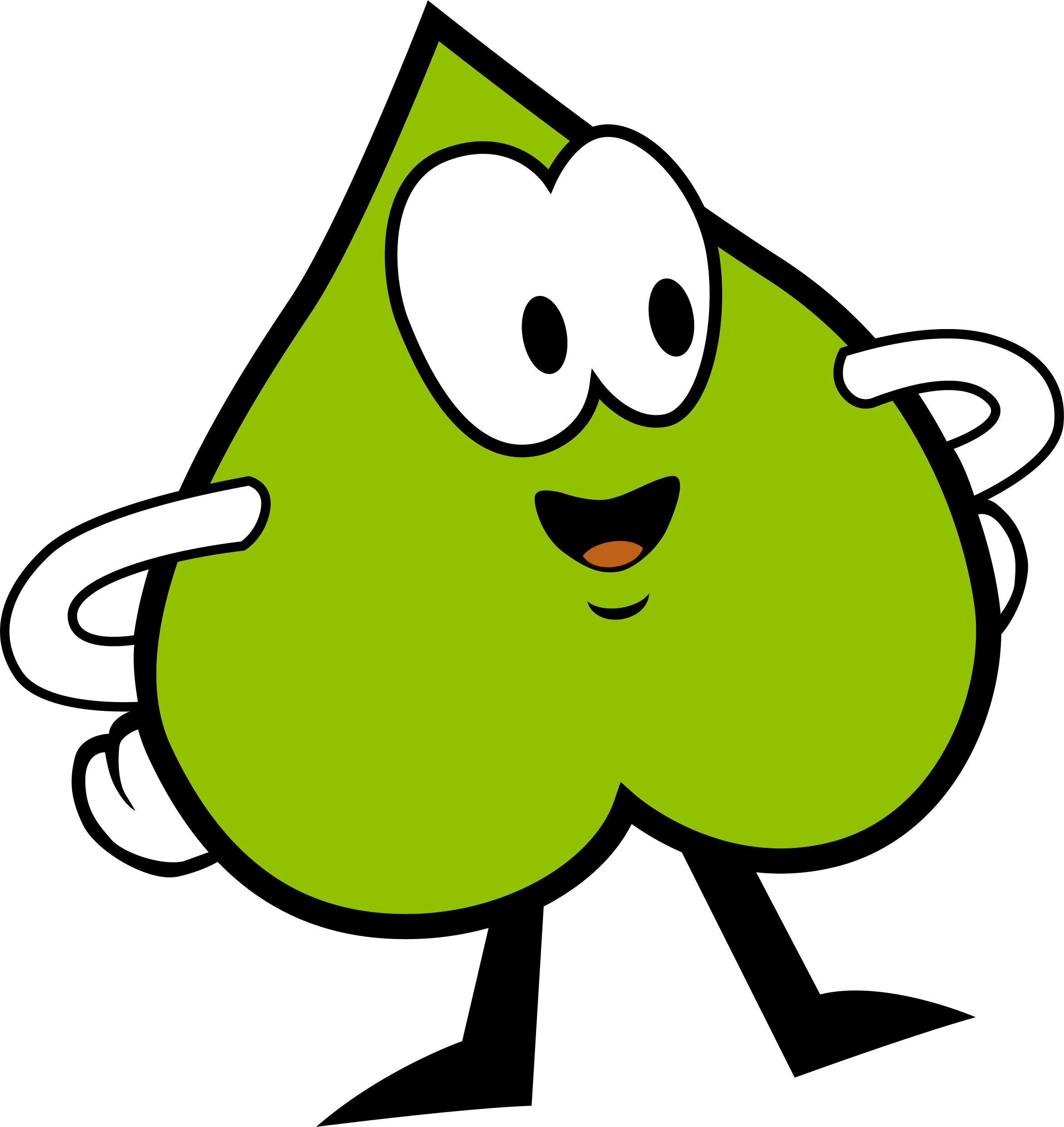 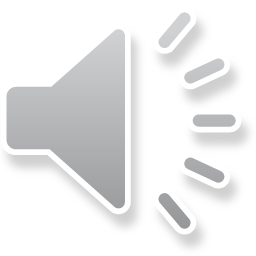 16
0
19
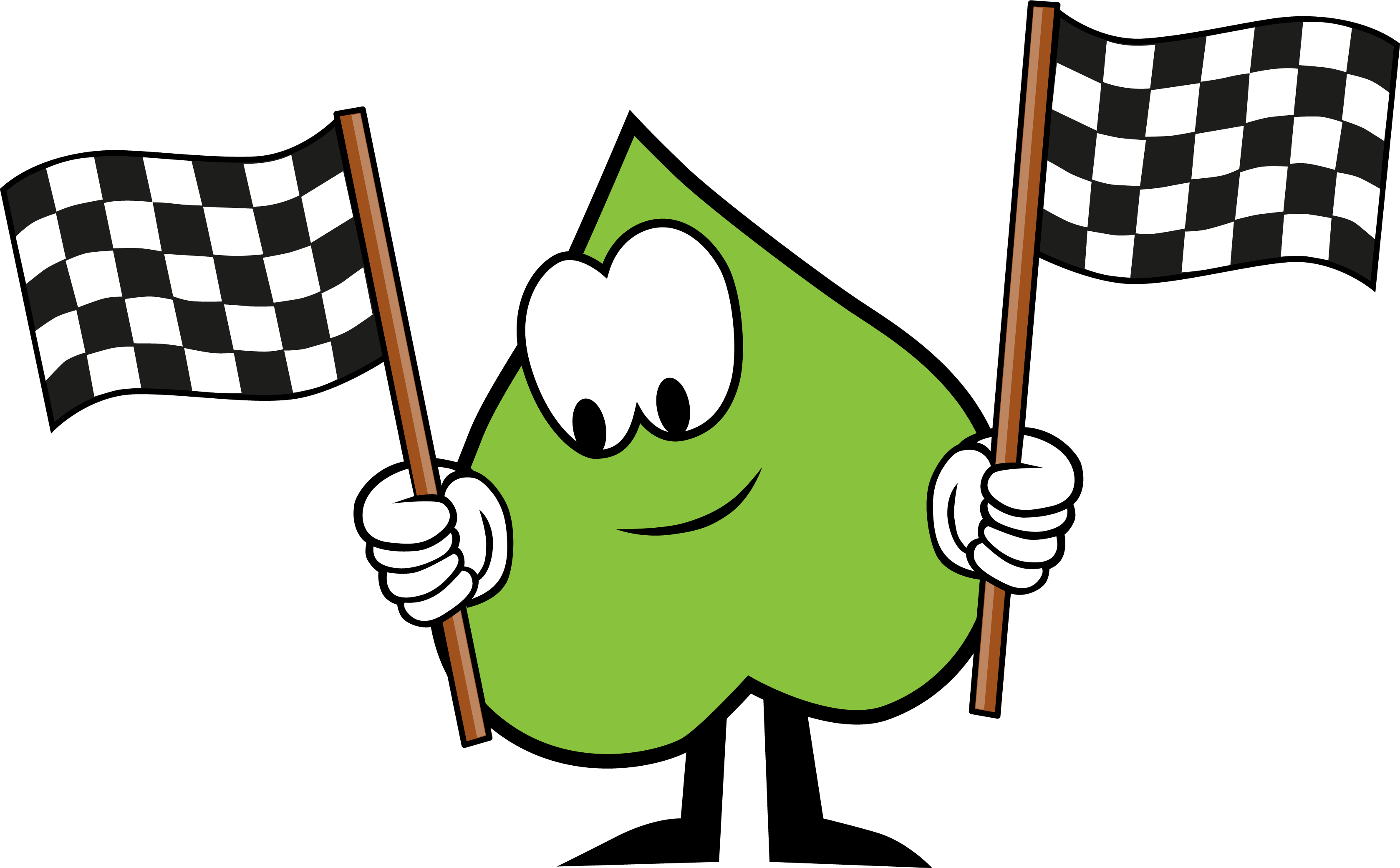 Super gemacht !